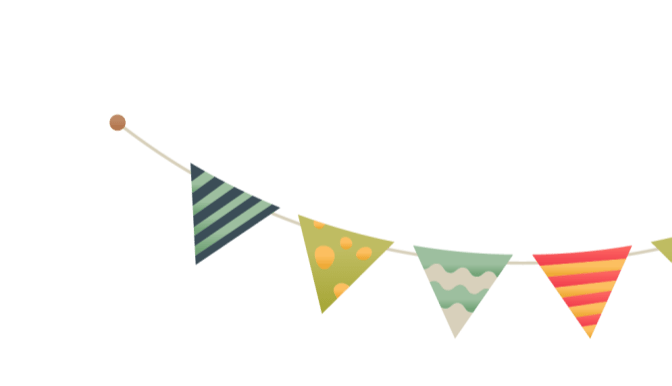 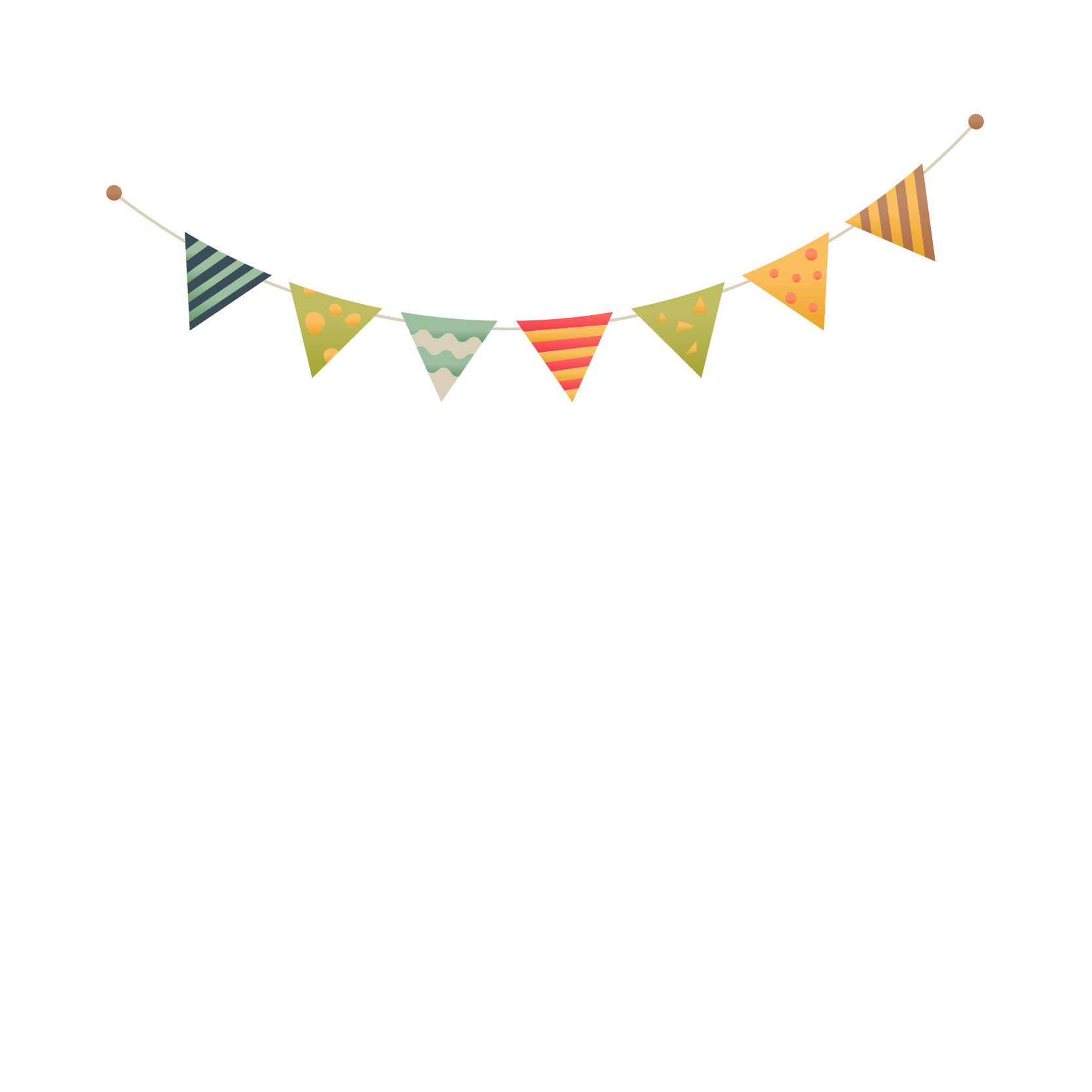 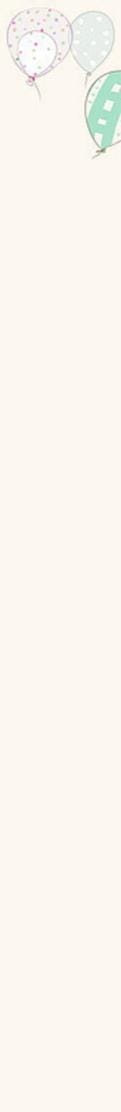 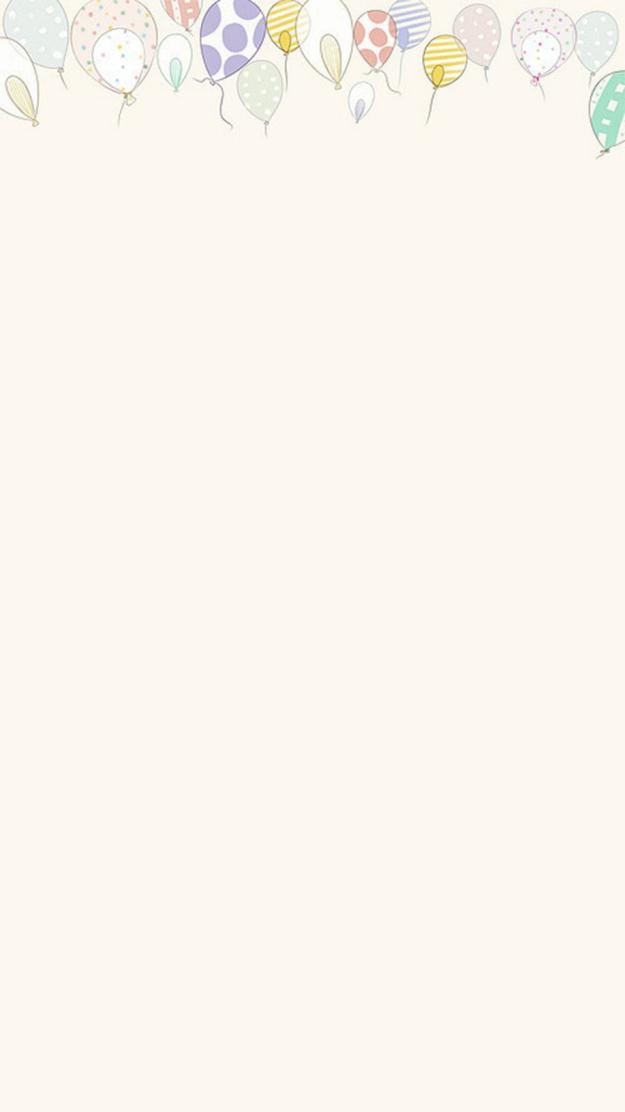 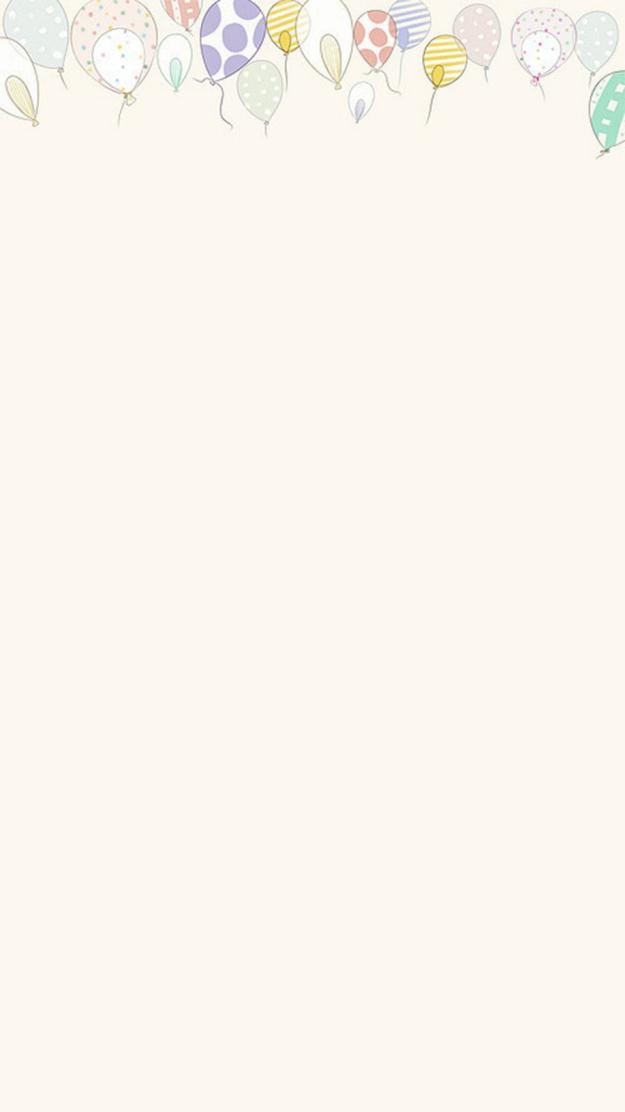 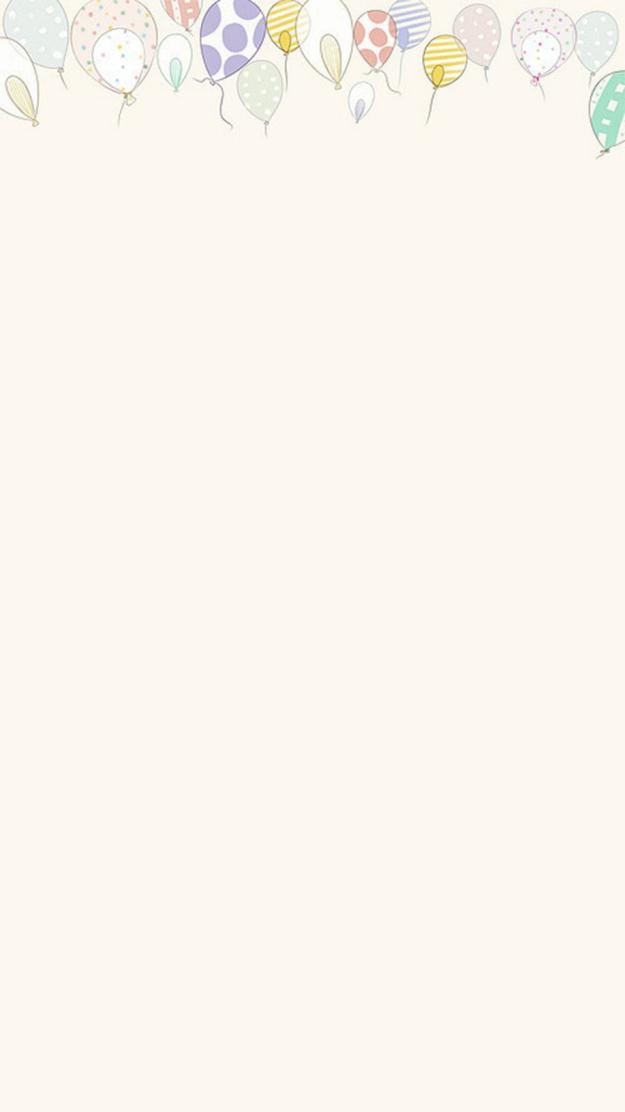 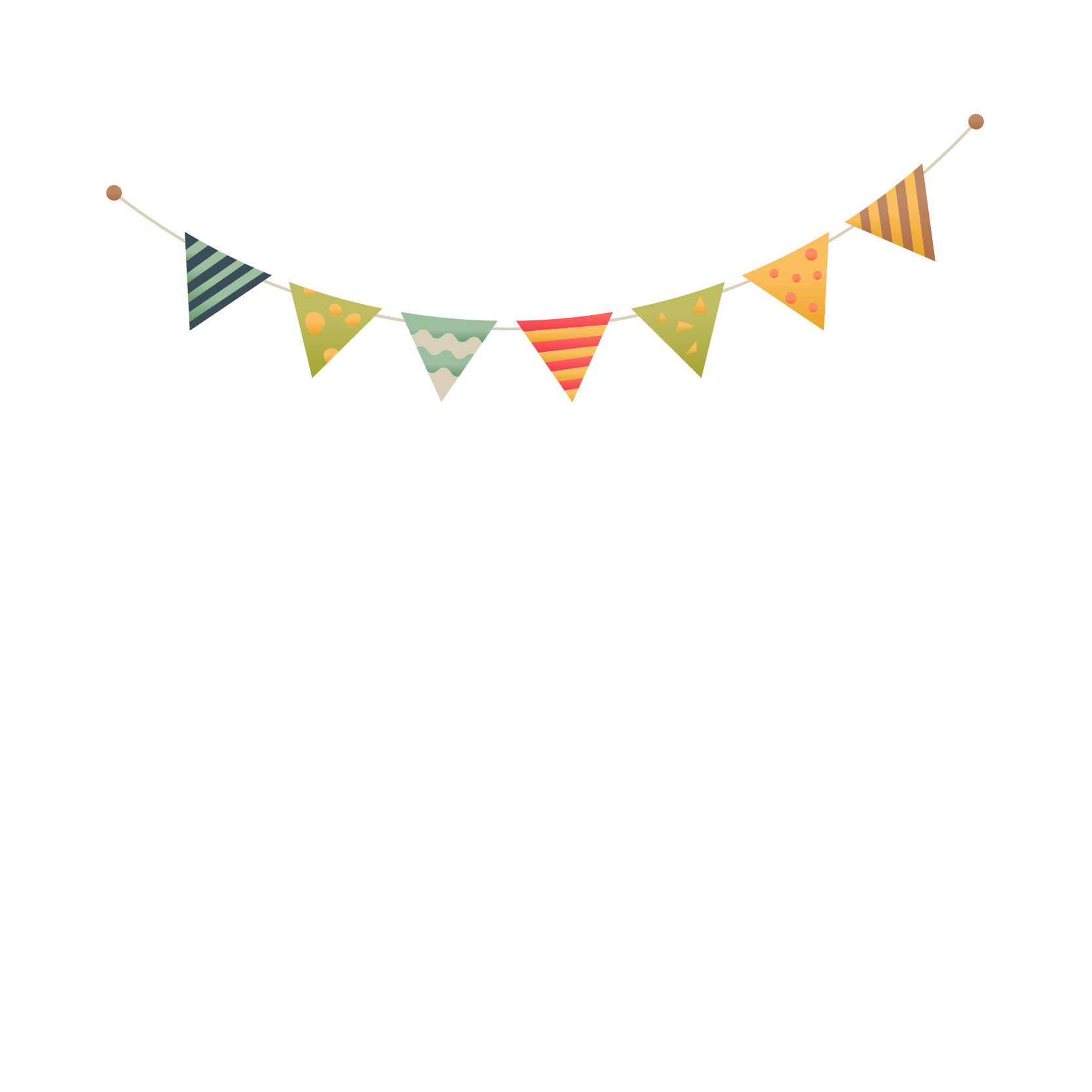 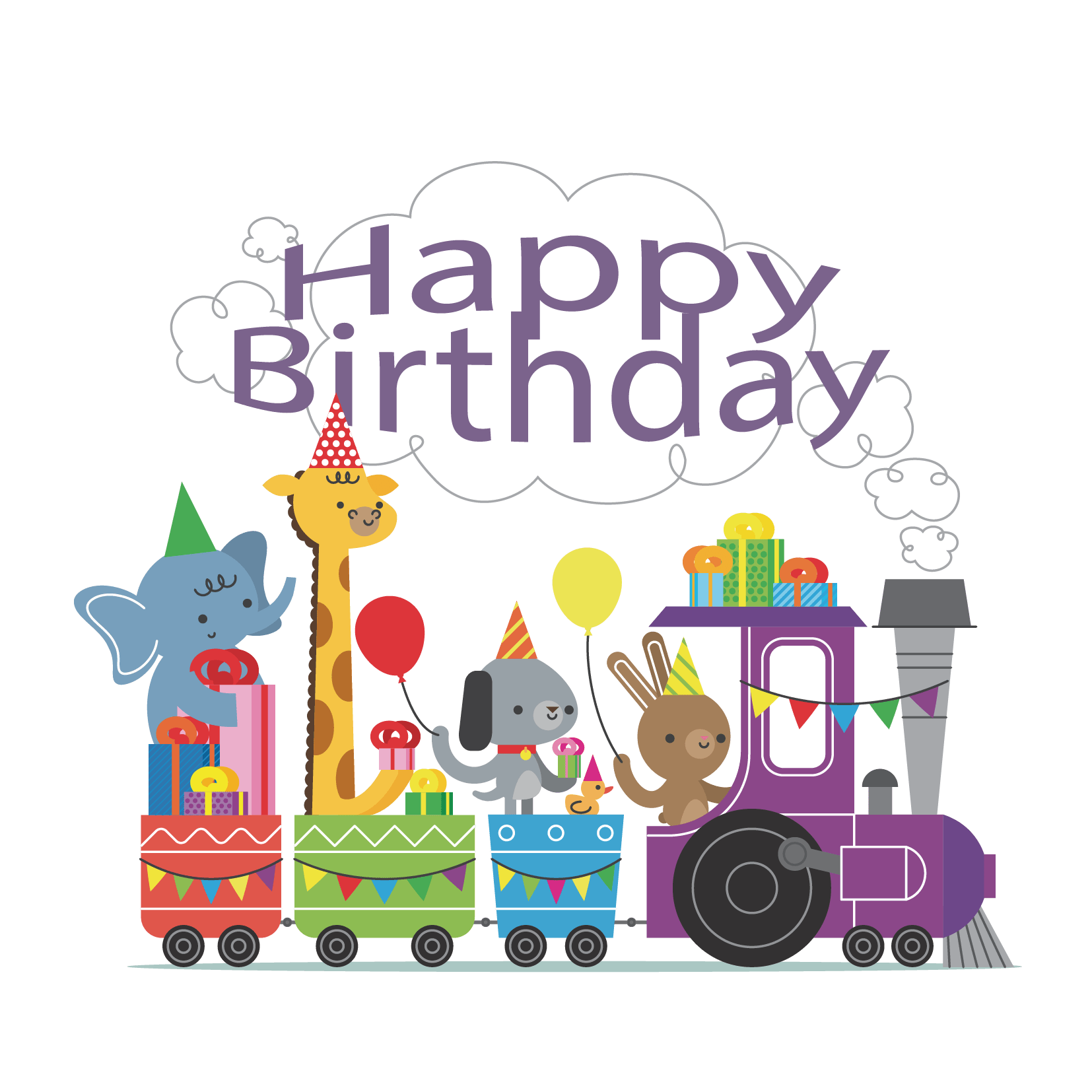 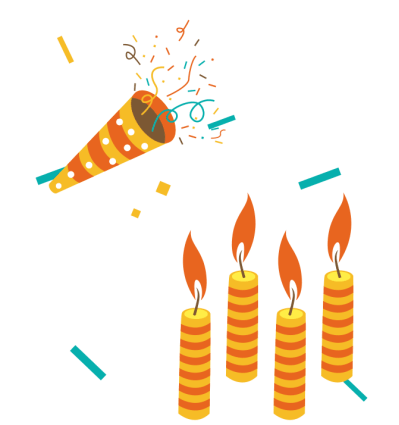 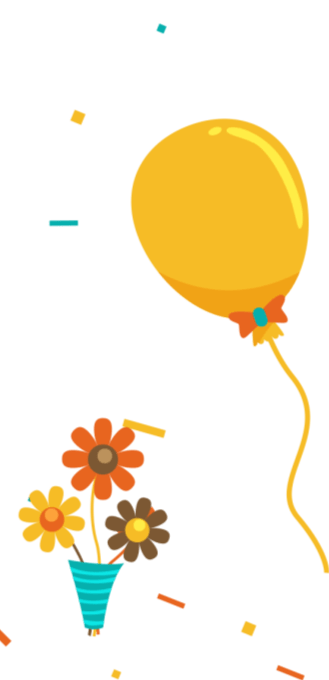 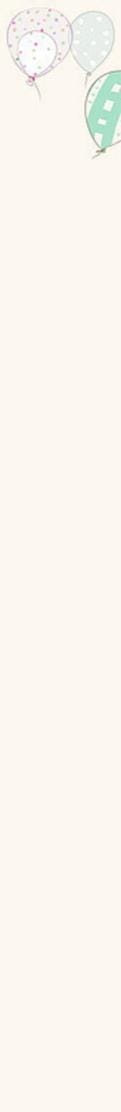 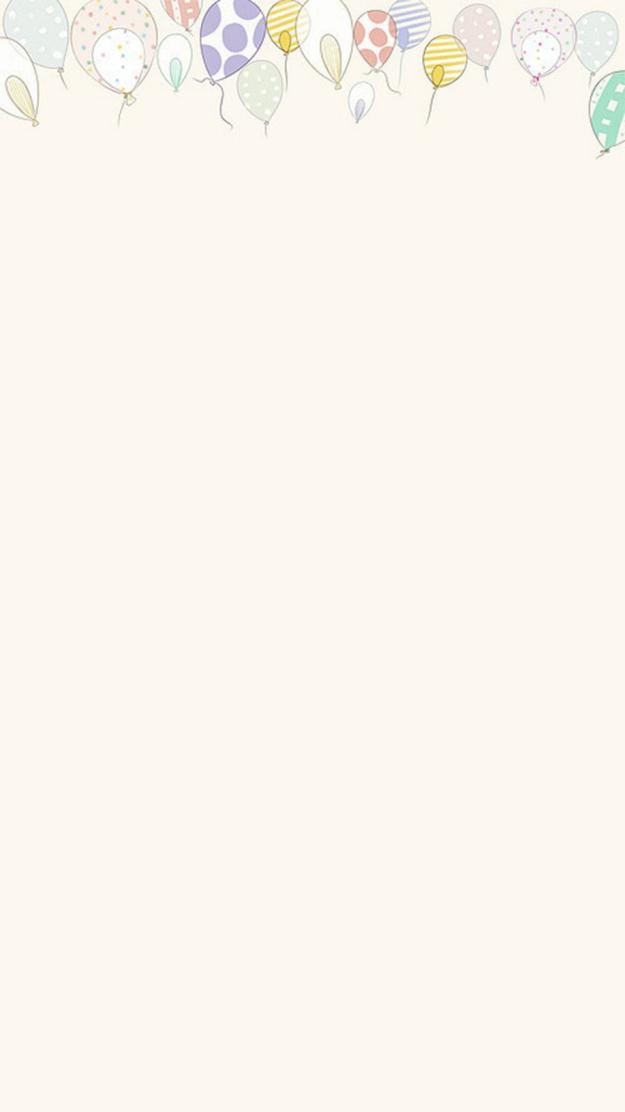 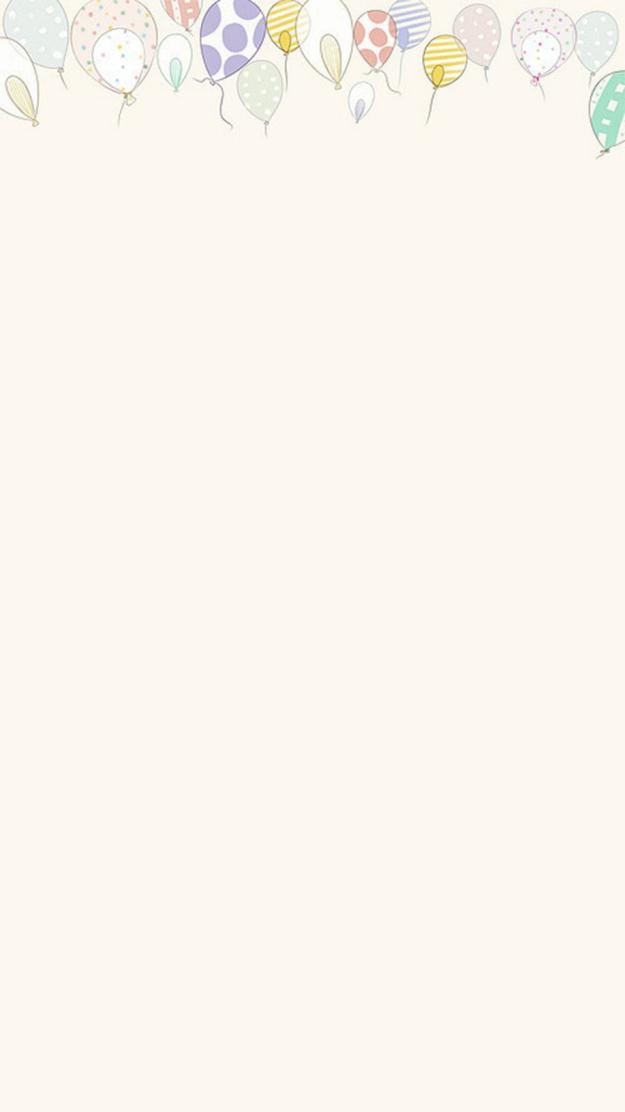 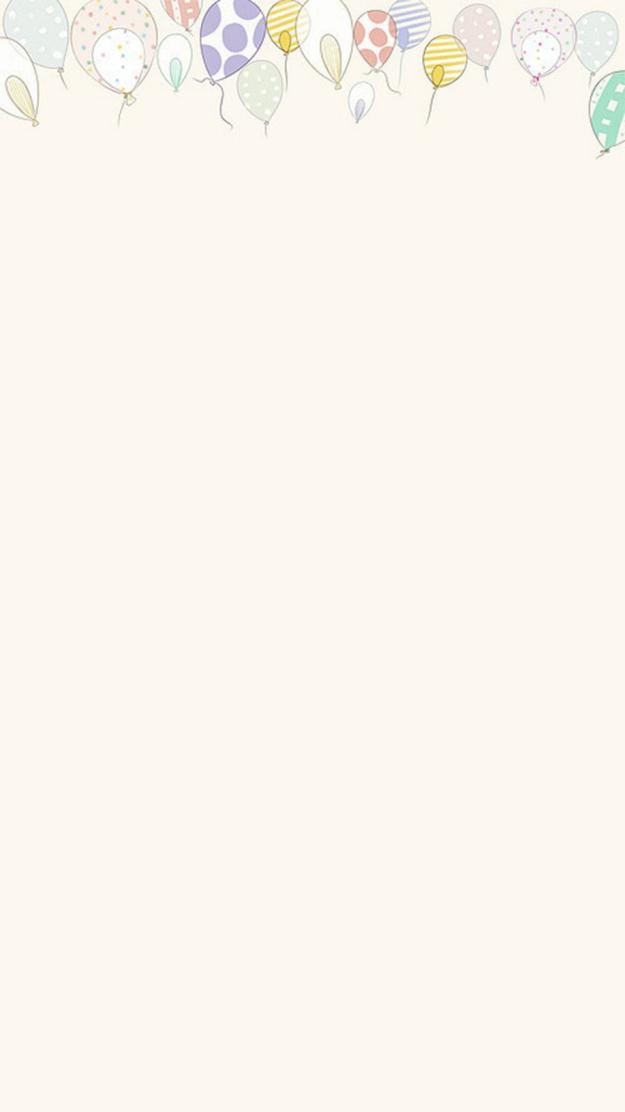 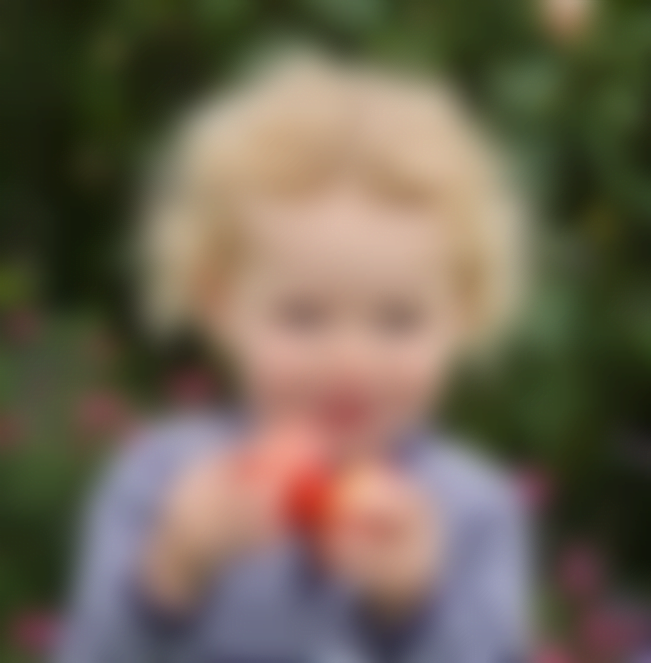 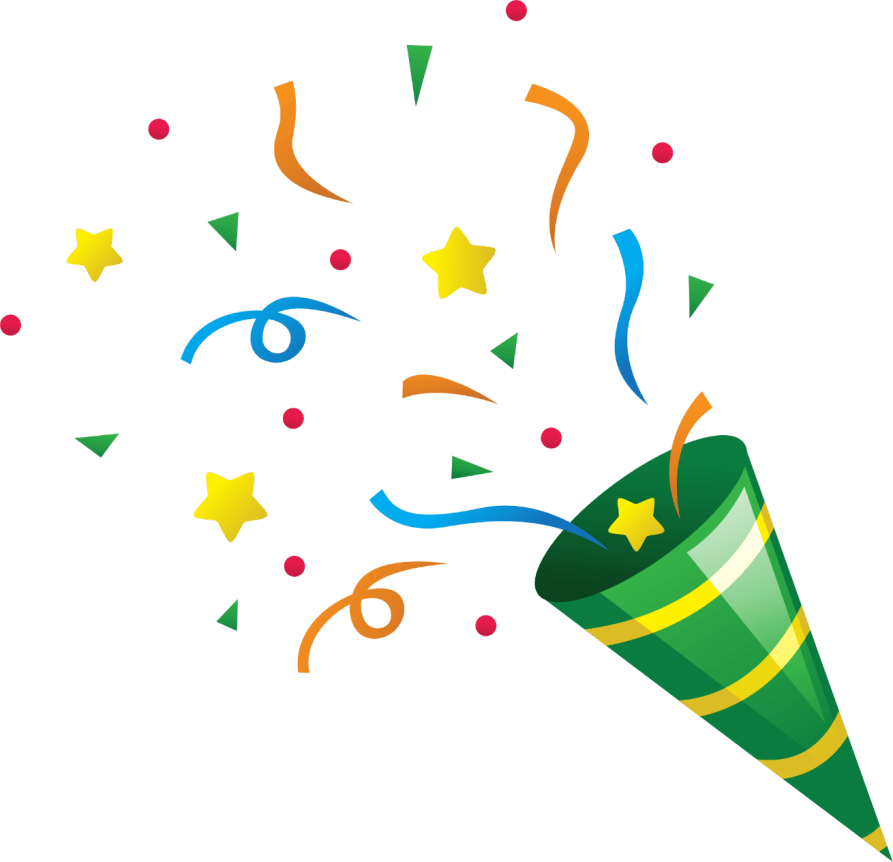 今天，我三岁啦
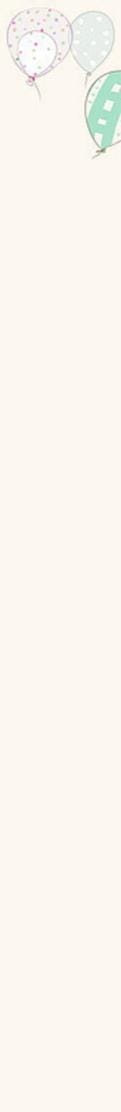 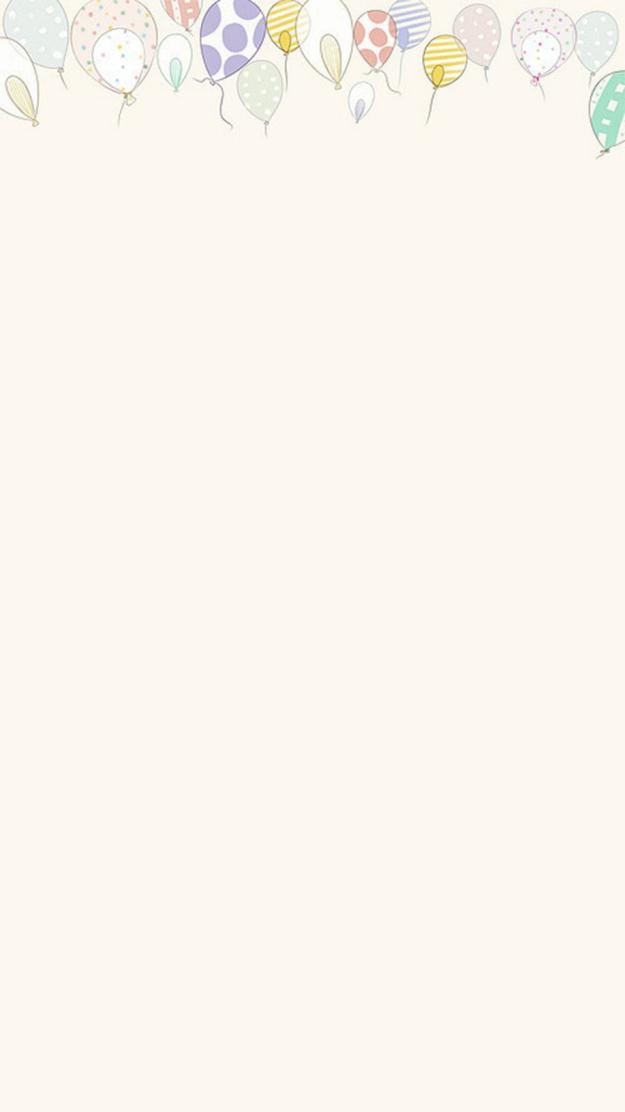 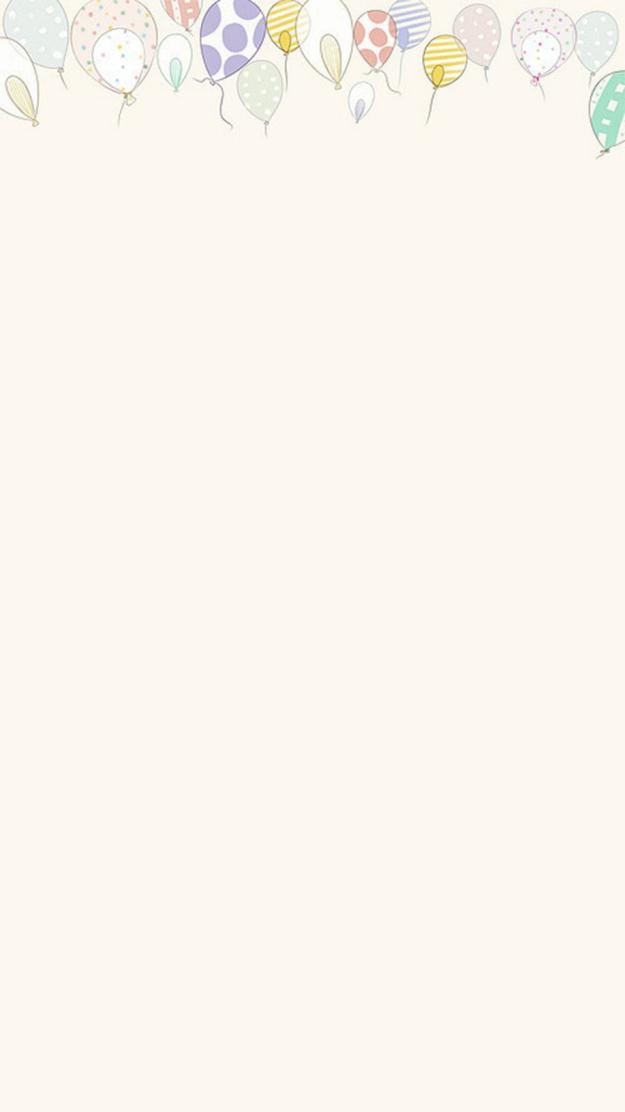 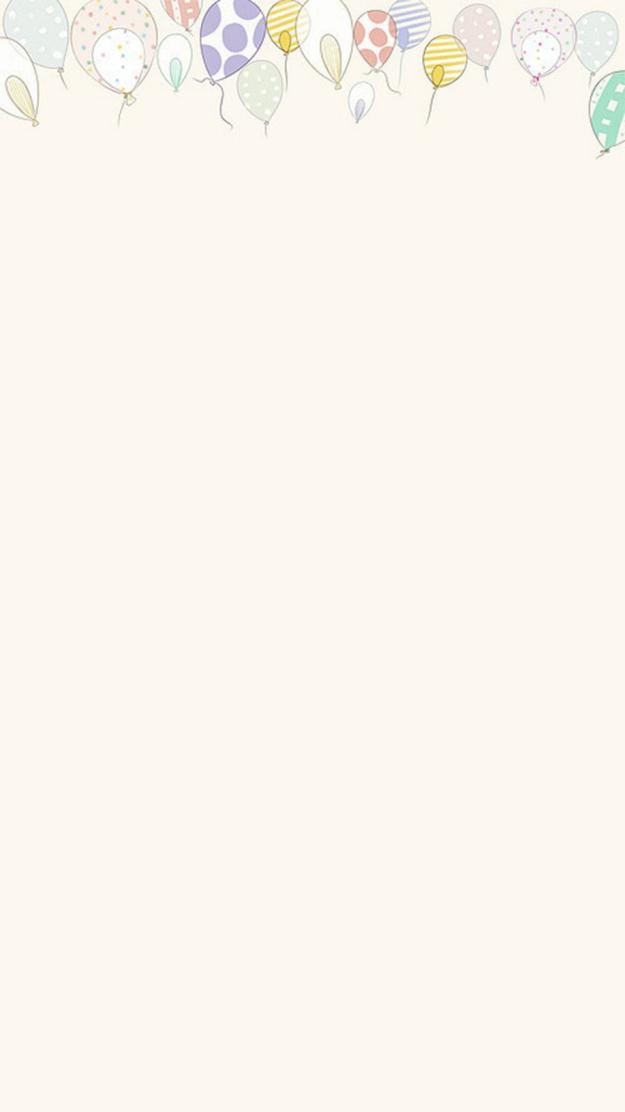 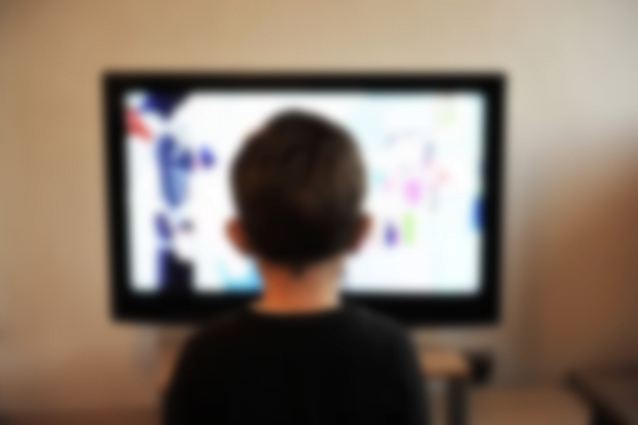 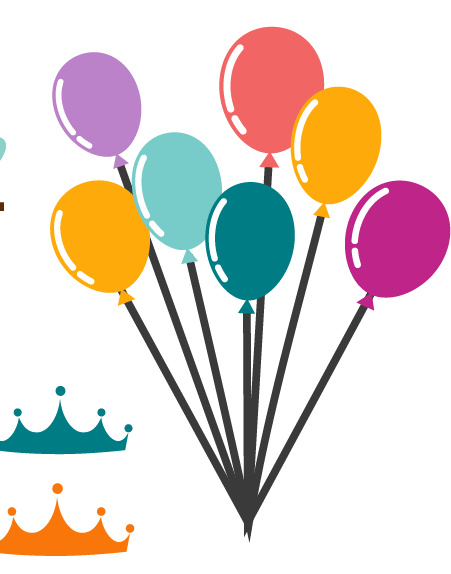 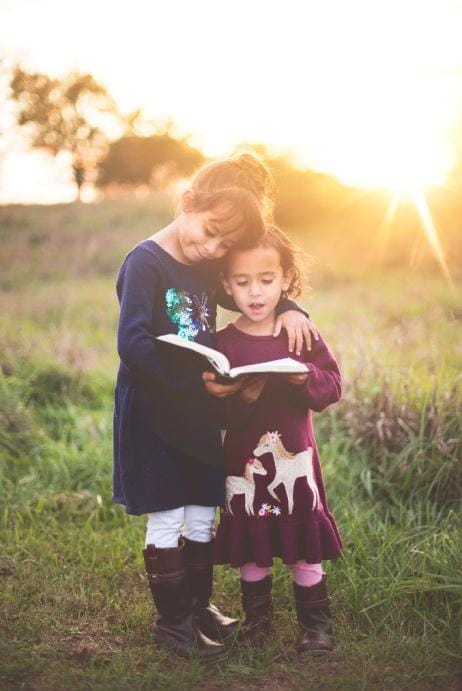 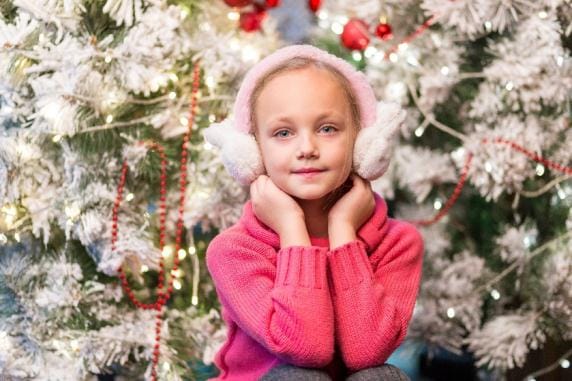 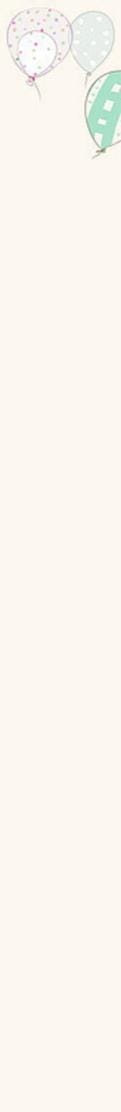 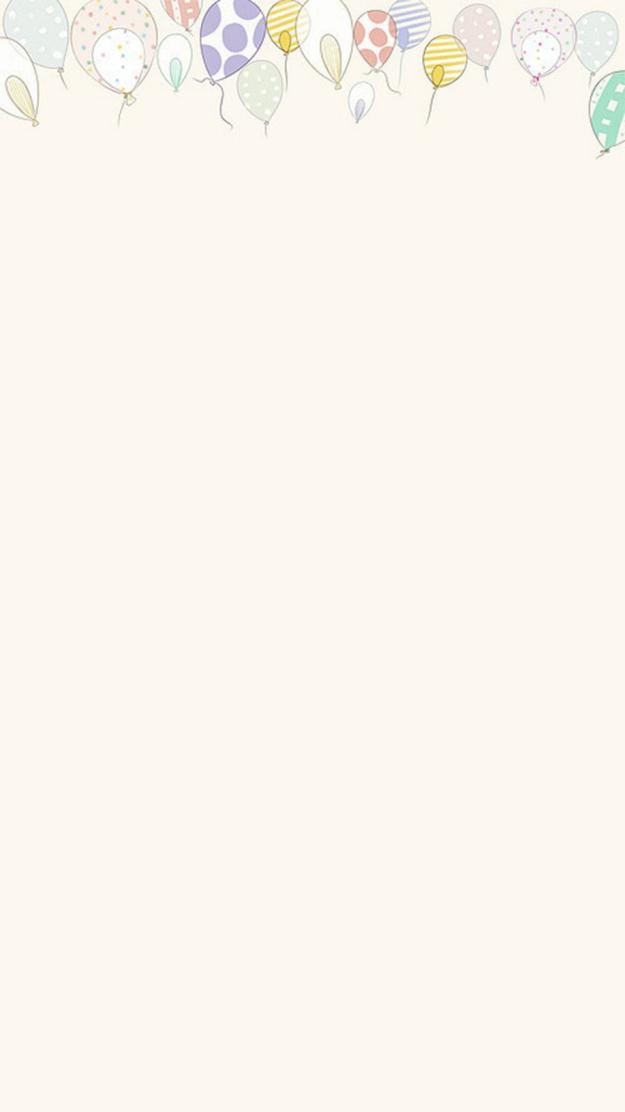 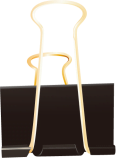 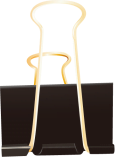 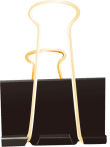 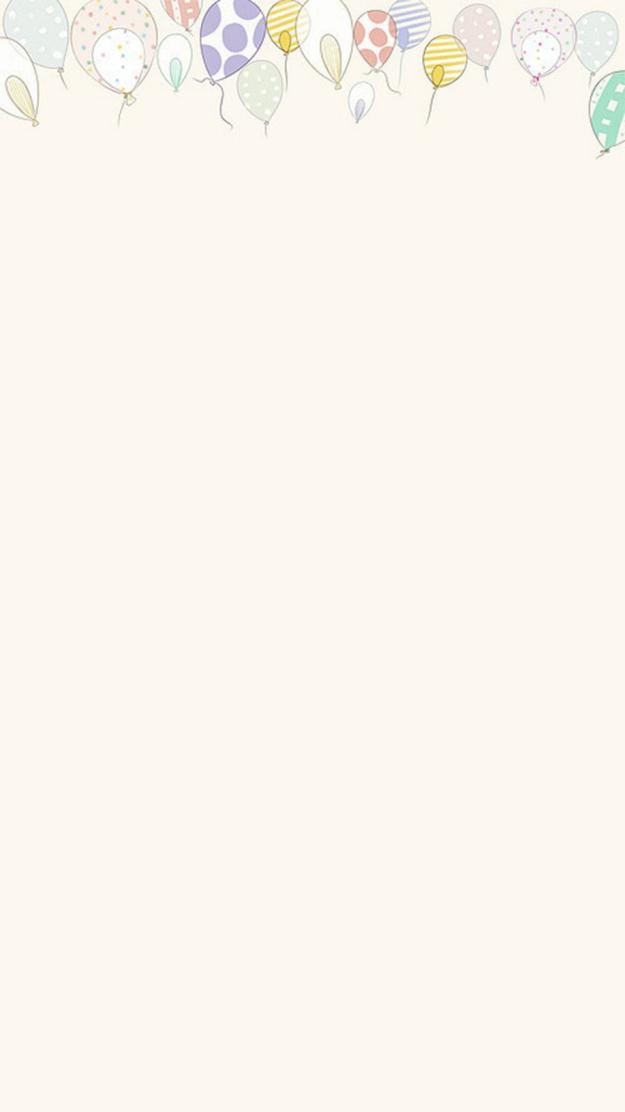 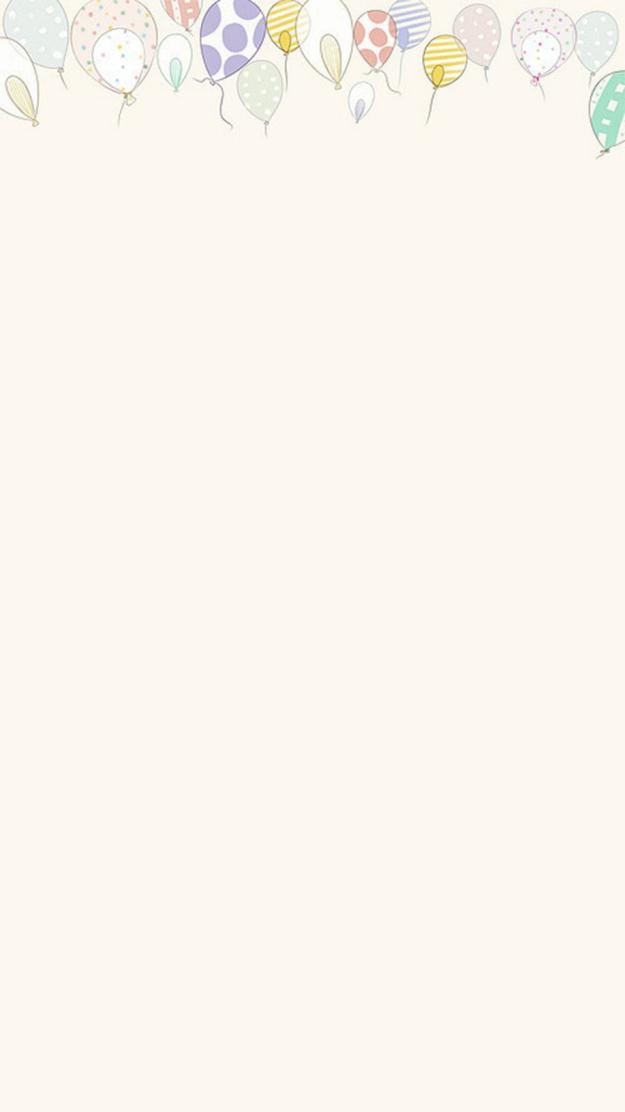 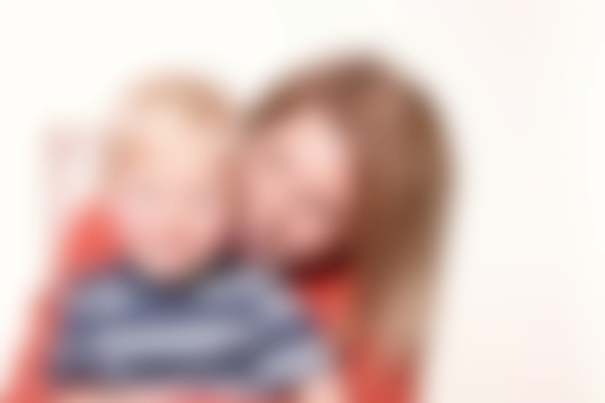 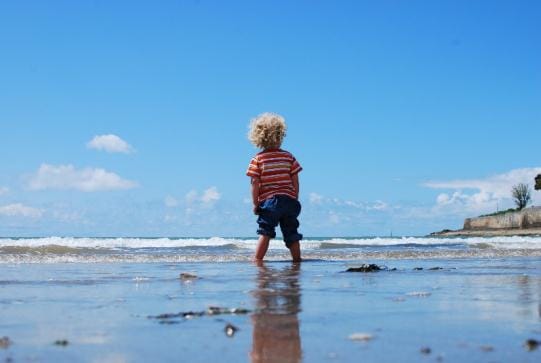 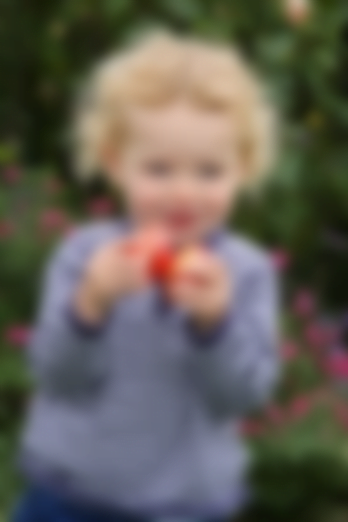 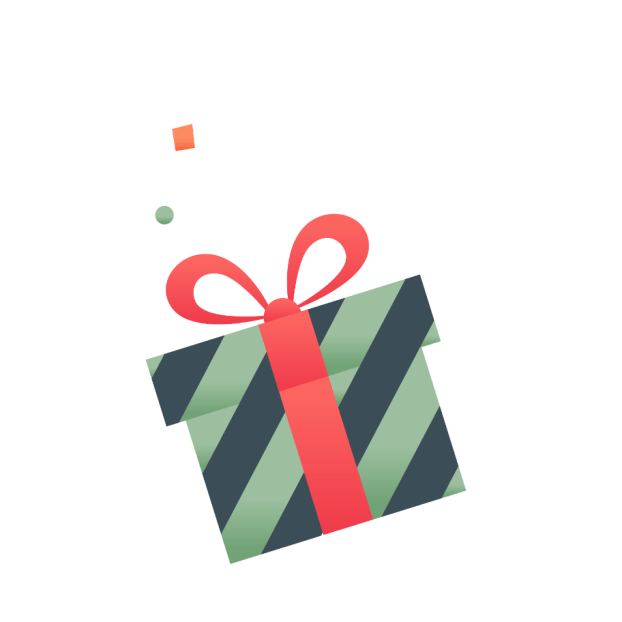 愿你一直开心幸福，健康成长
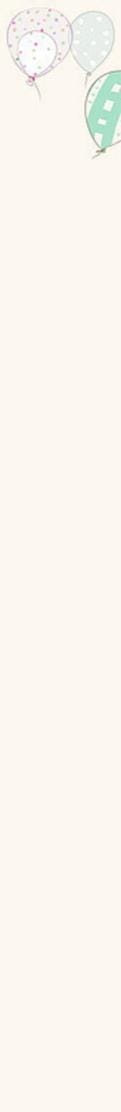 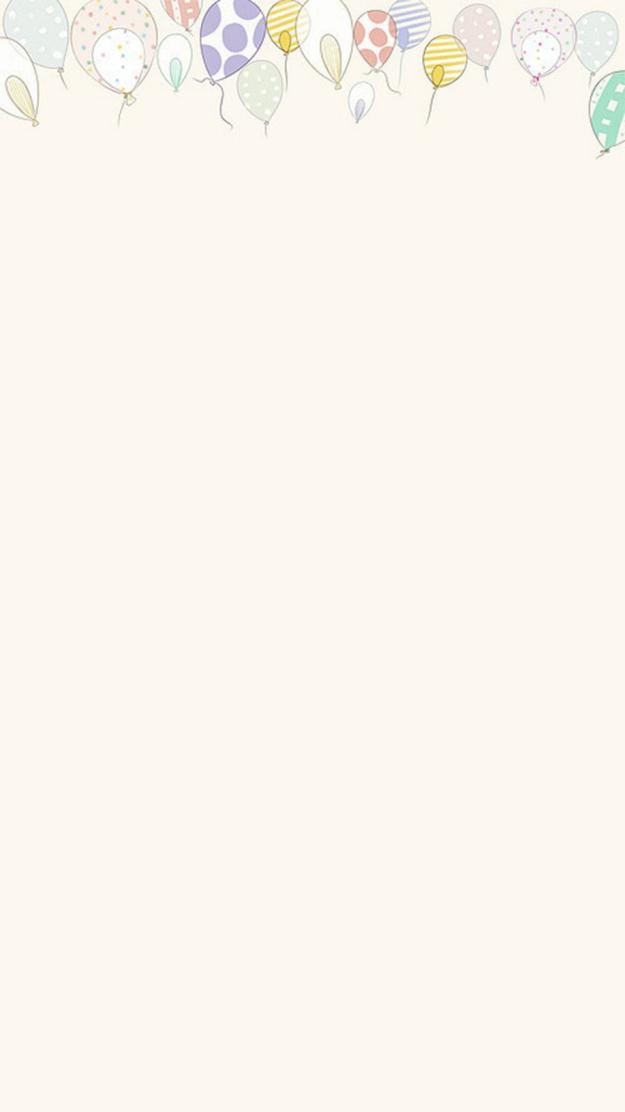 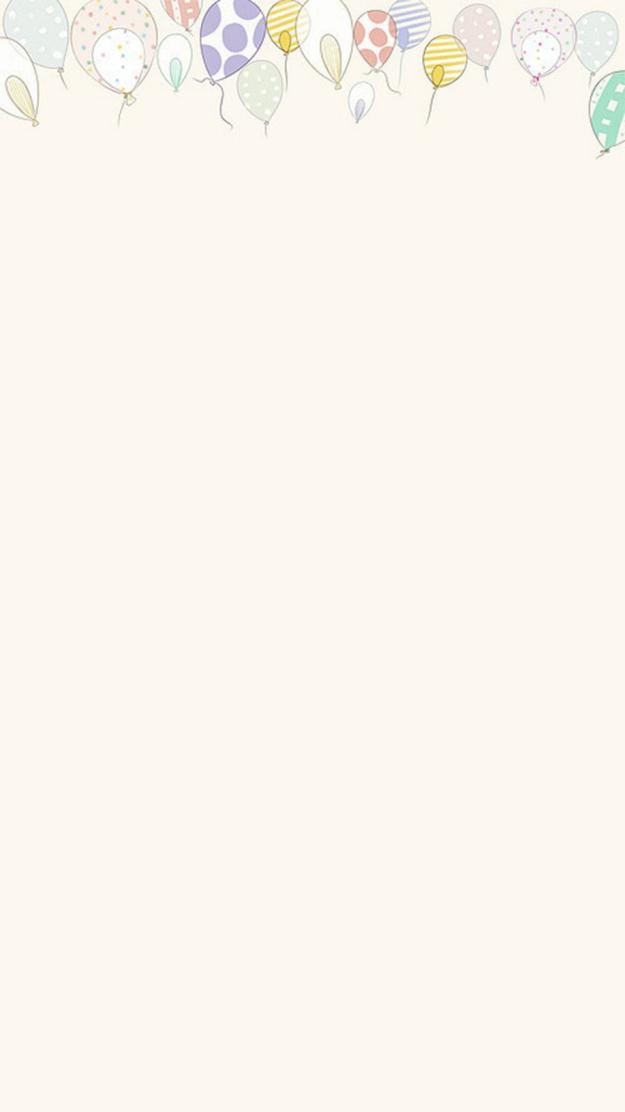 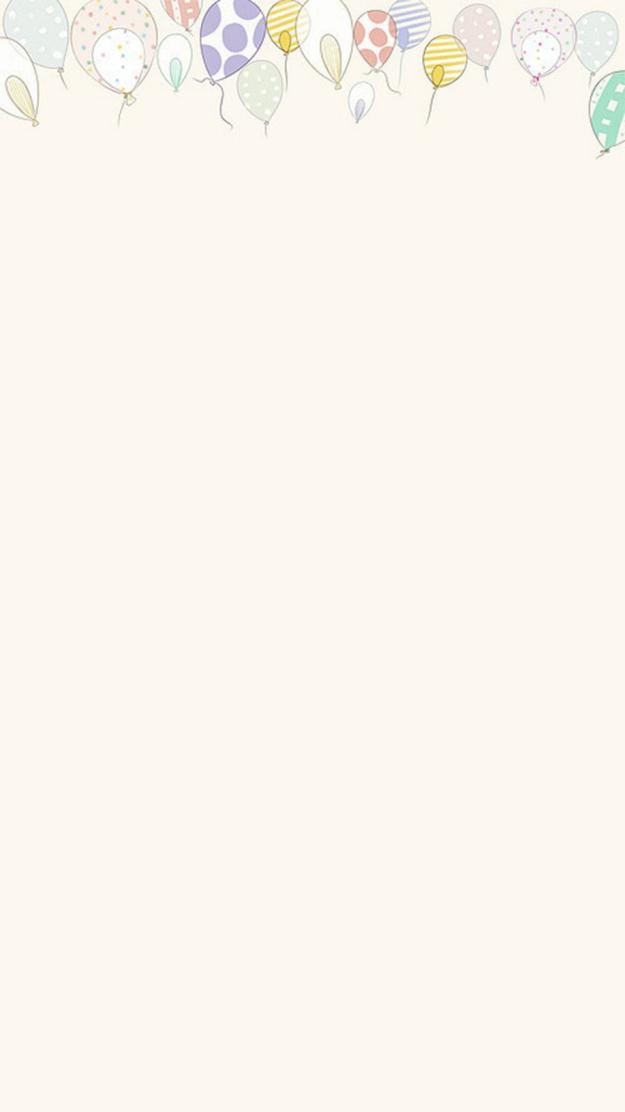 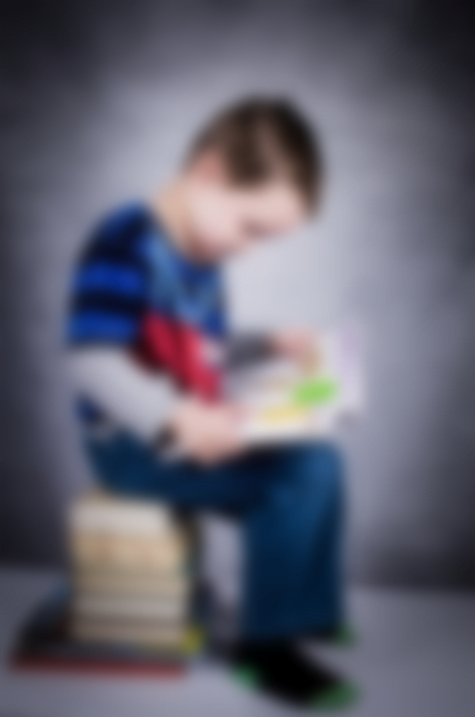 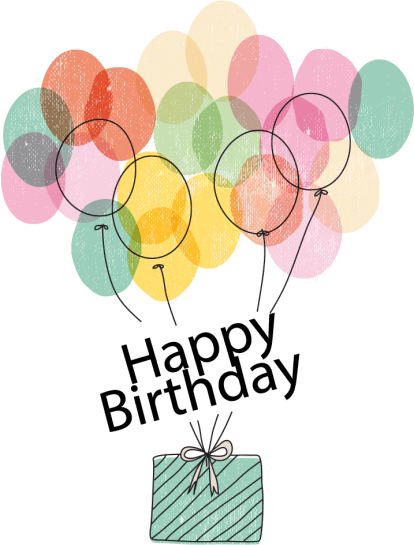 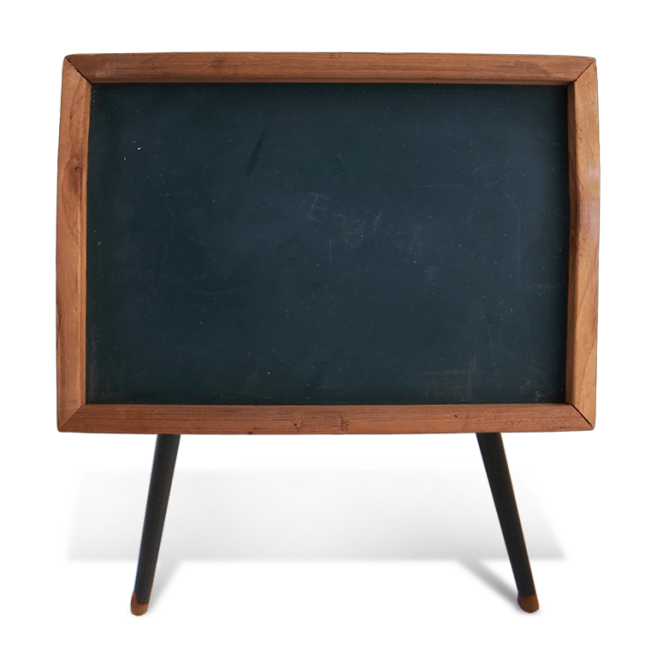 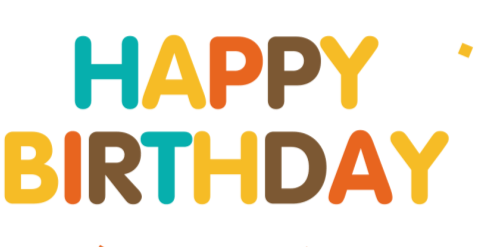 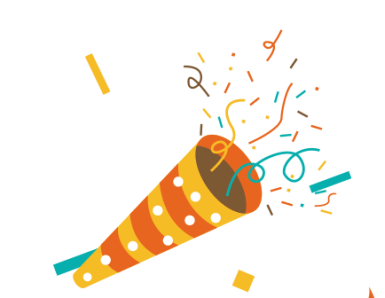 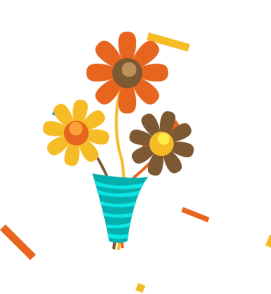 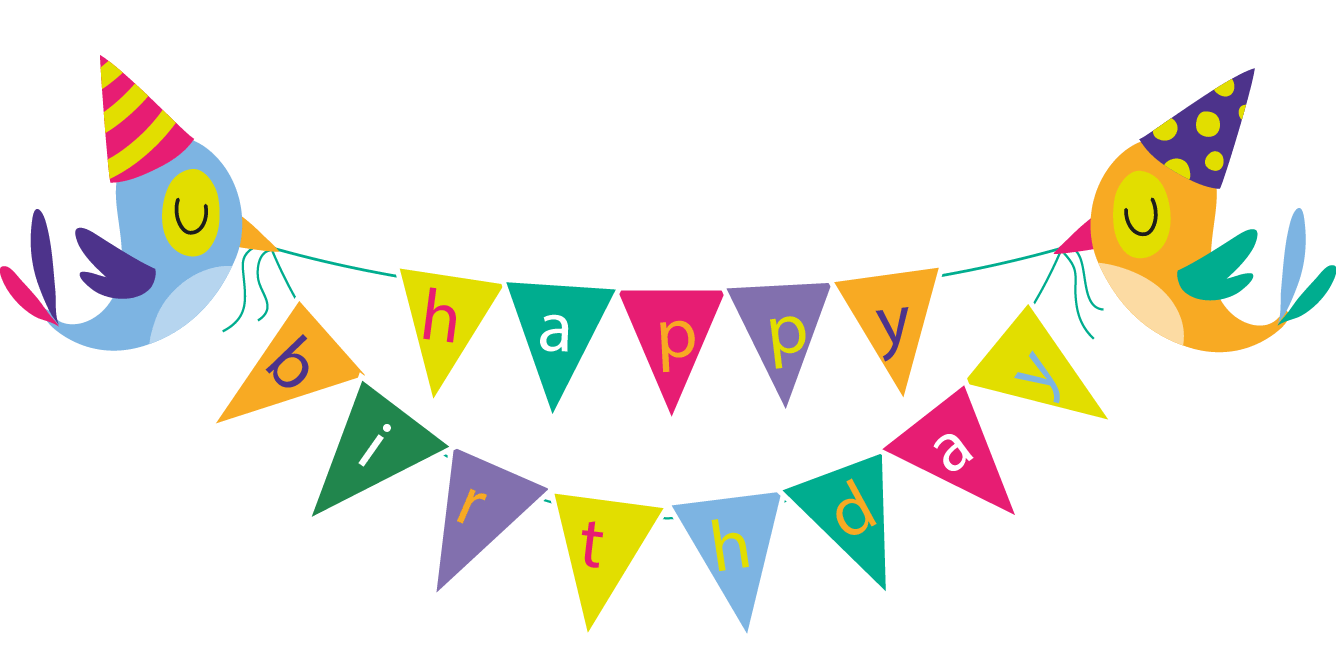 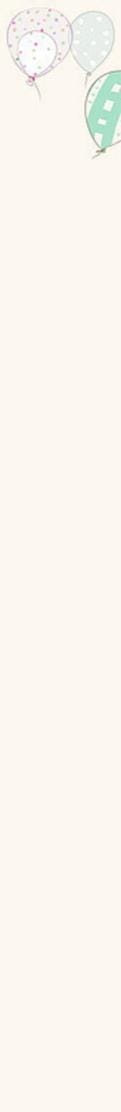 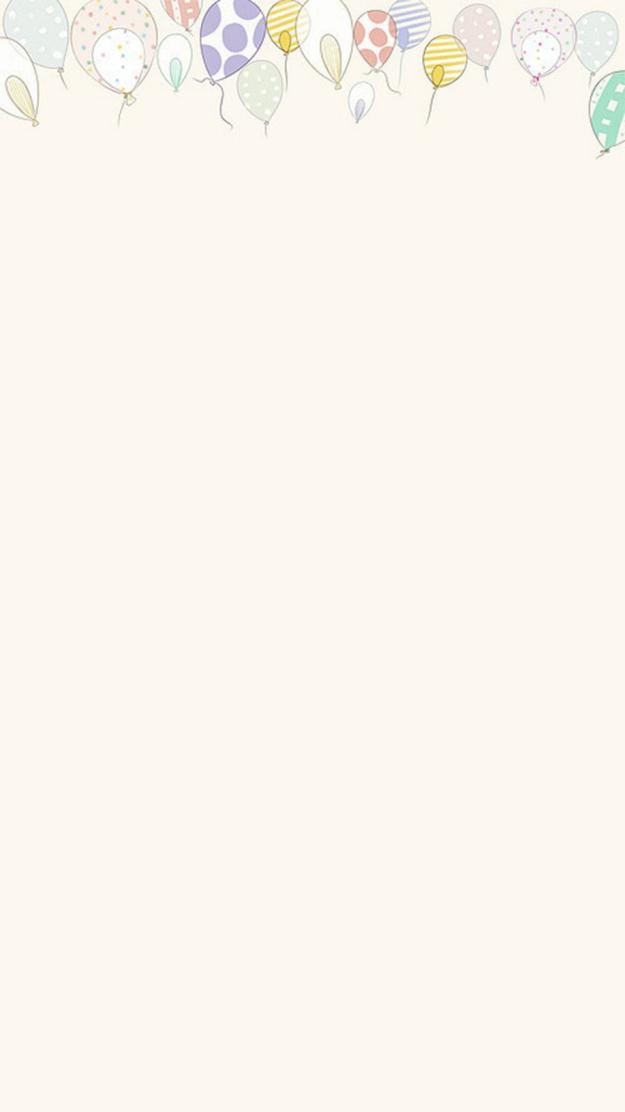 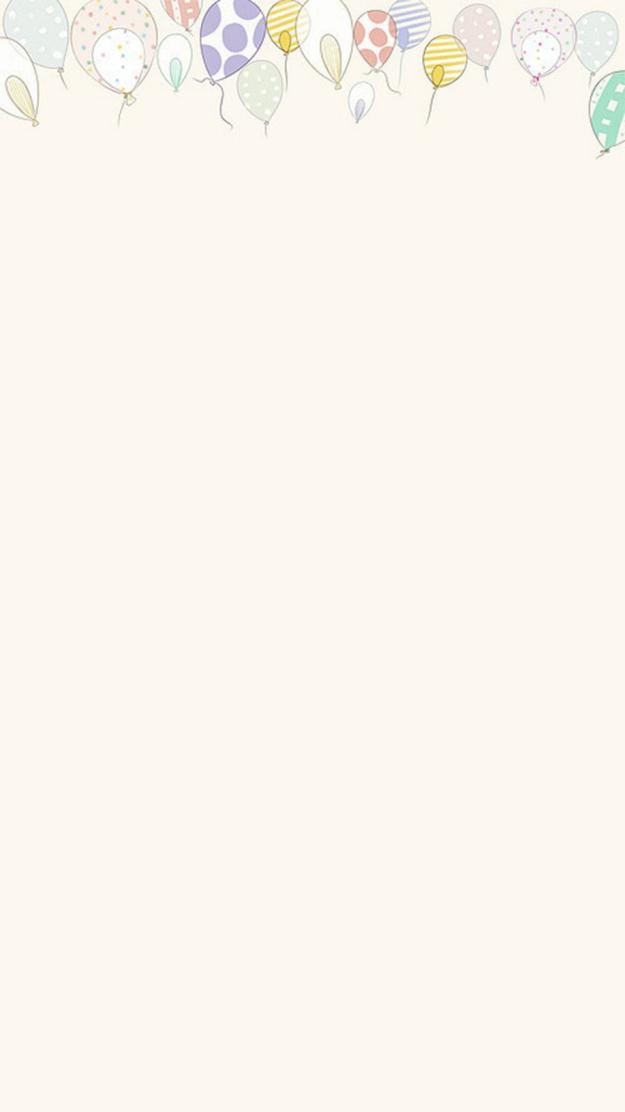 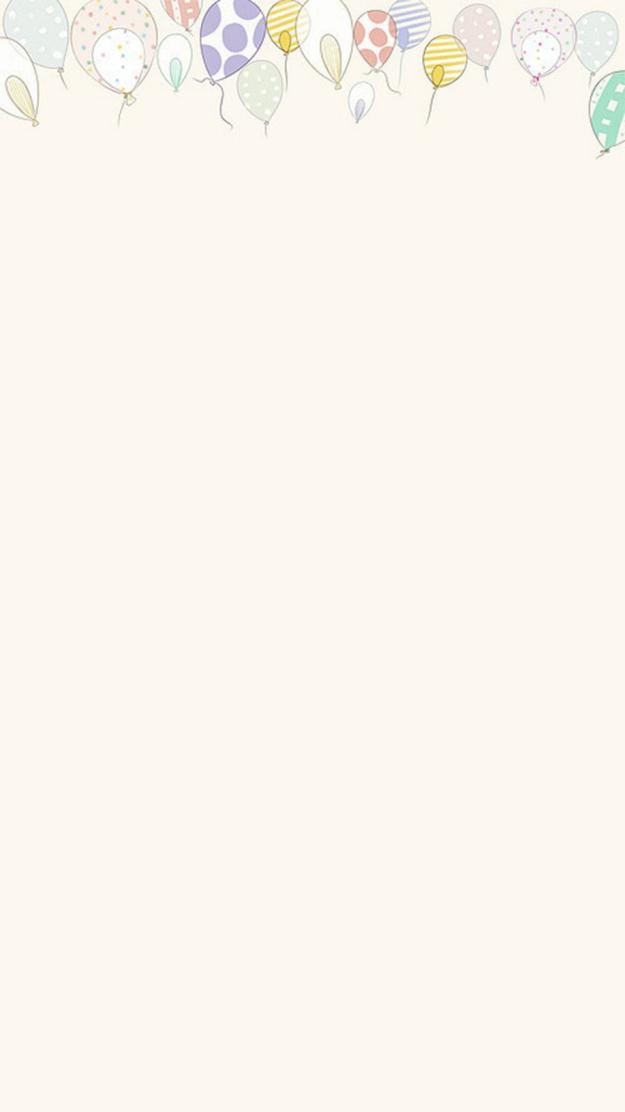 如果你是一只小鸟
我就是你的天空
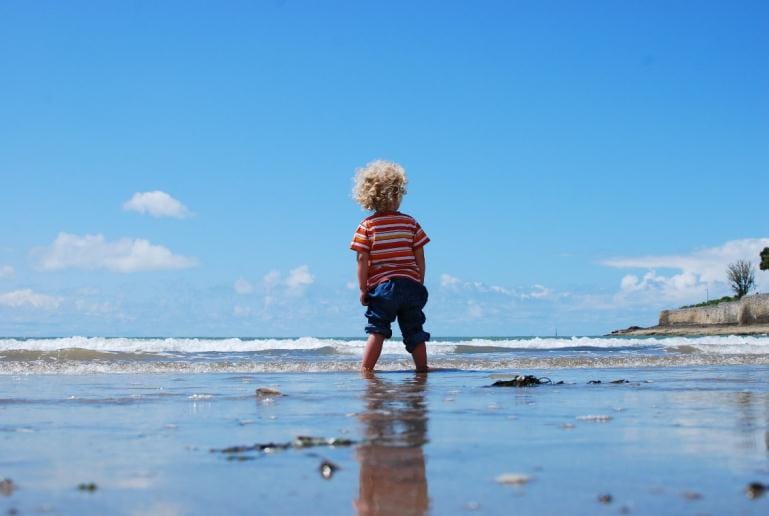 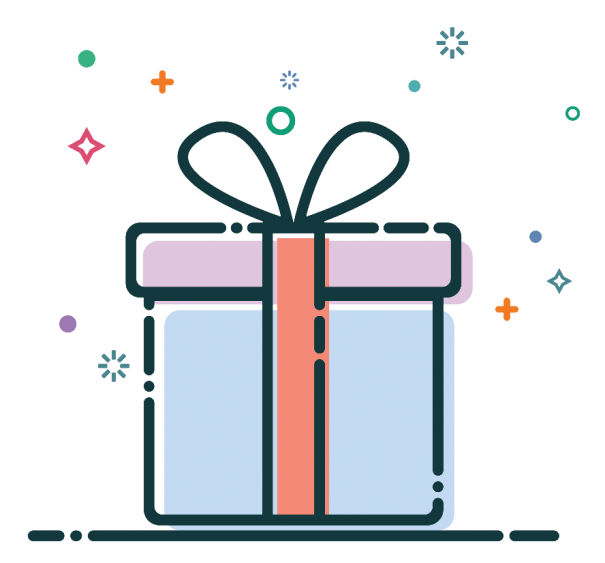 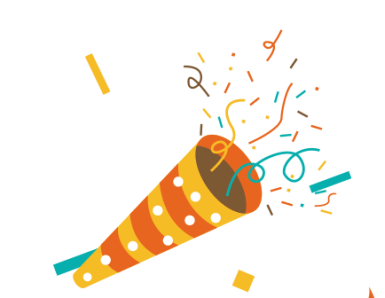 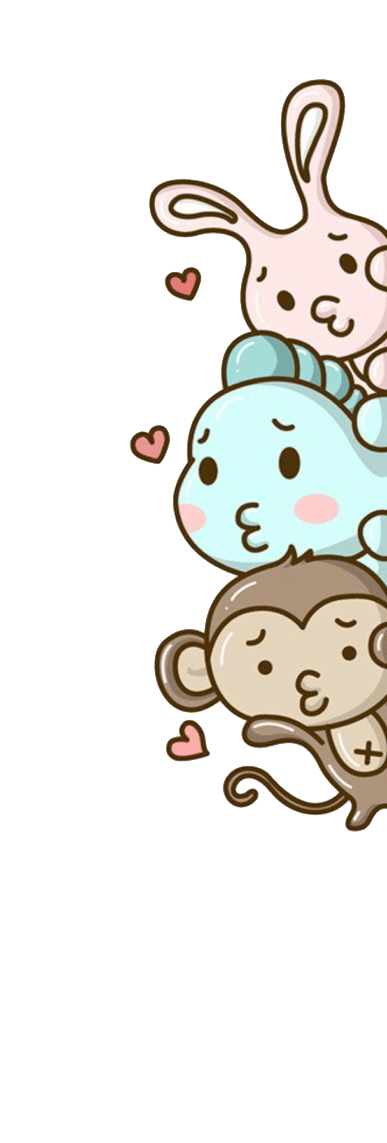 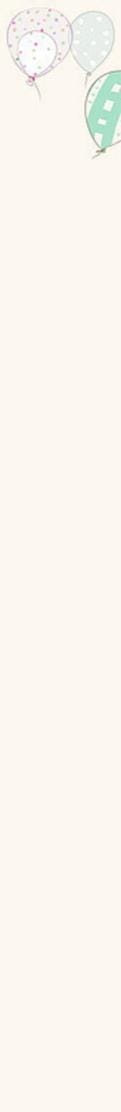 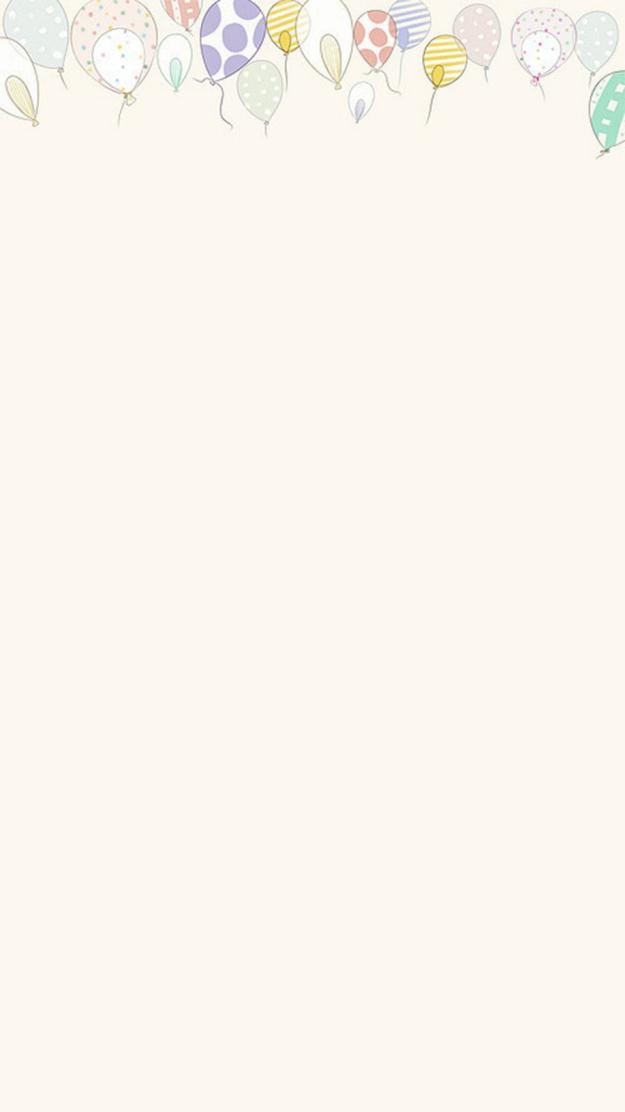 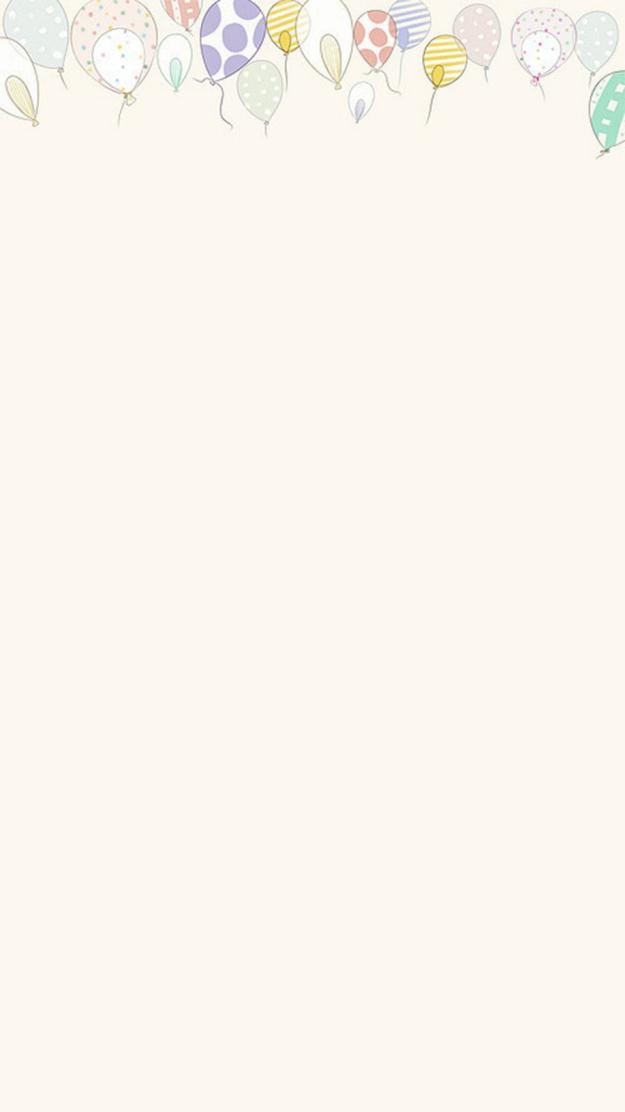 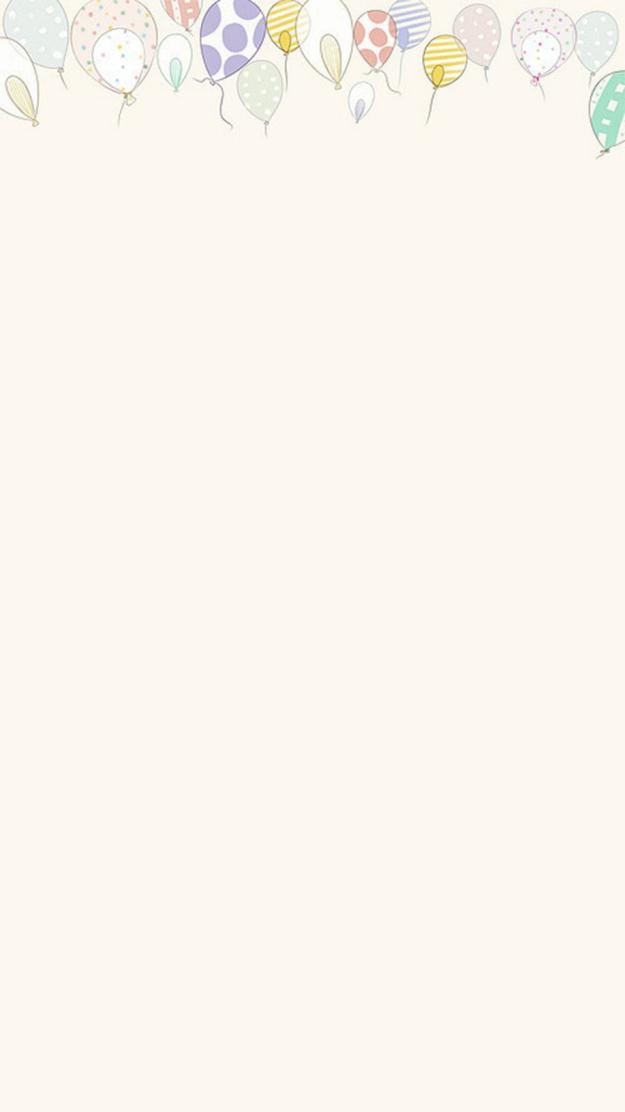 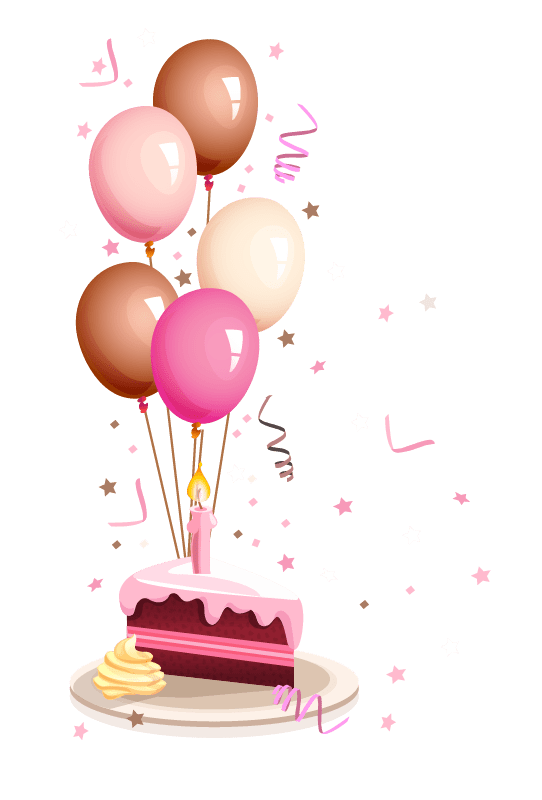 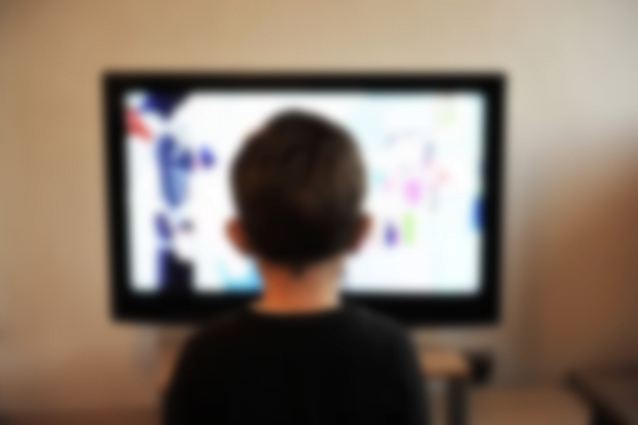 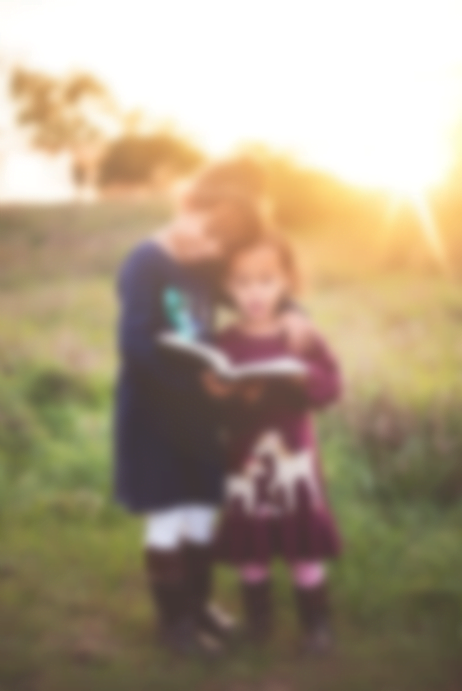 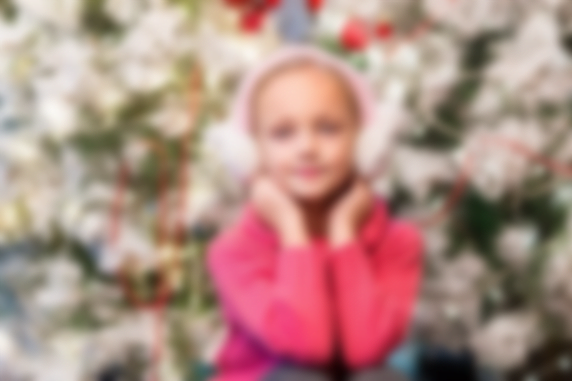 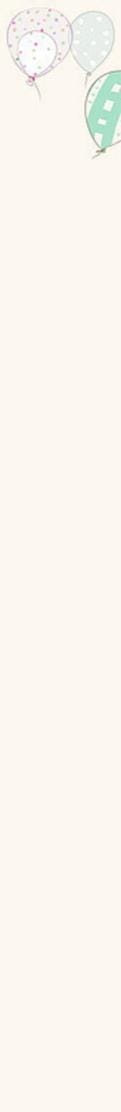 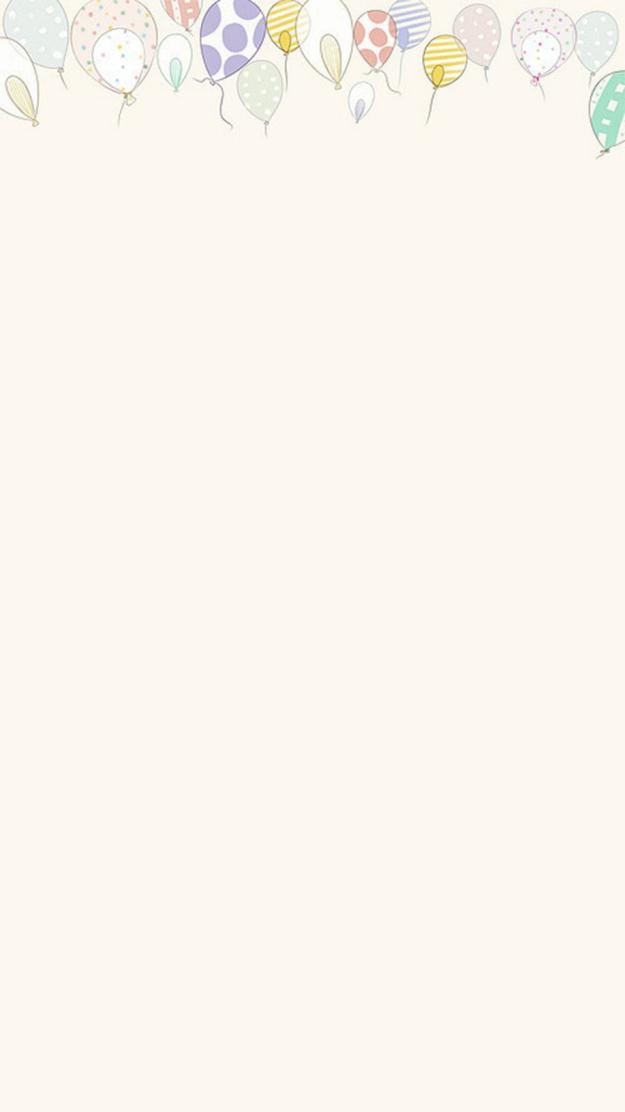 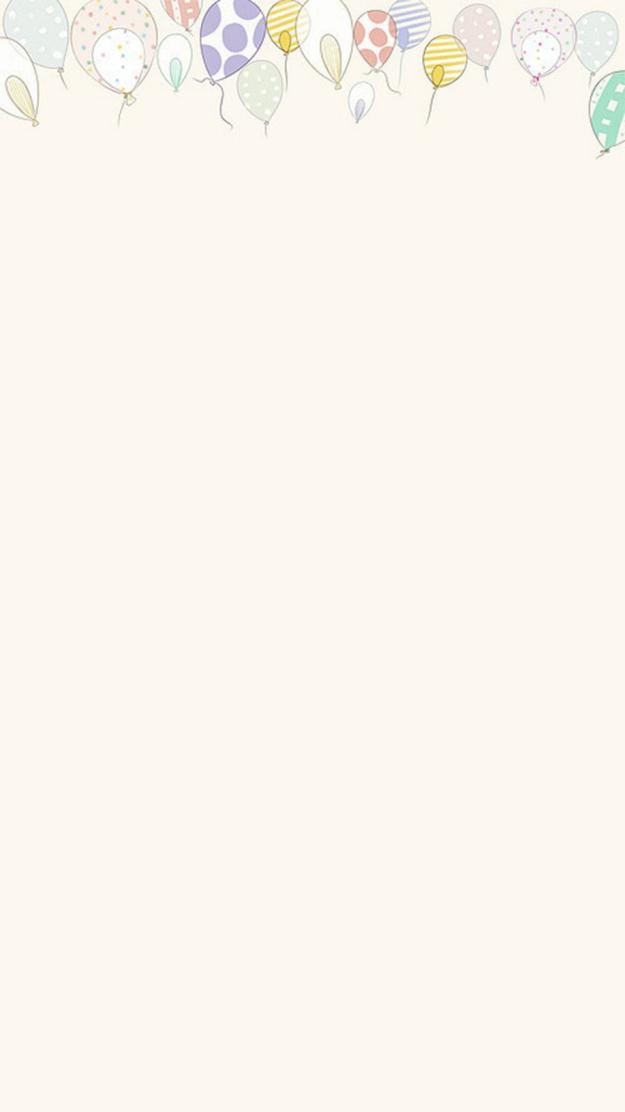 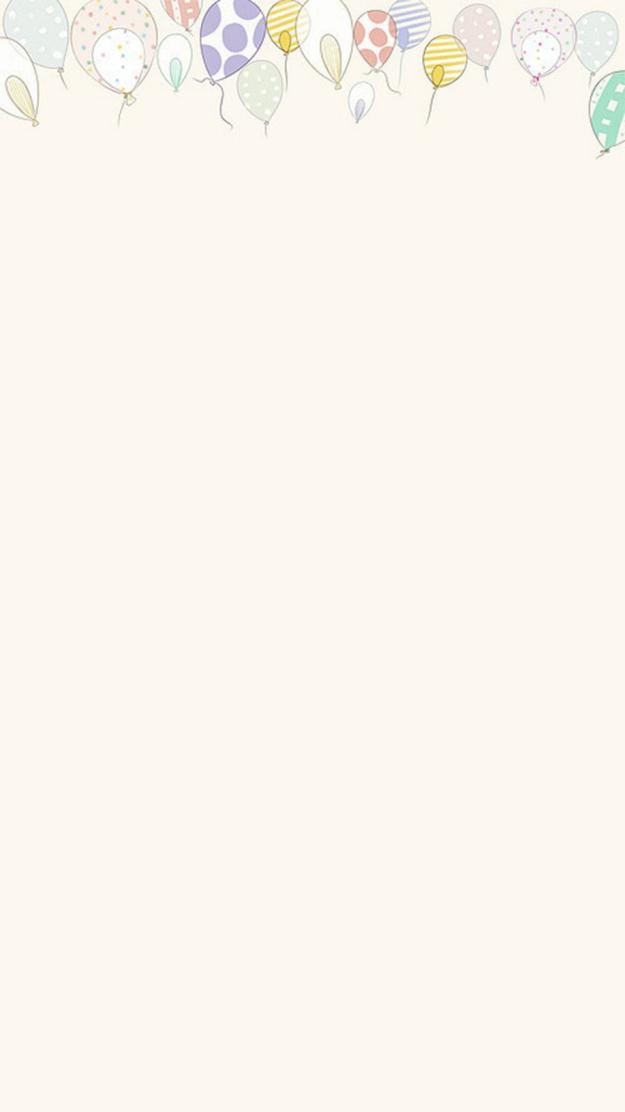 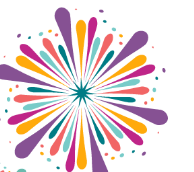 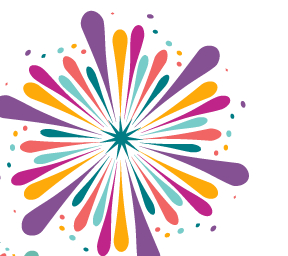 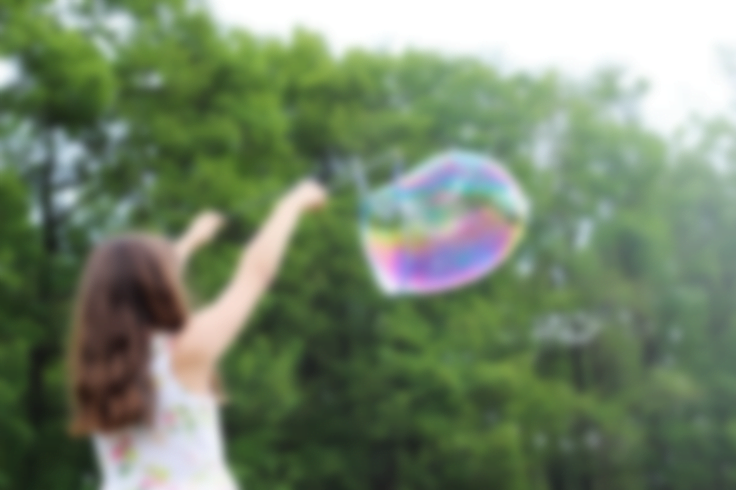 如果你是一条小鱼
我就是你的大海
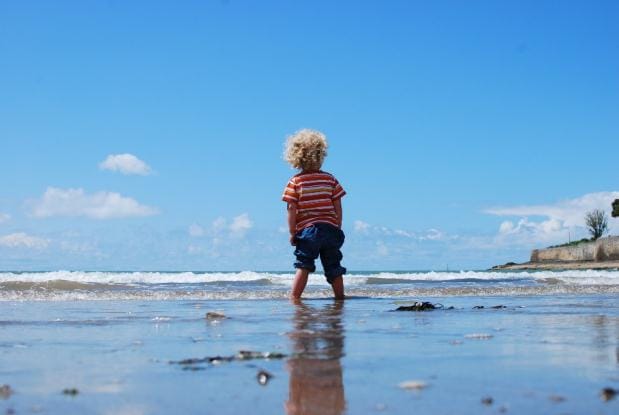 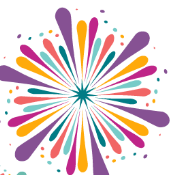 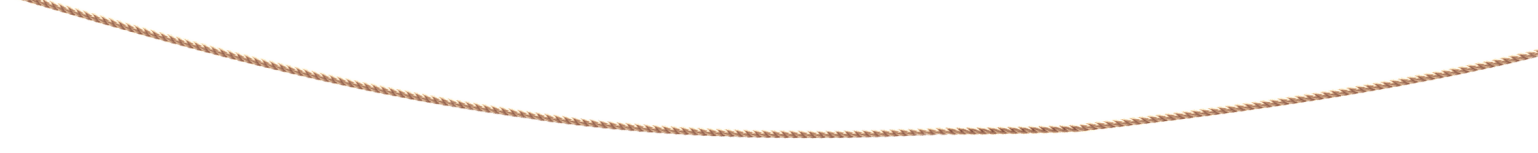 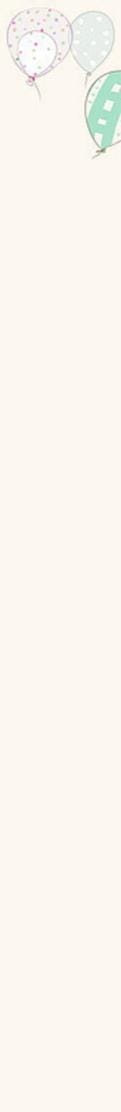 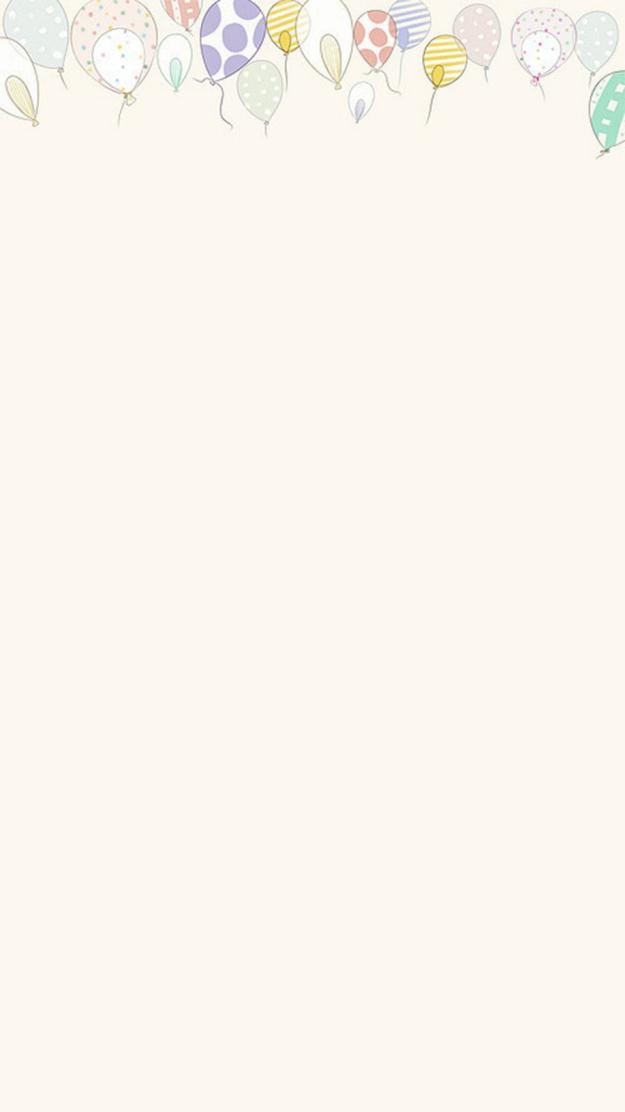 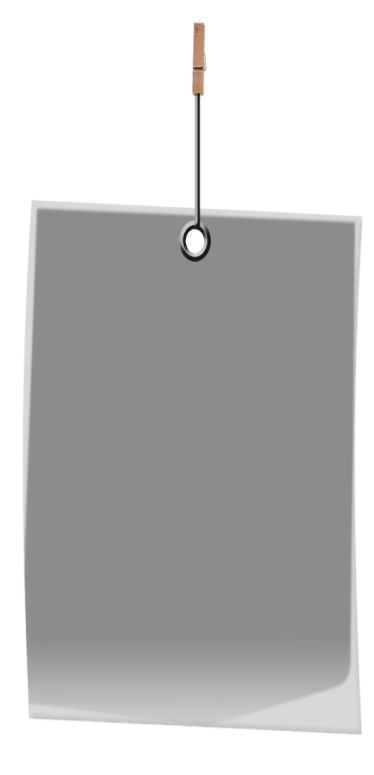 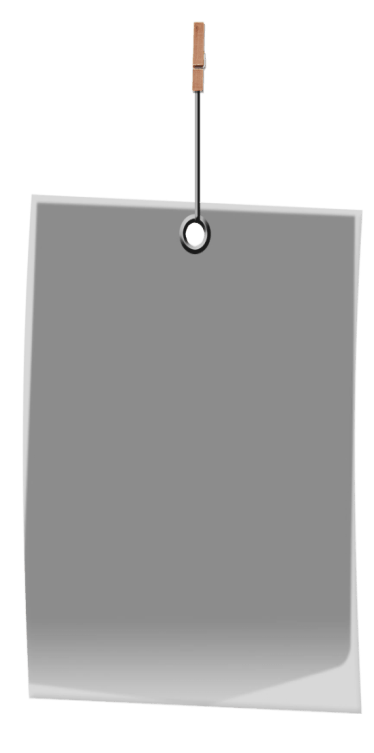 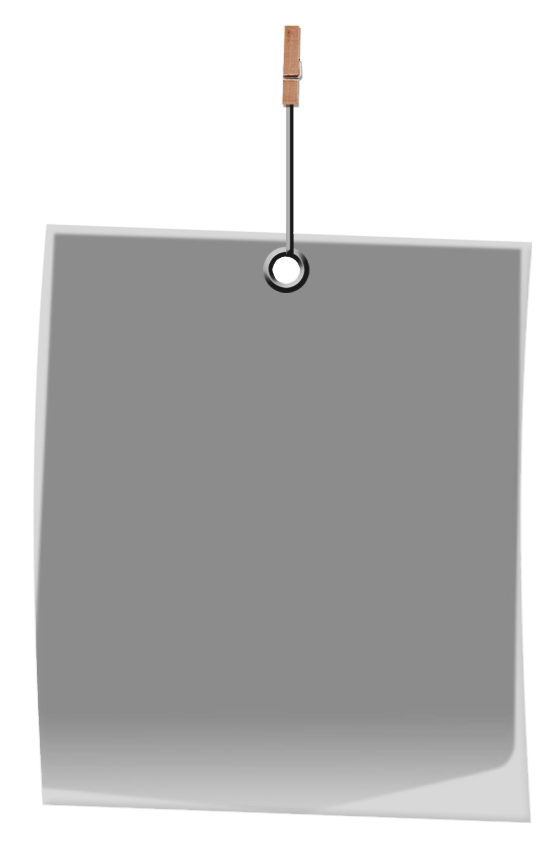 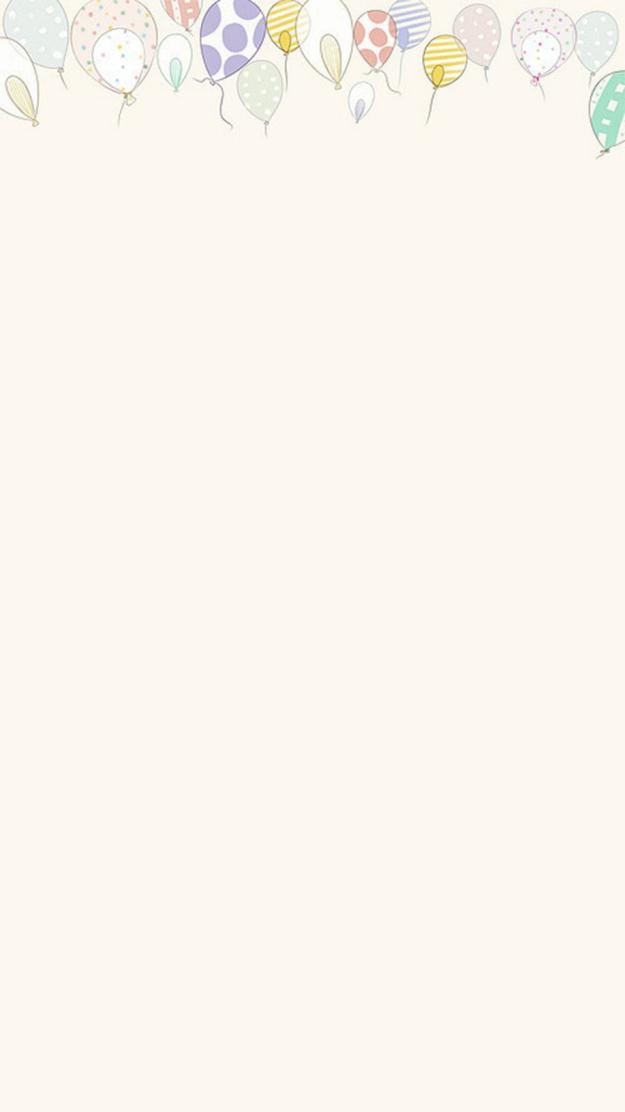 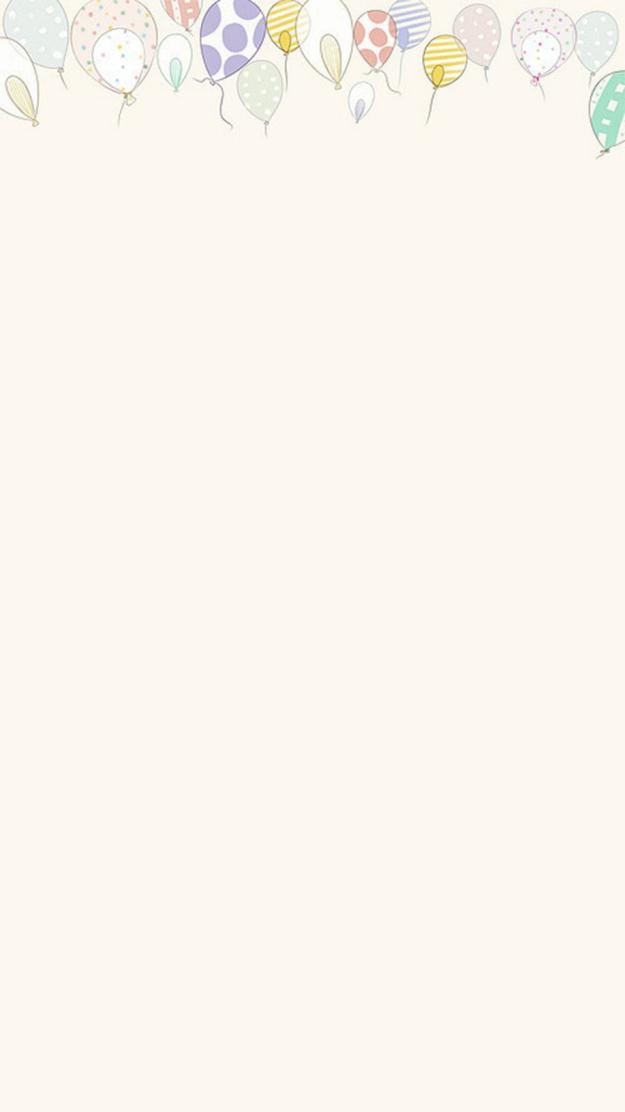 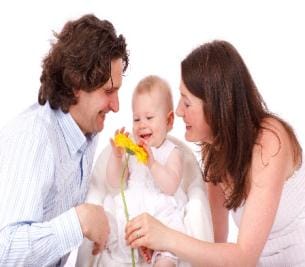 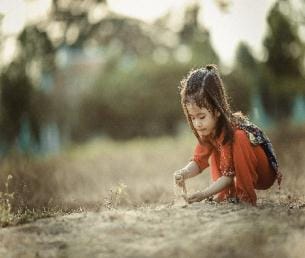 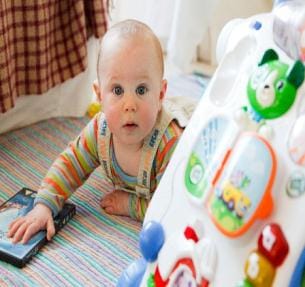 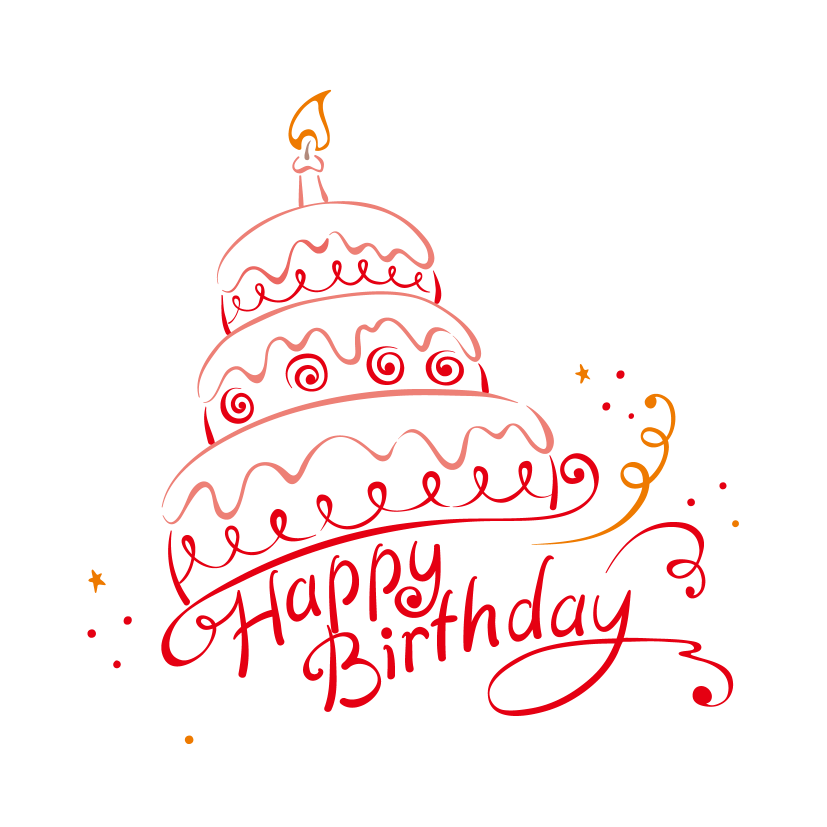 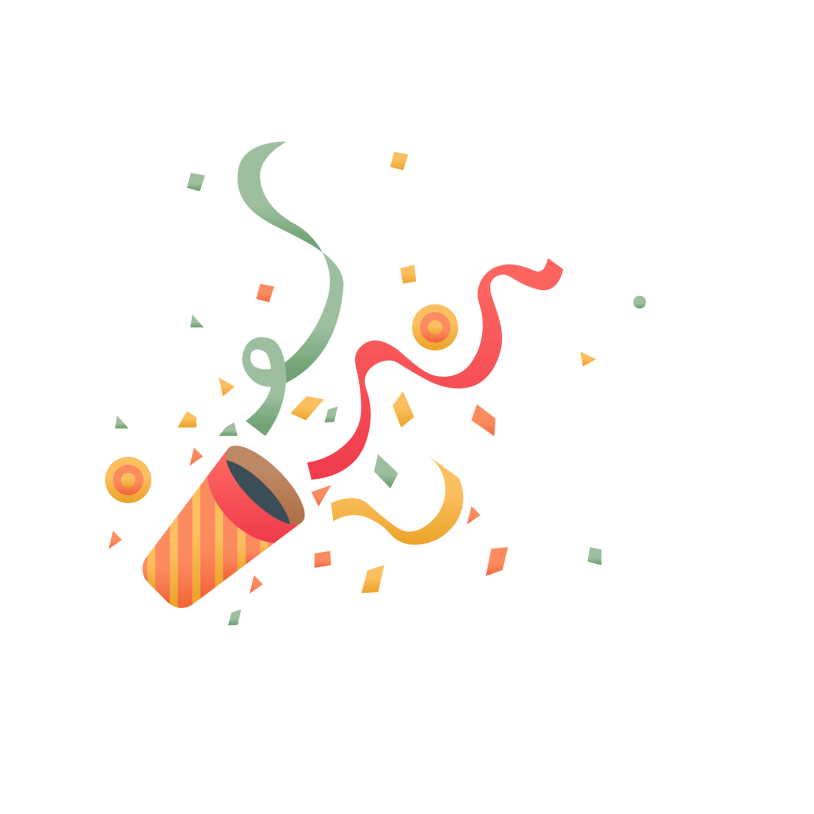 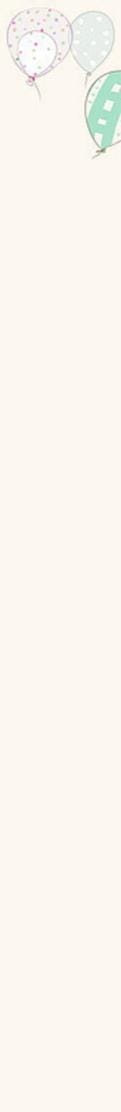 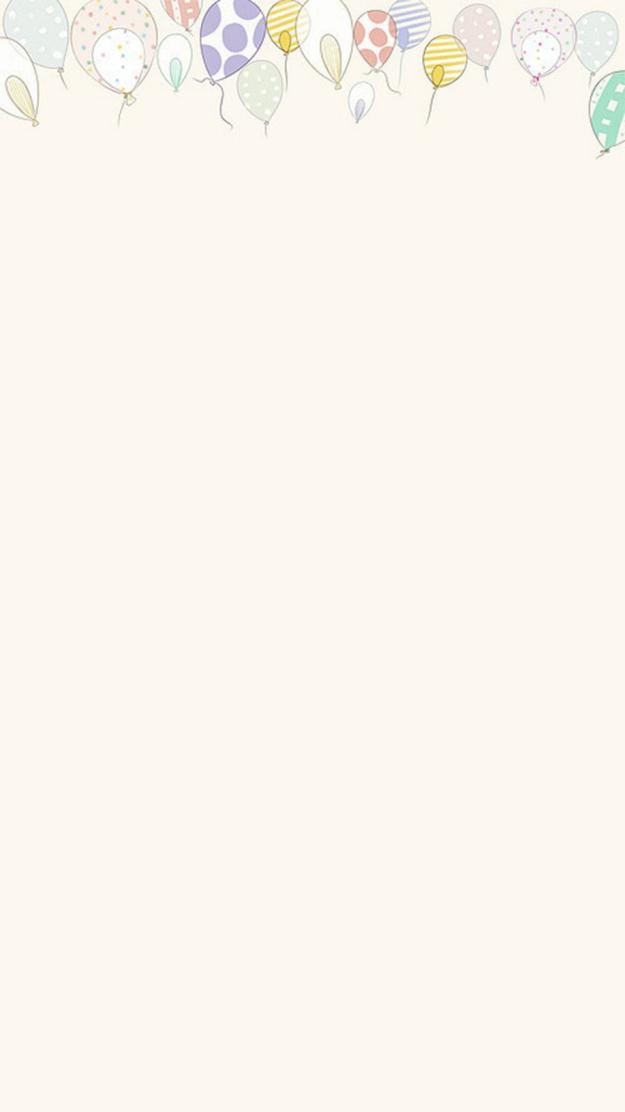 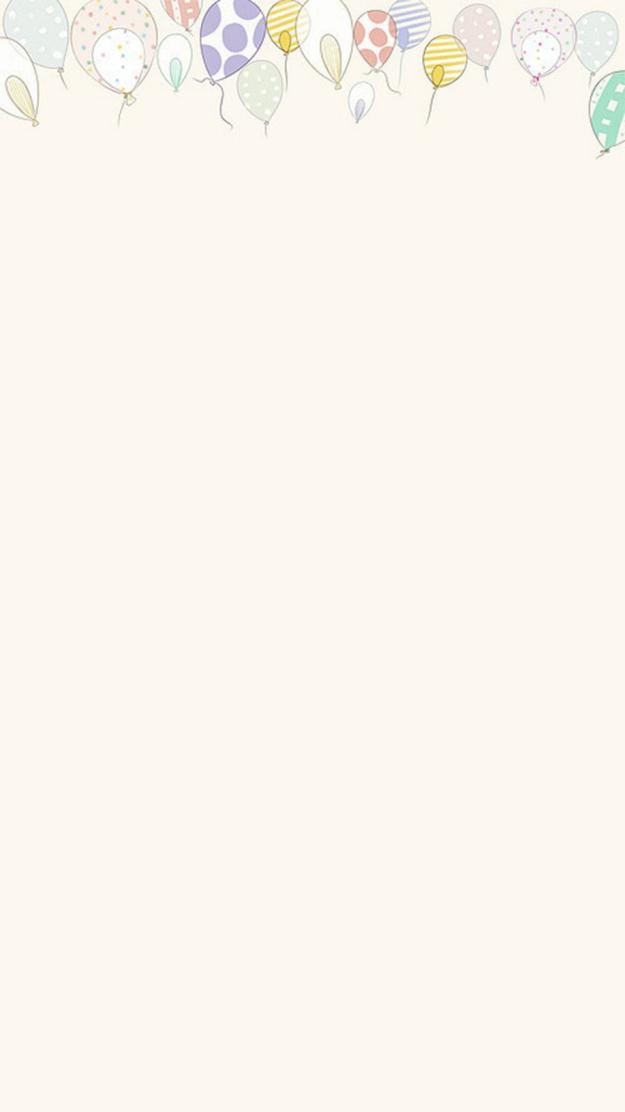 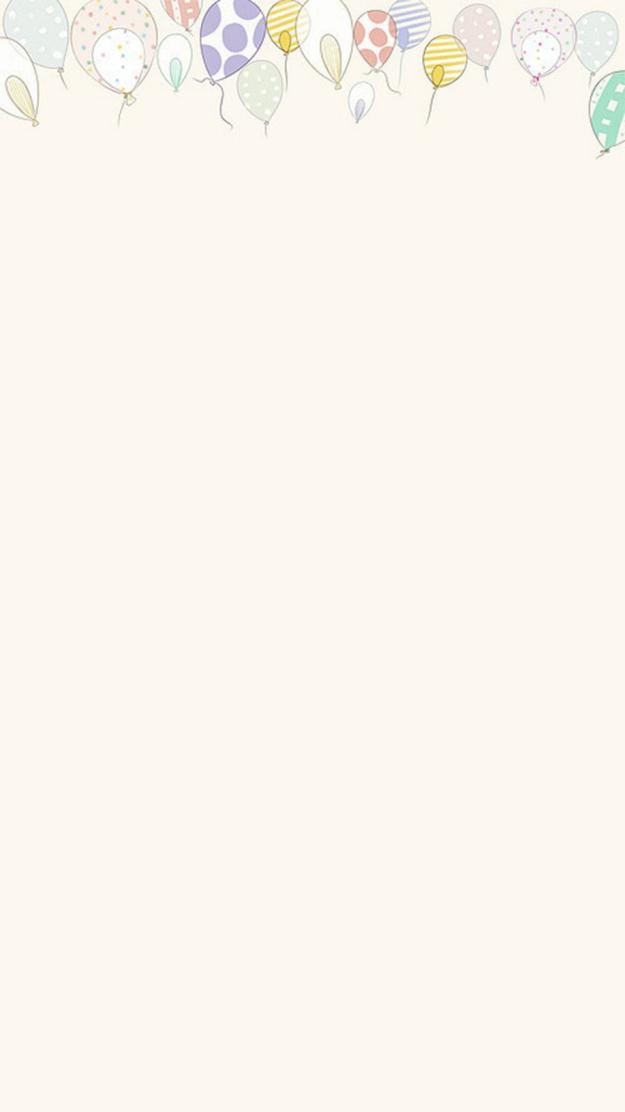 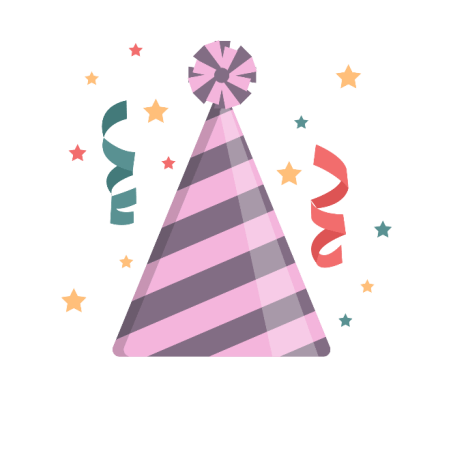 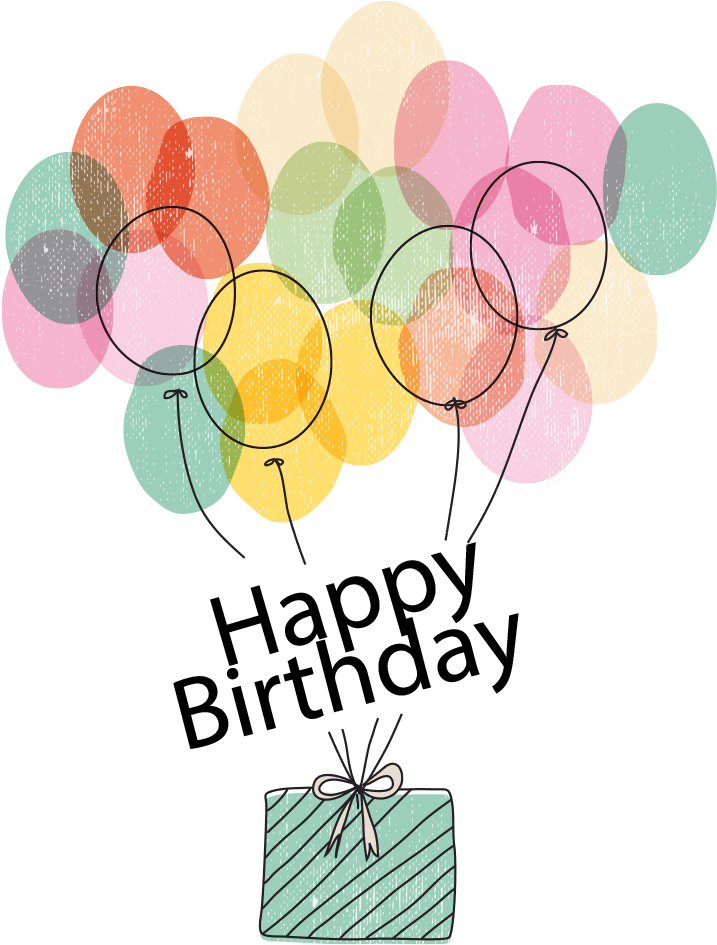 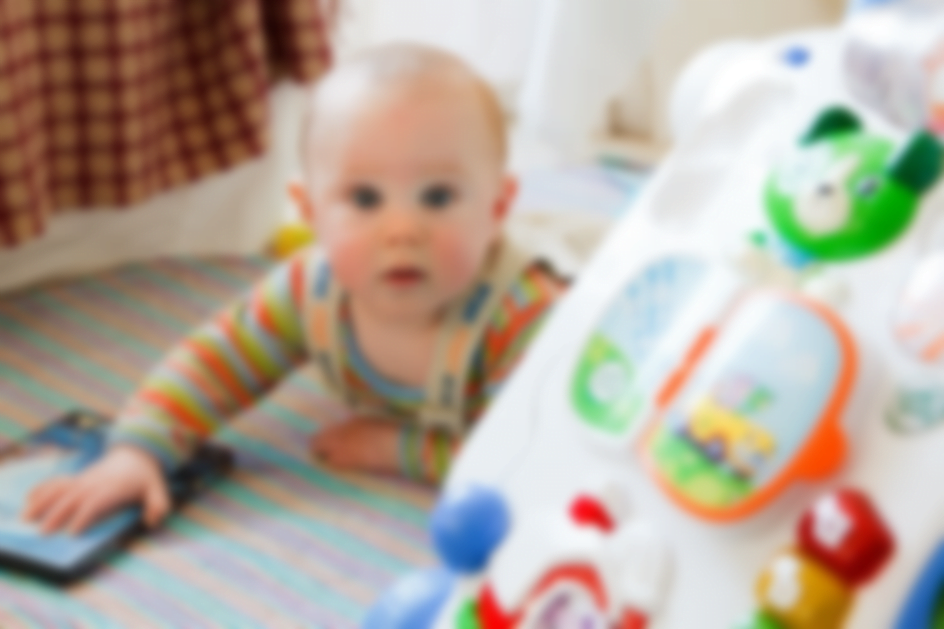 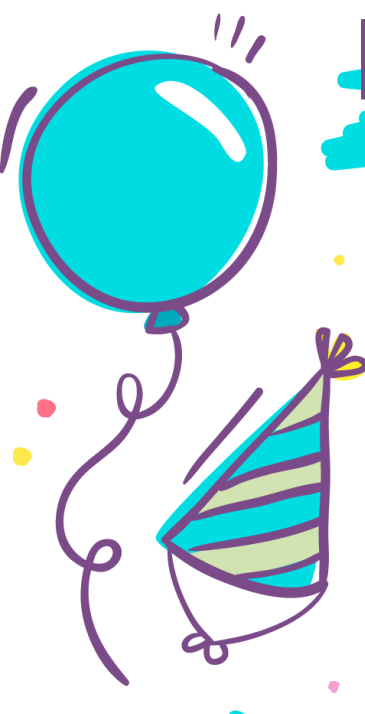 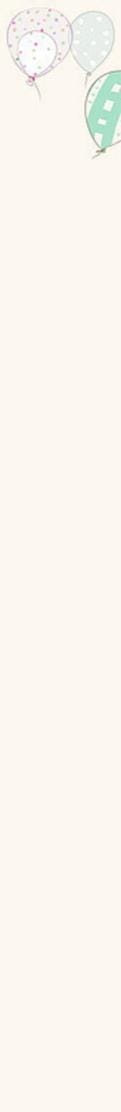 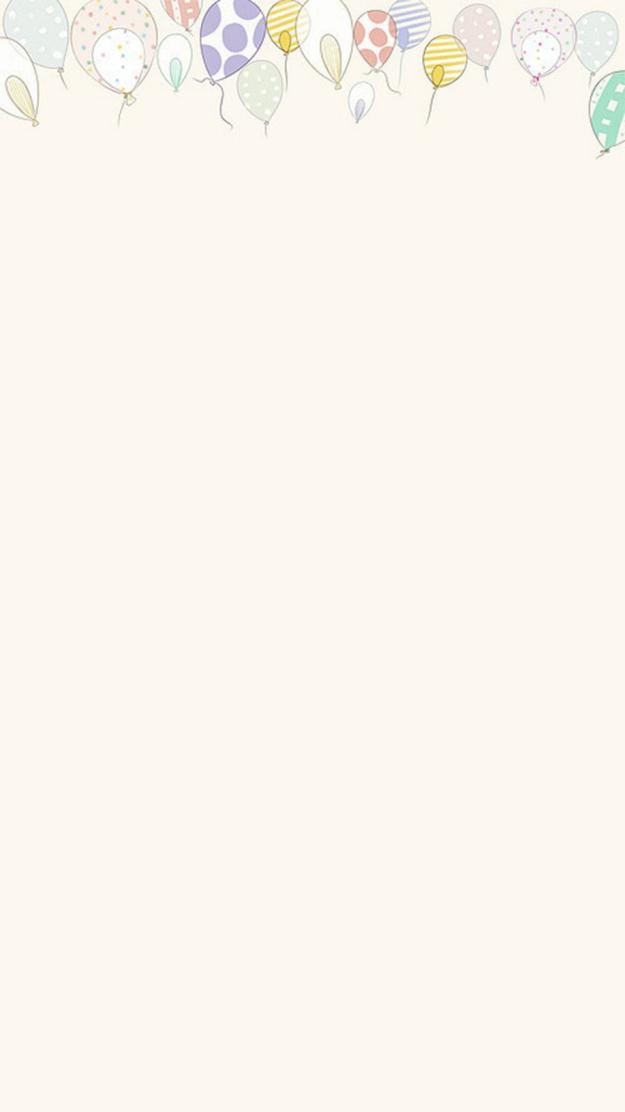 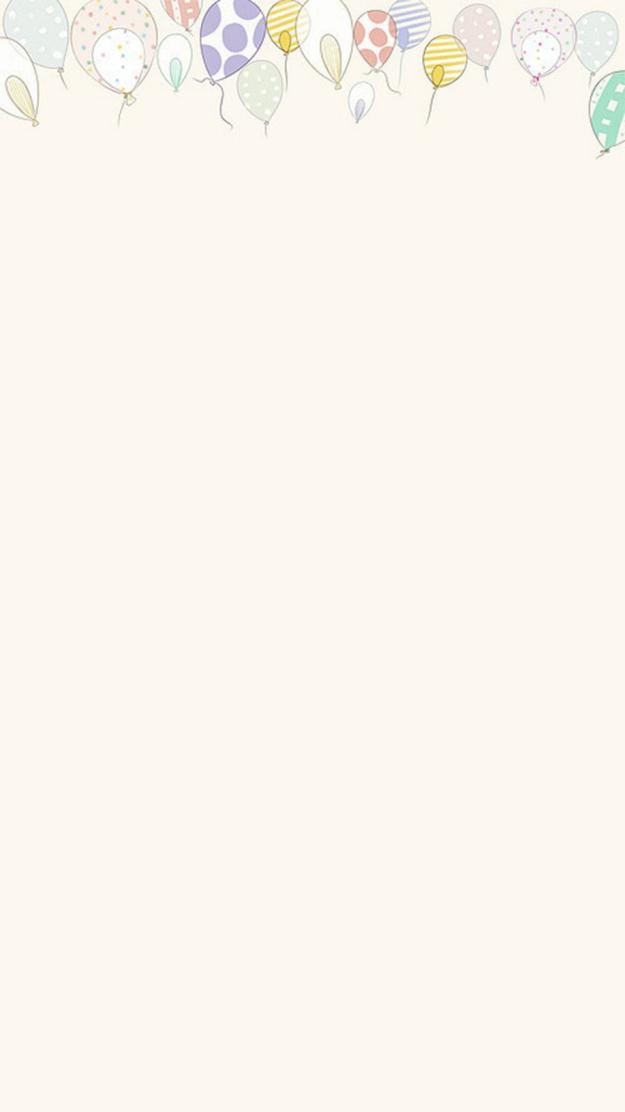 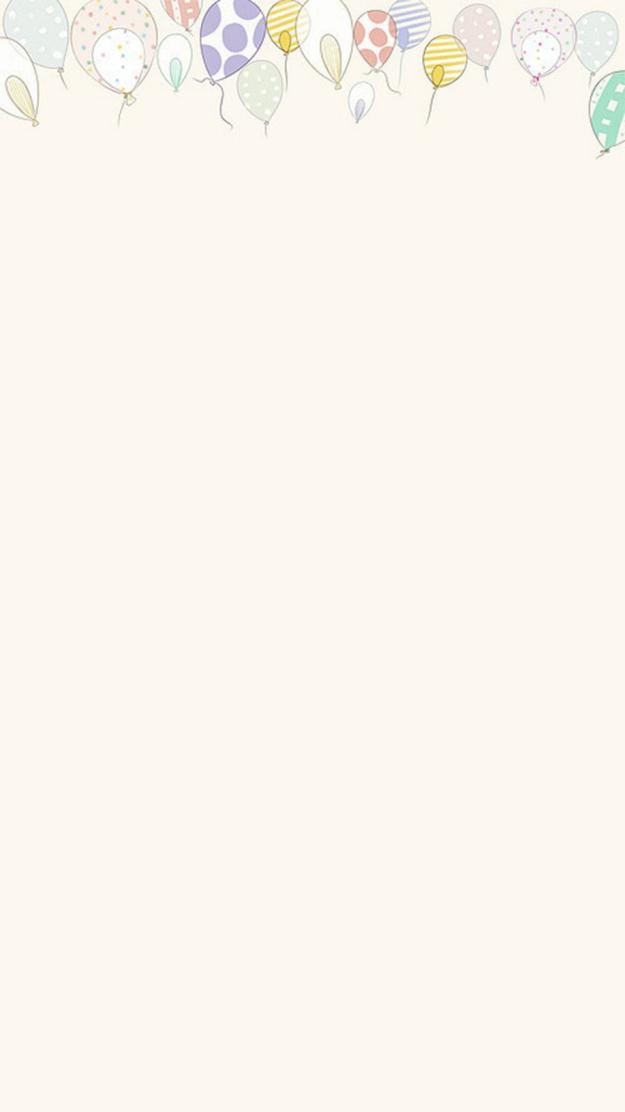 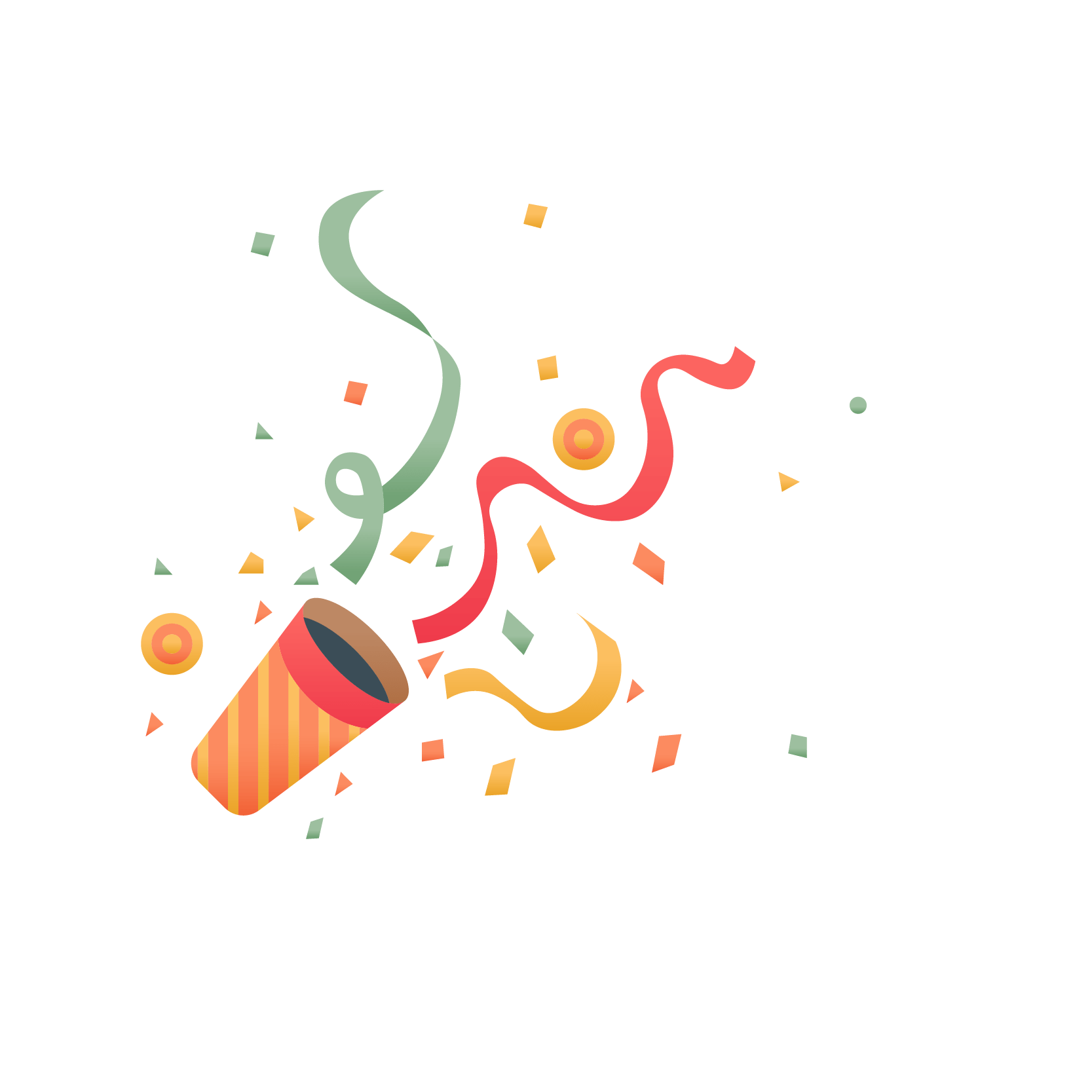 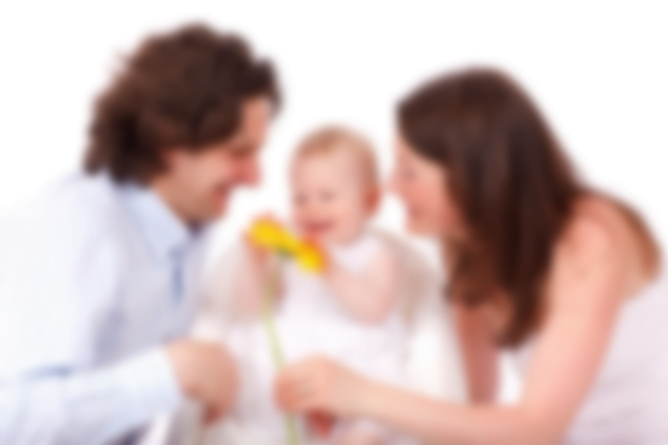 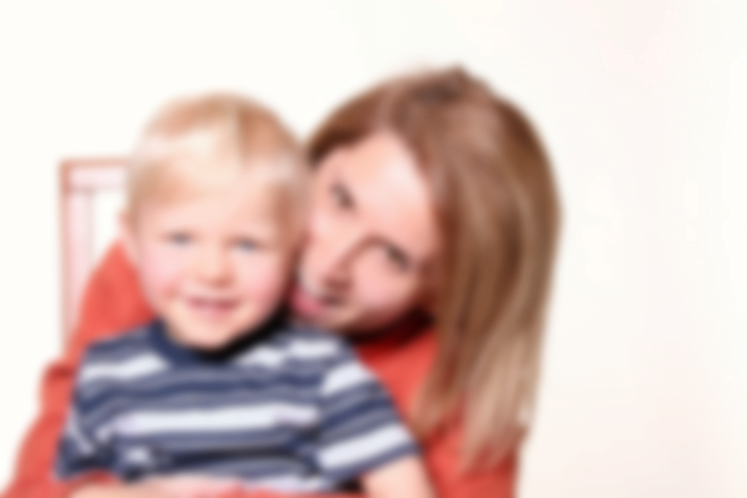 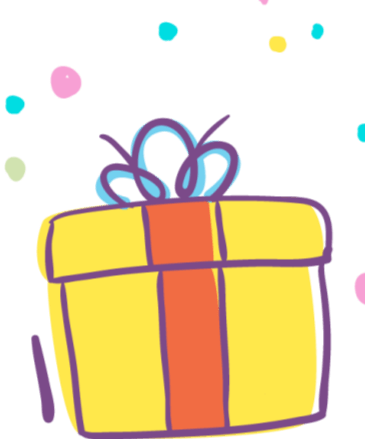 愿你一直开心幸福，
健康成长
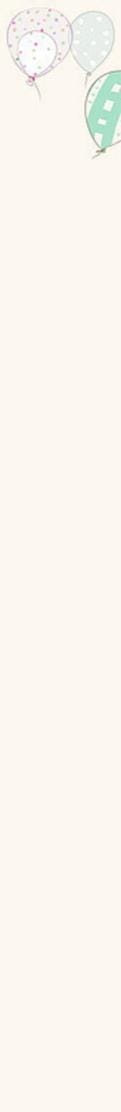 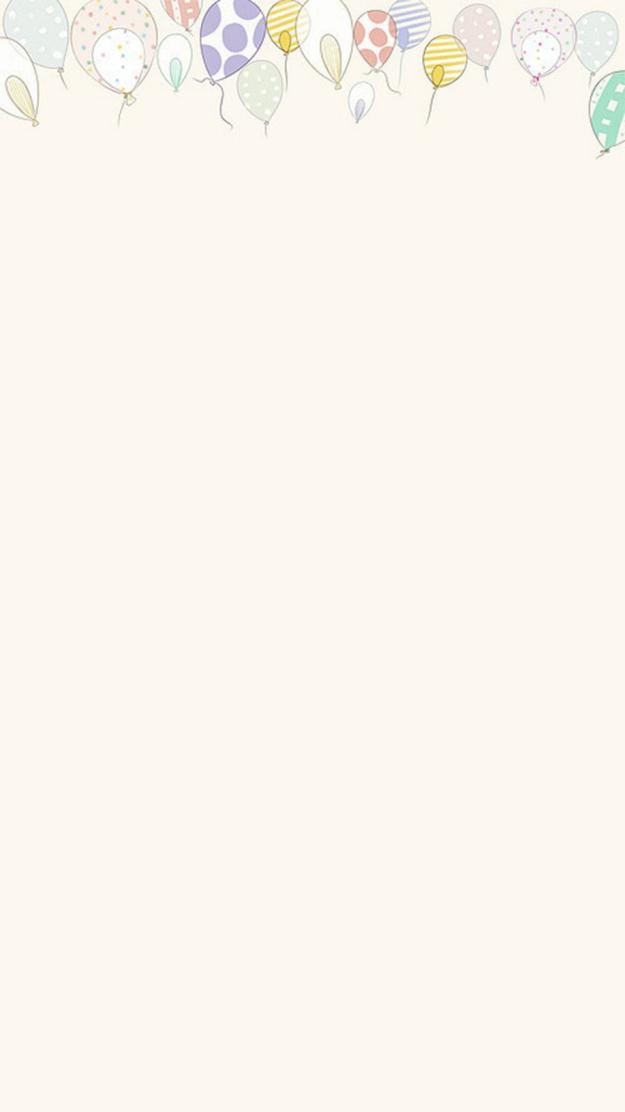 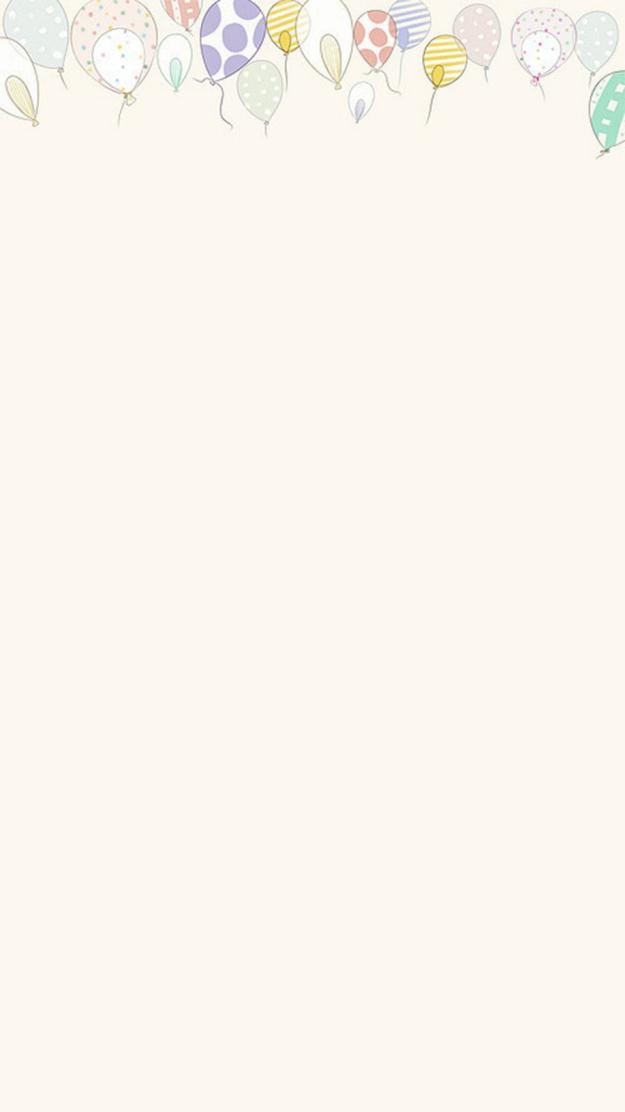 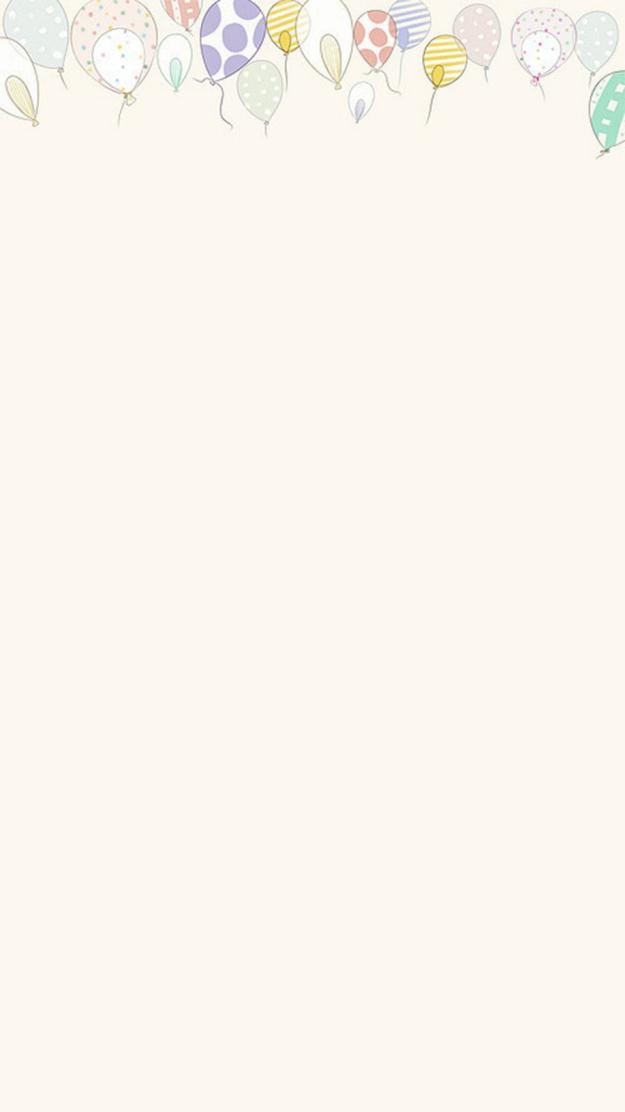 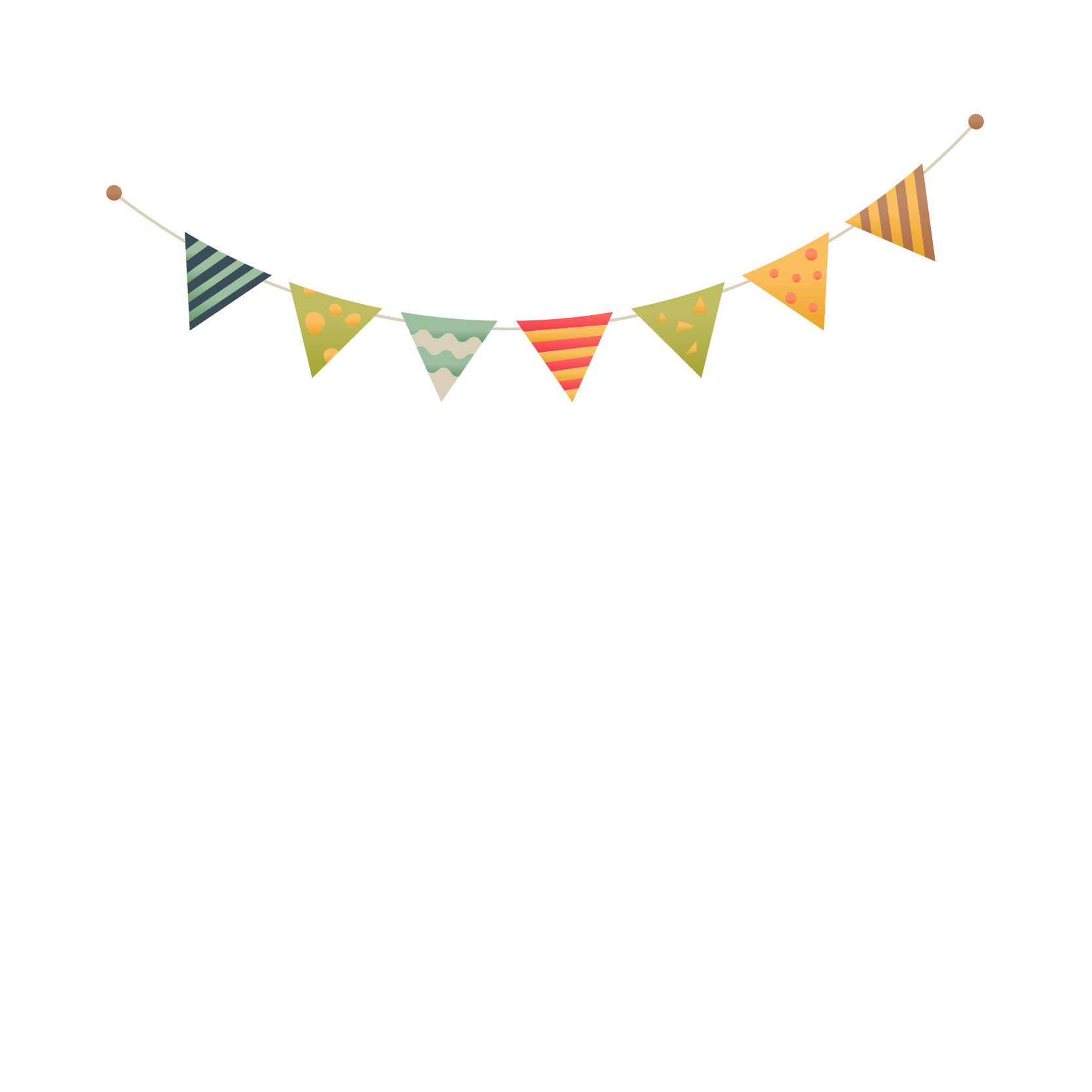 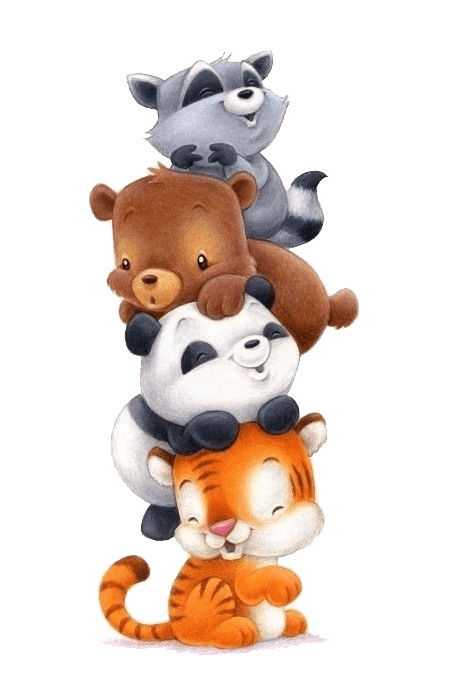 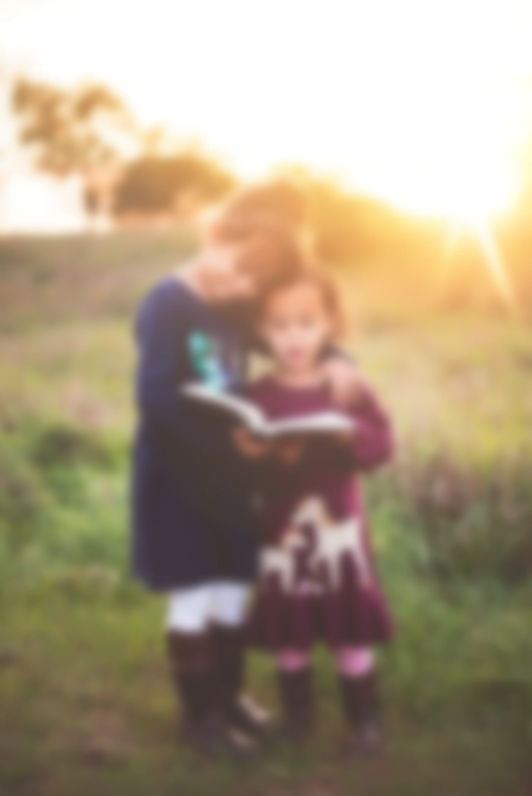 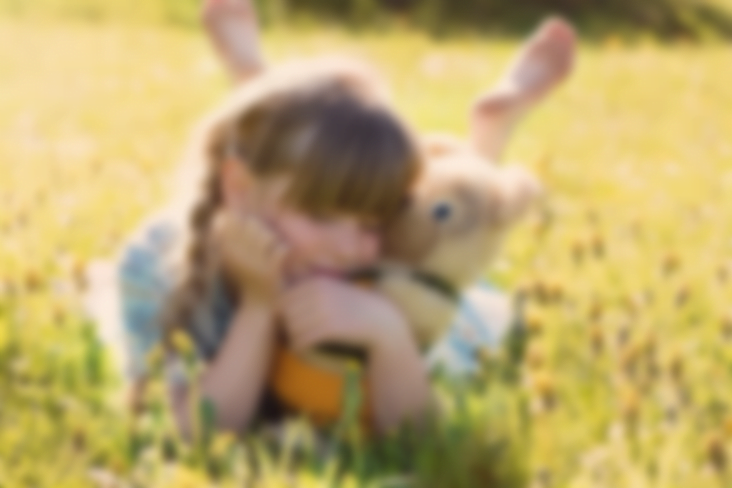 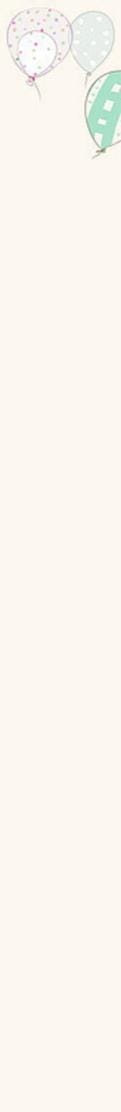 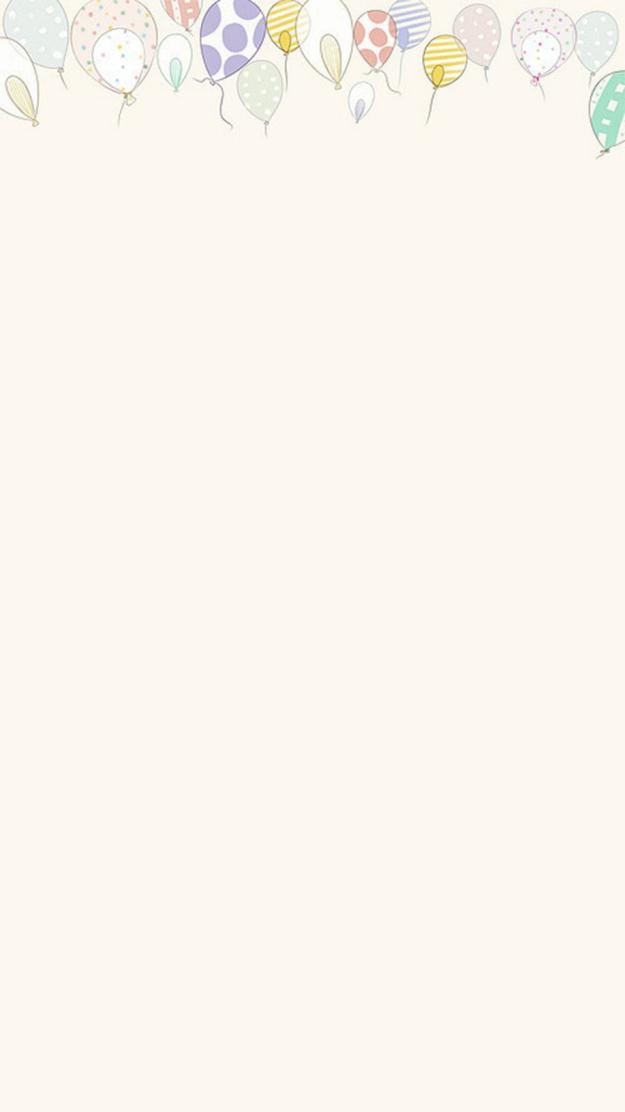 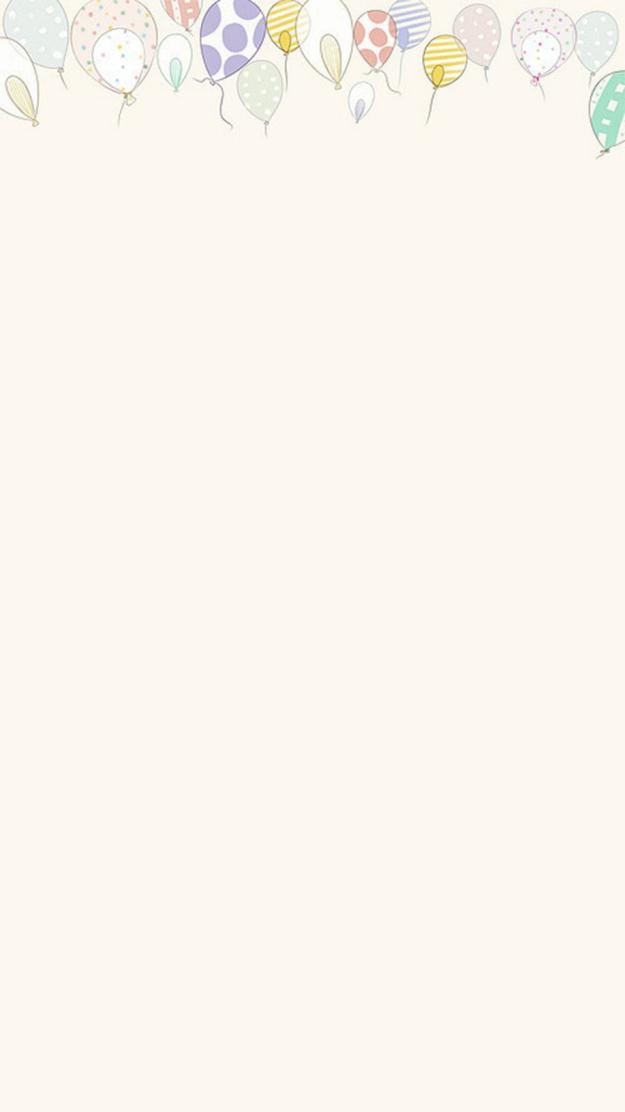 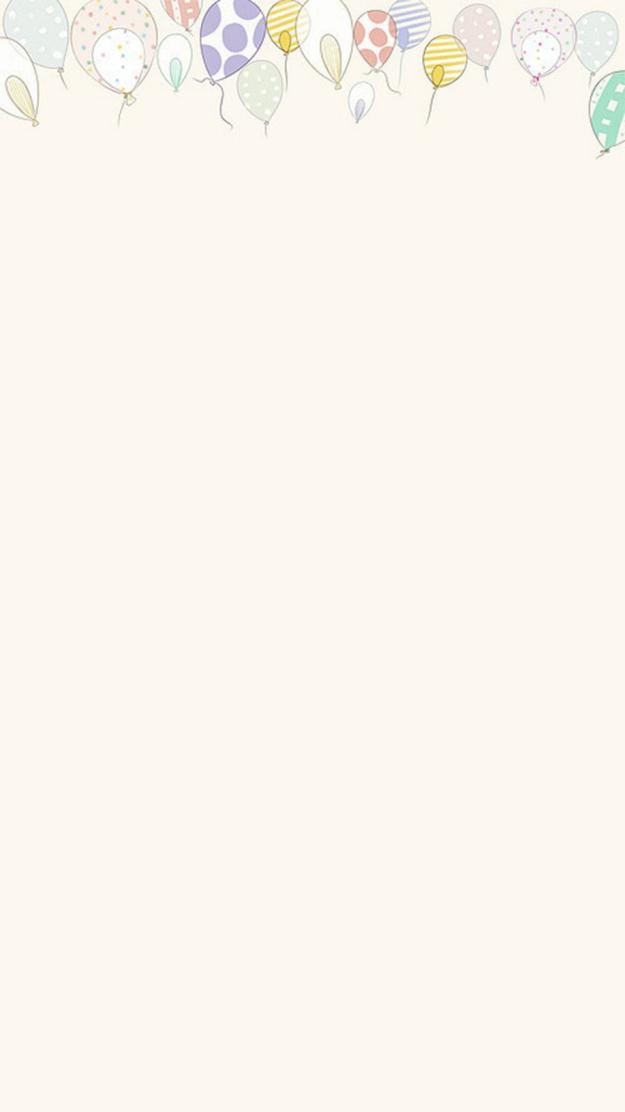 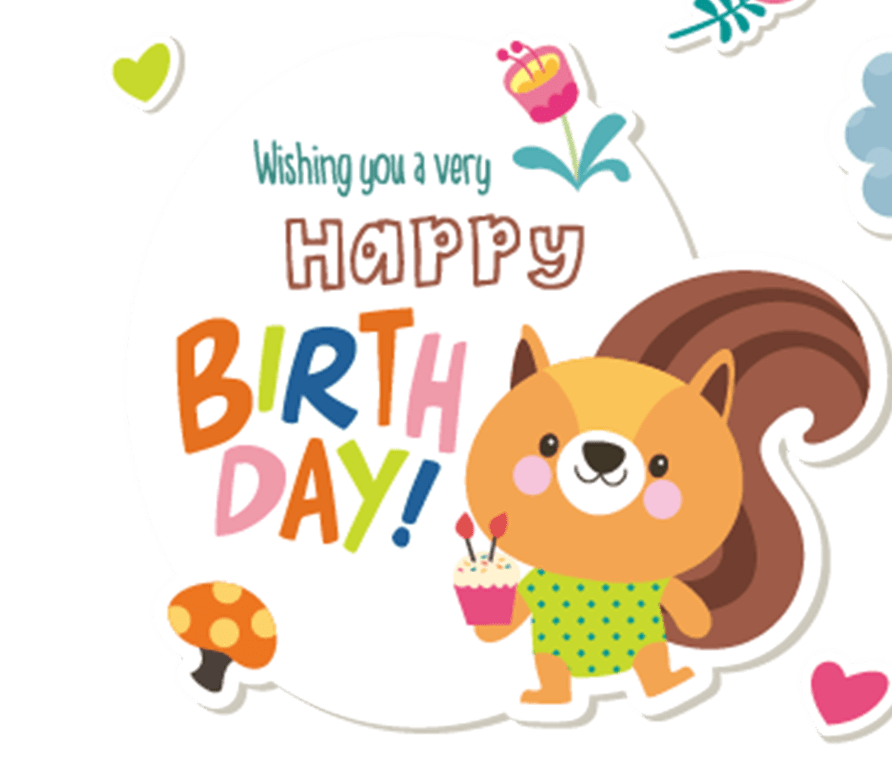 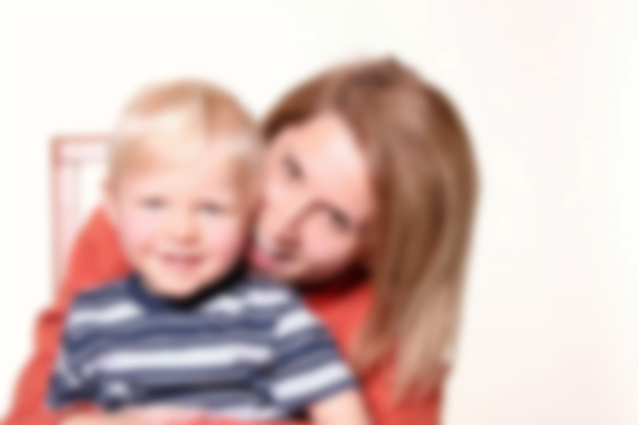 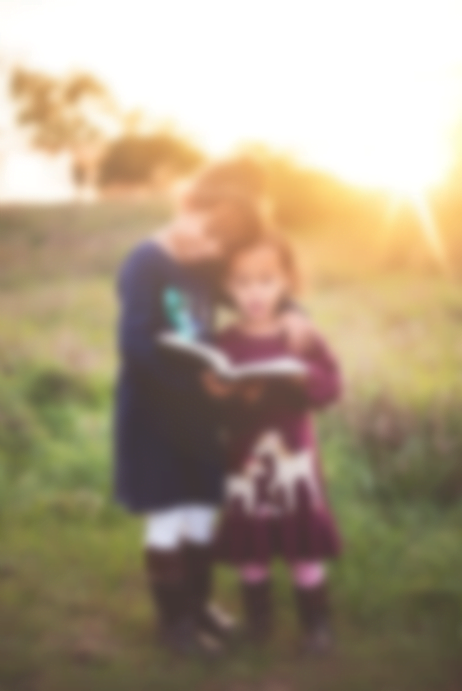 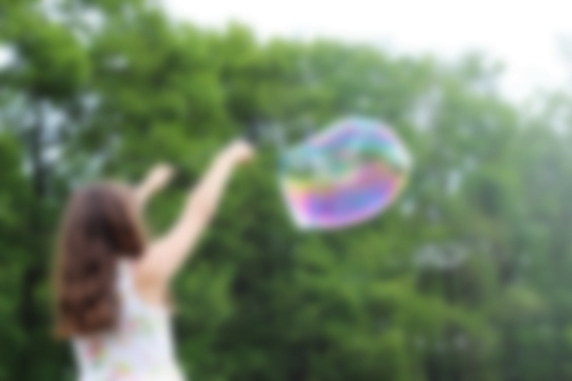 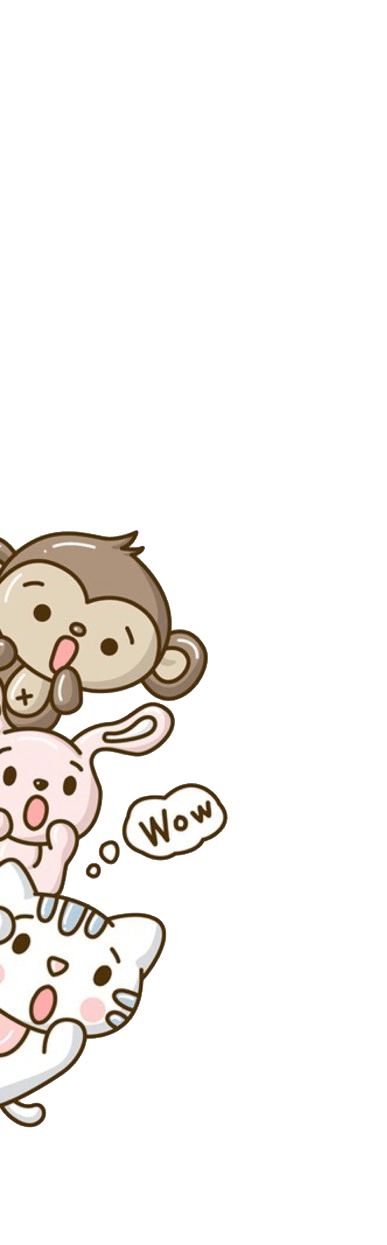 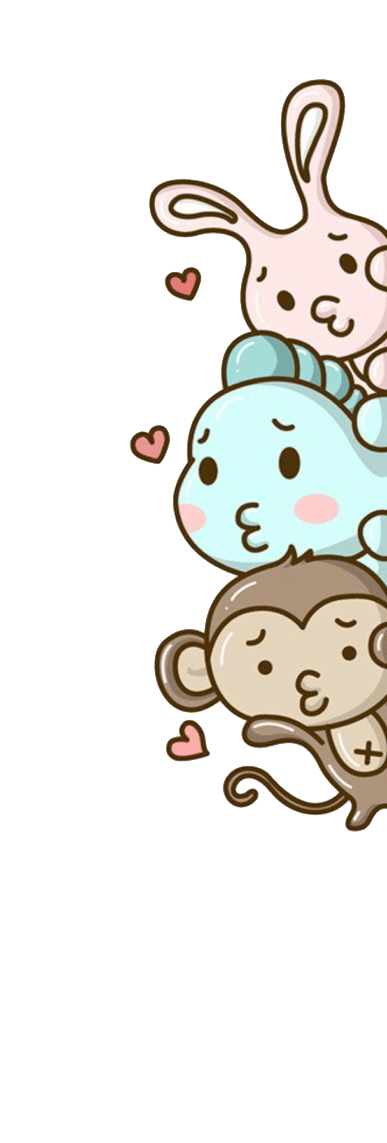 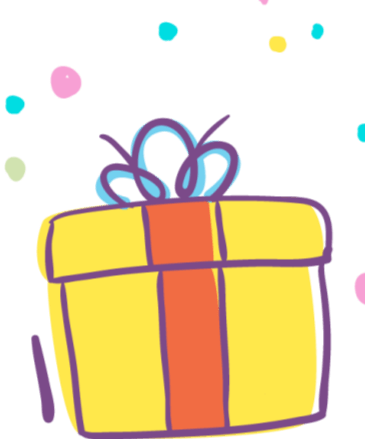 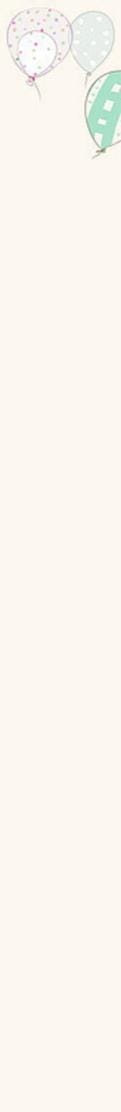 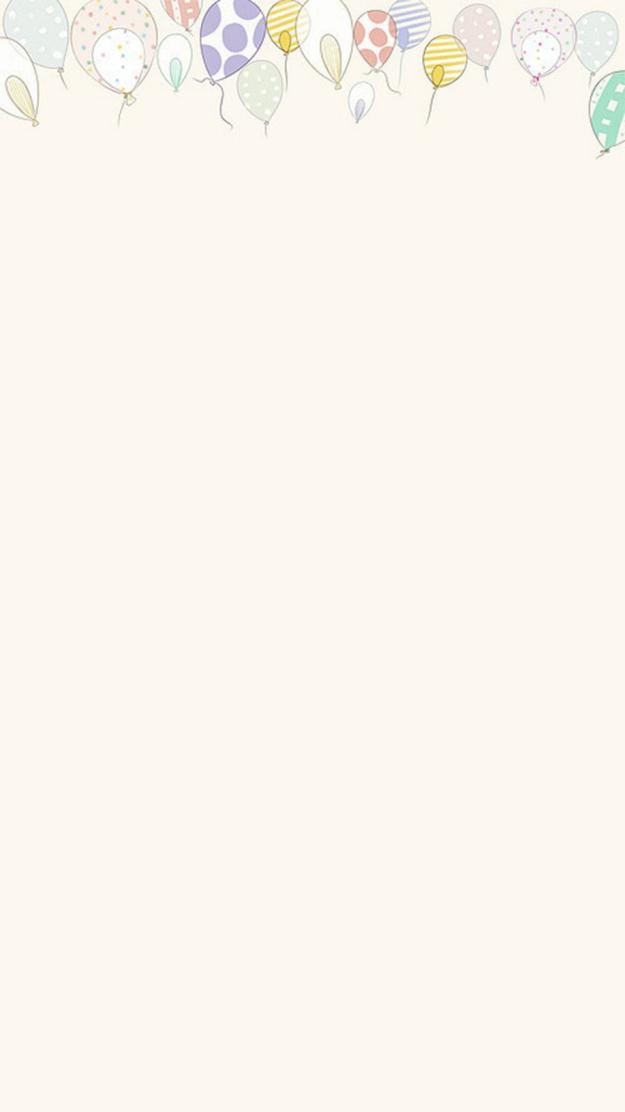 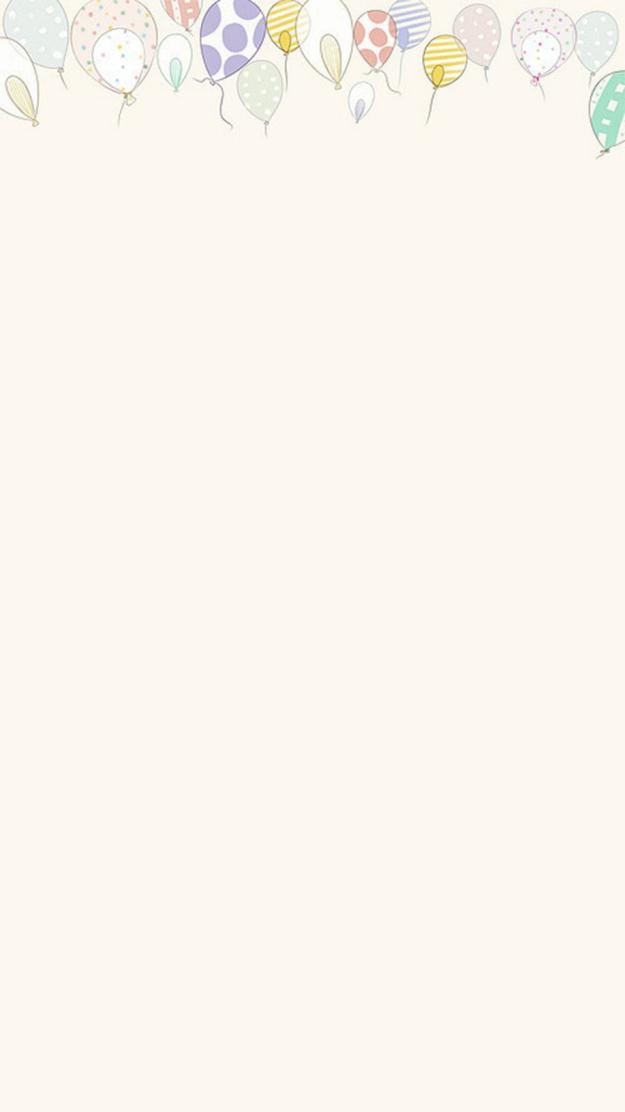 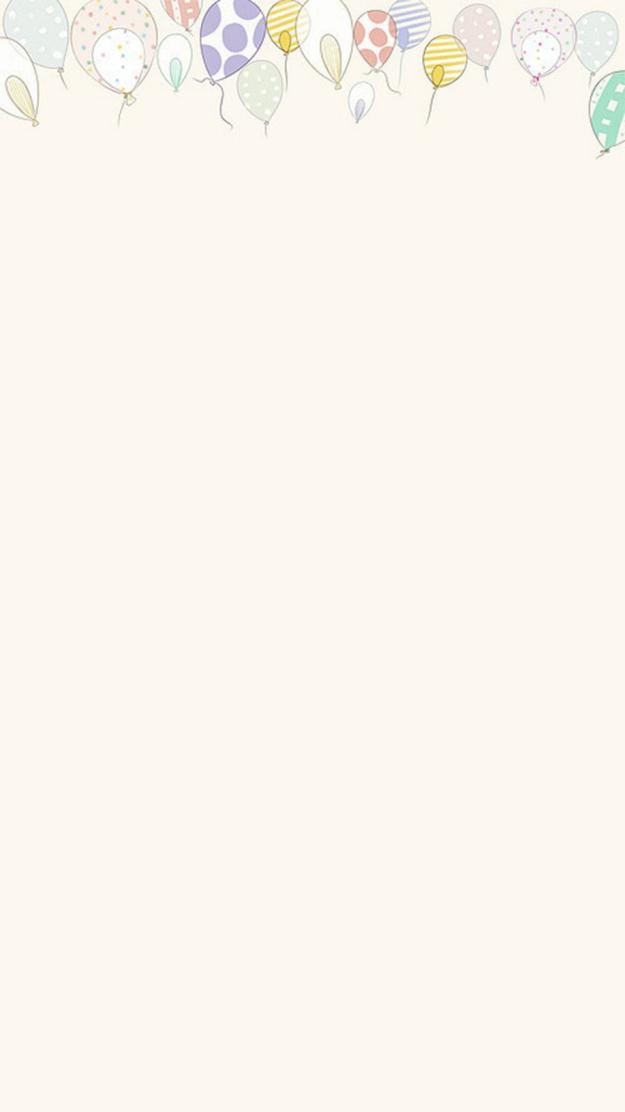 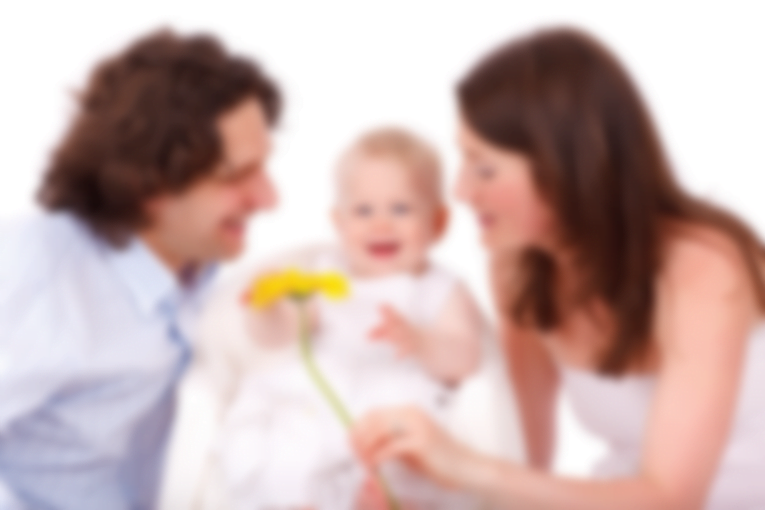 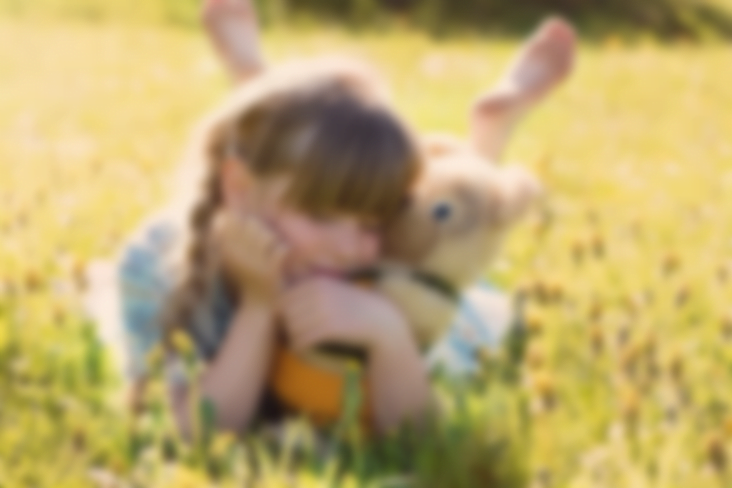 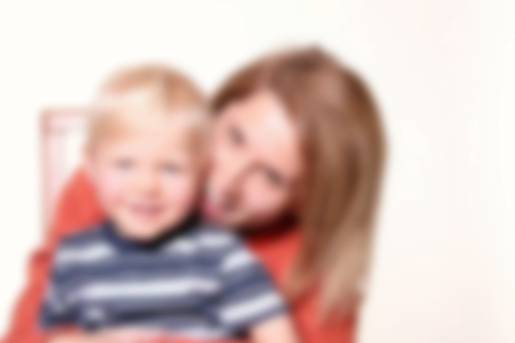 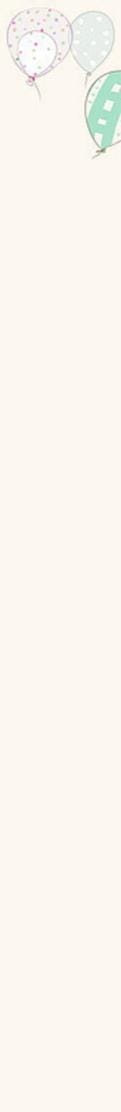 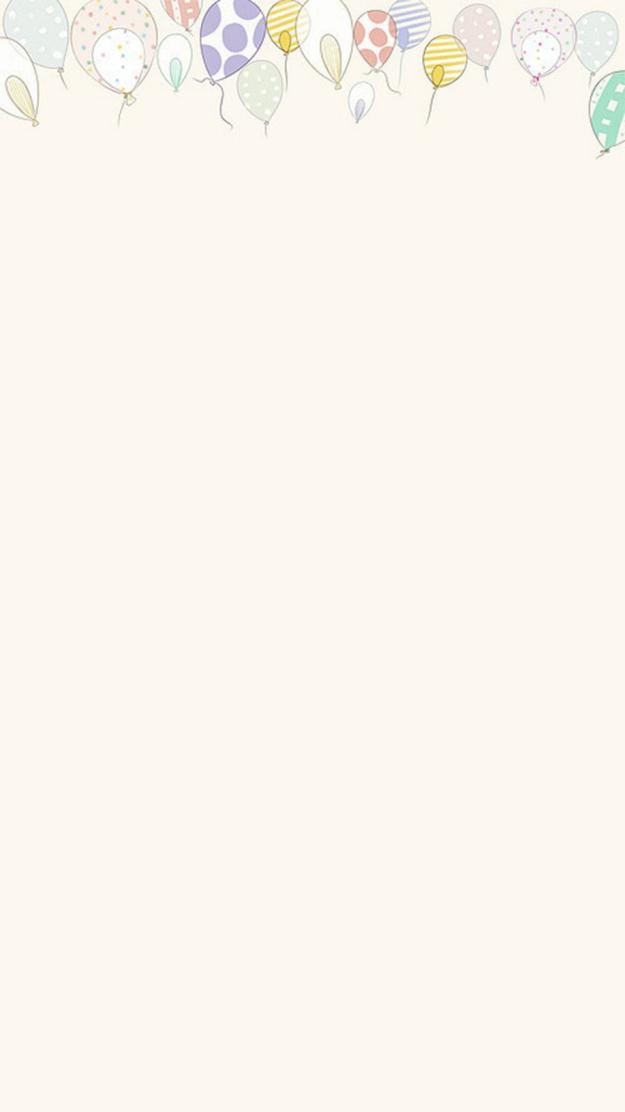 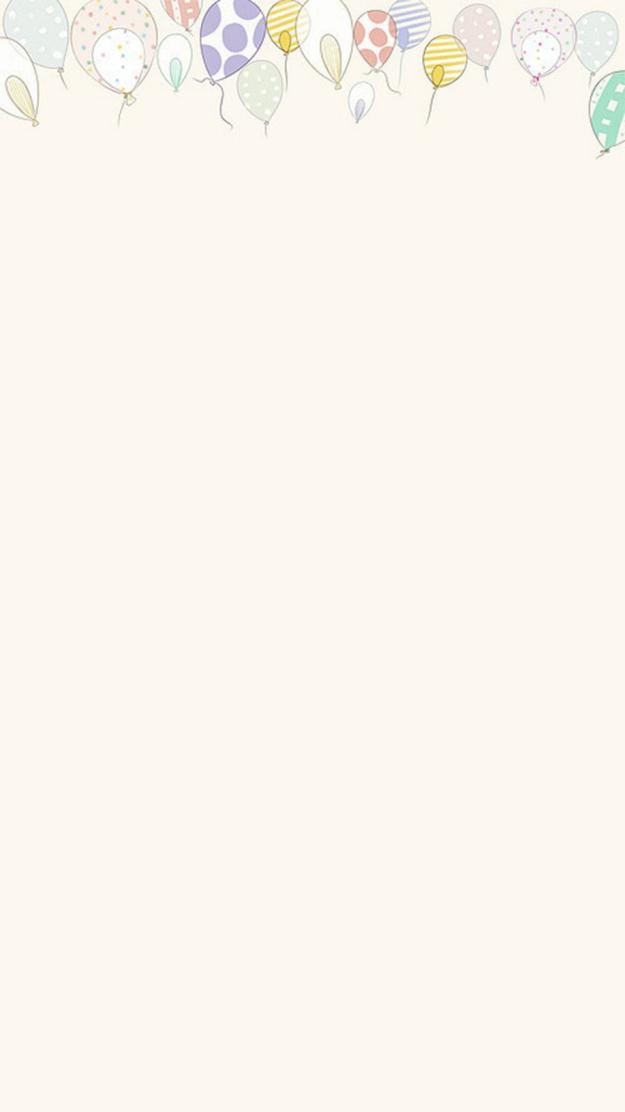 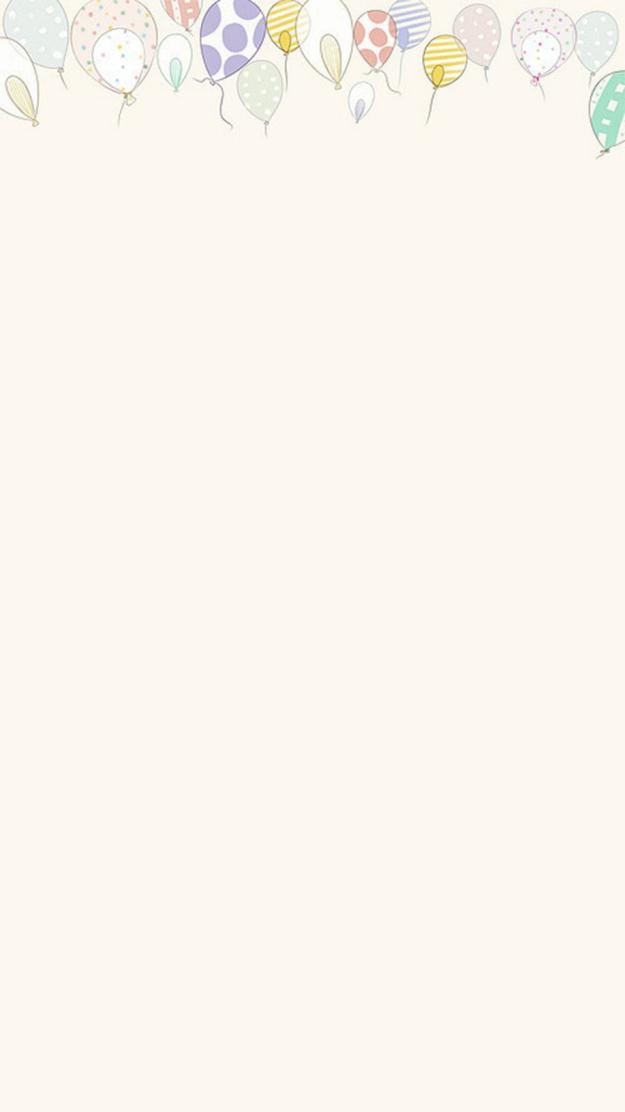 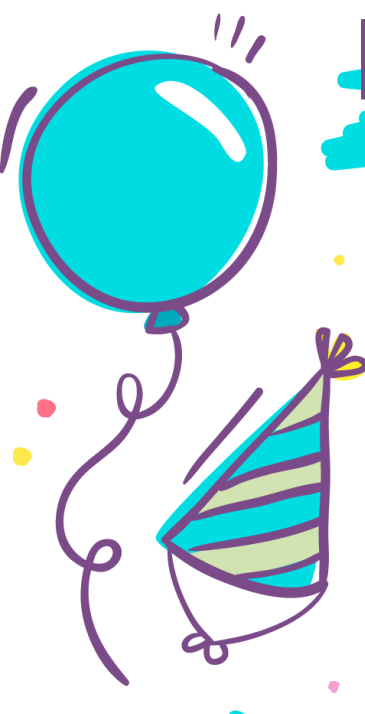 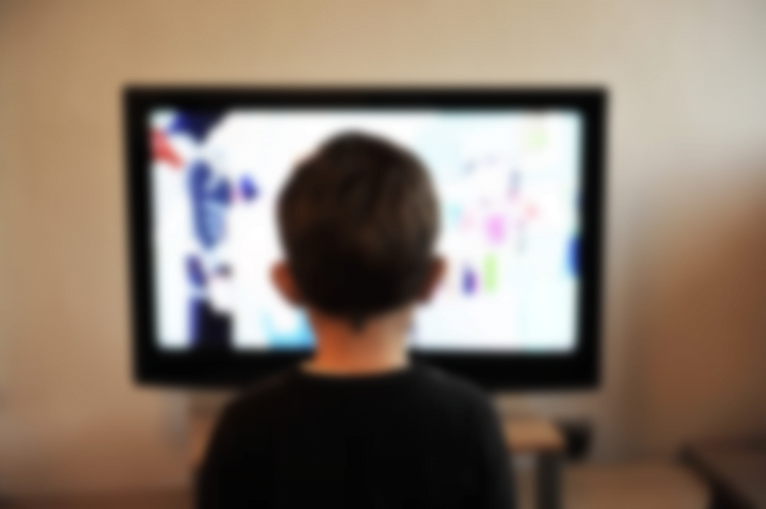 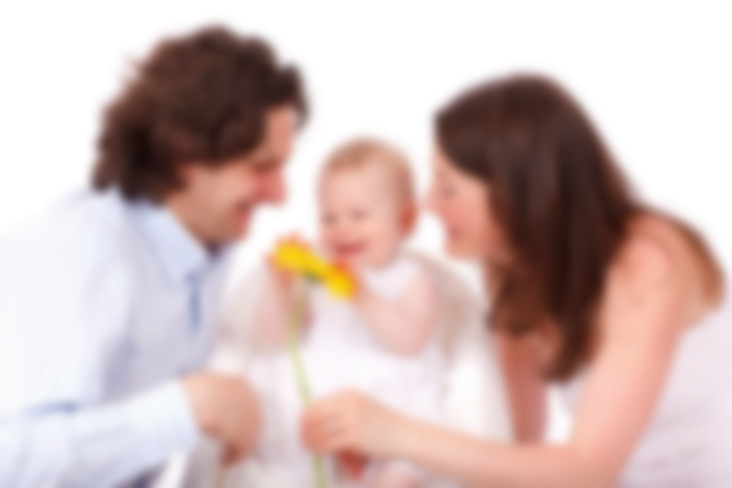 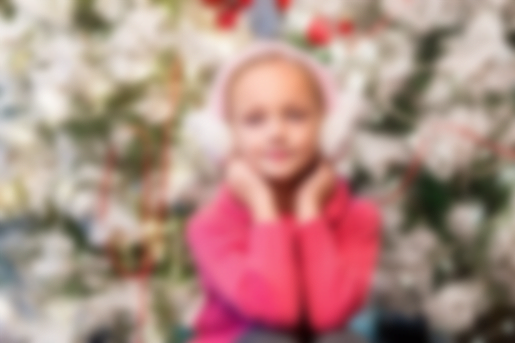 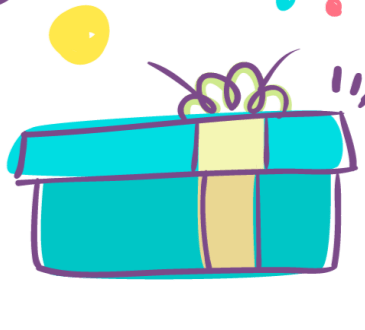 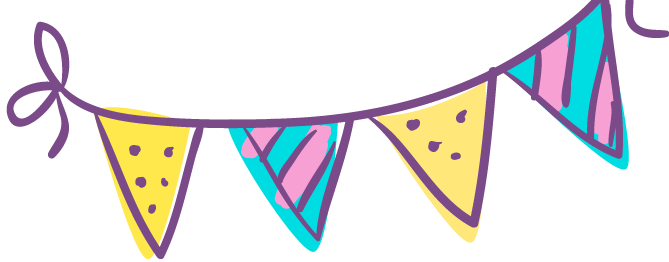 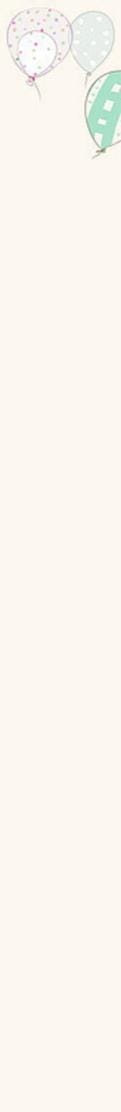 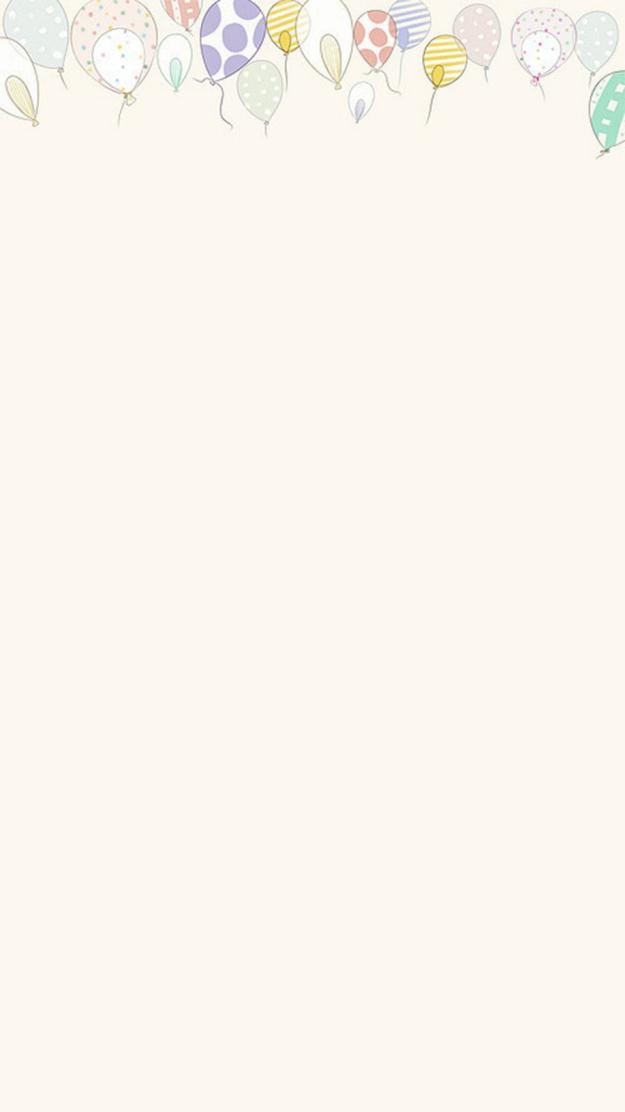 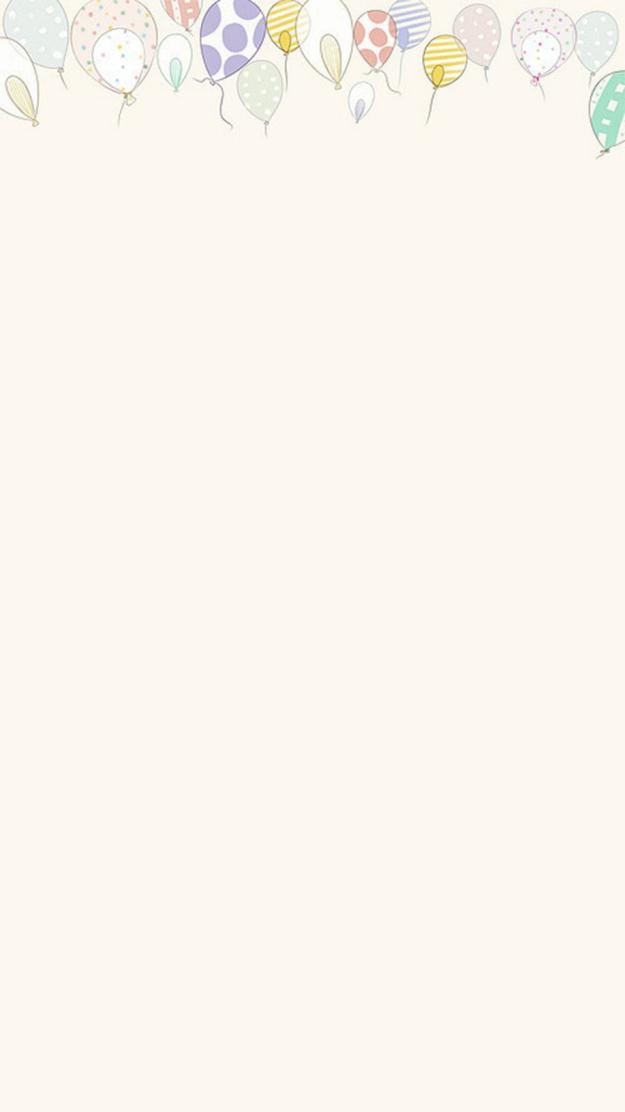 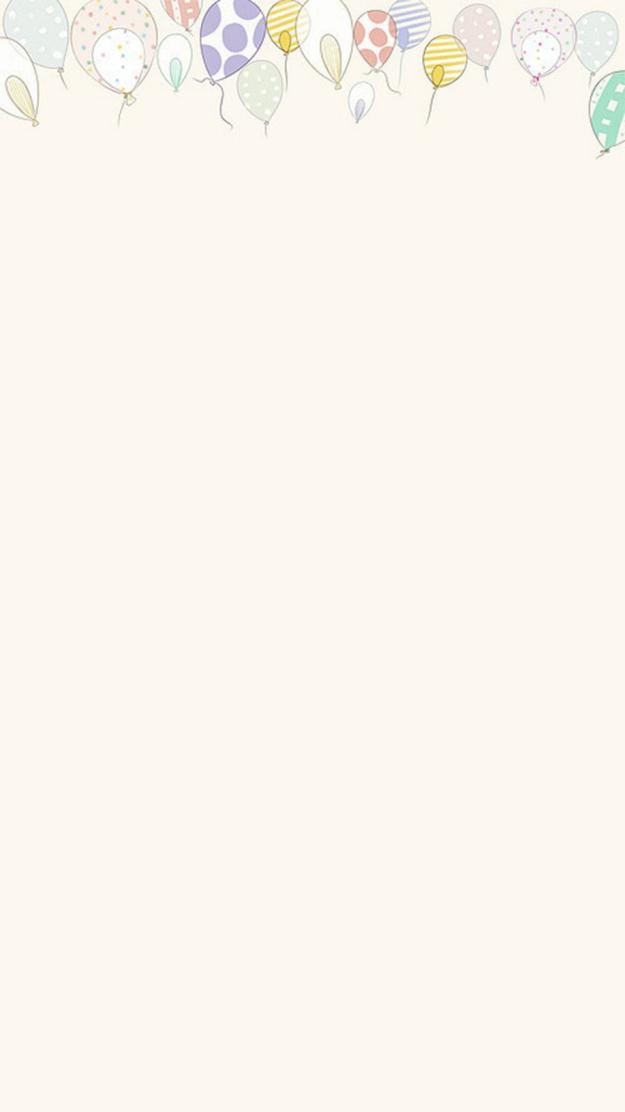 如果你是一棵小树
我就是你的森林
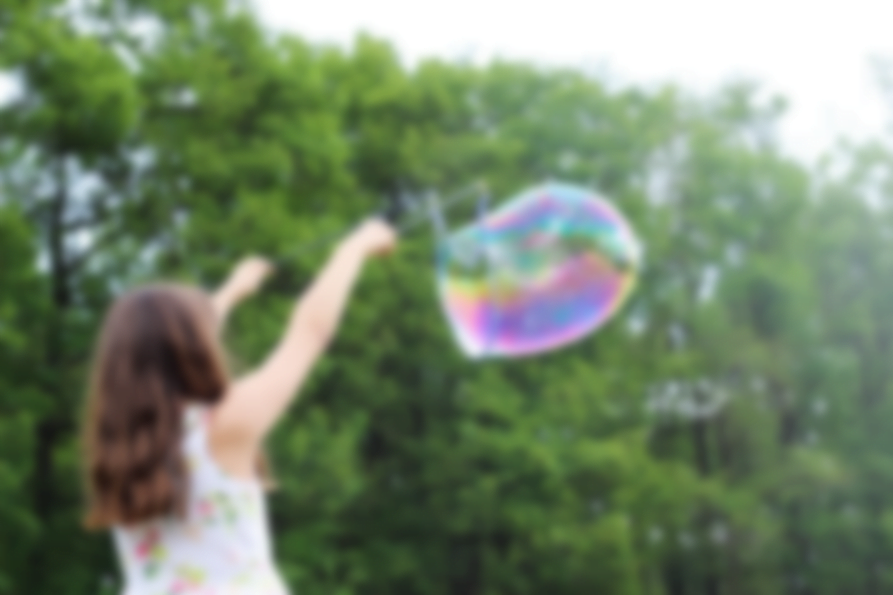 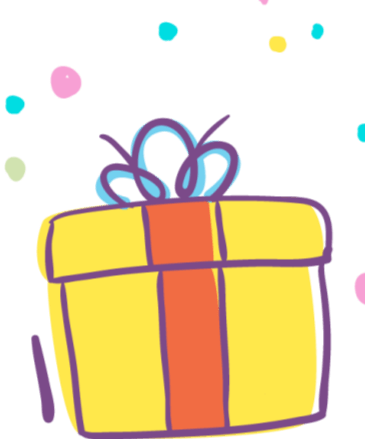 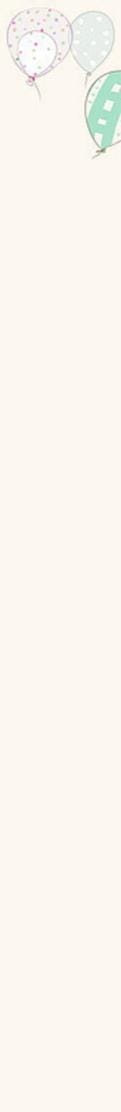 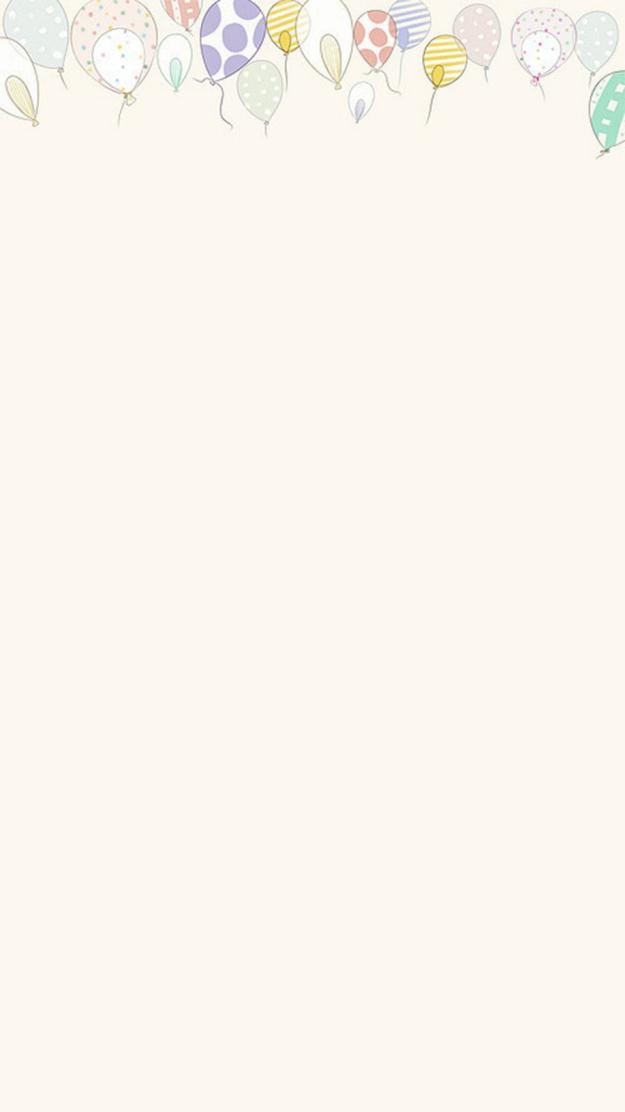 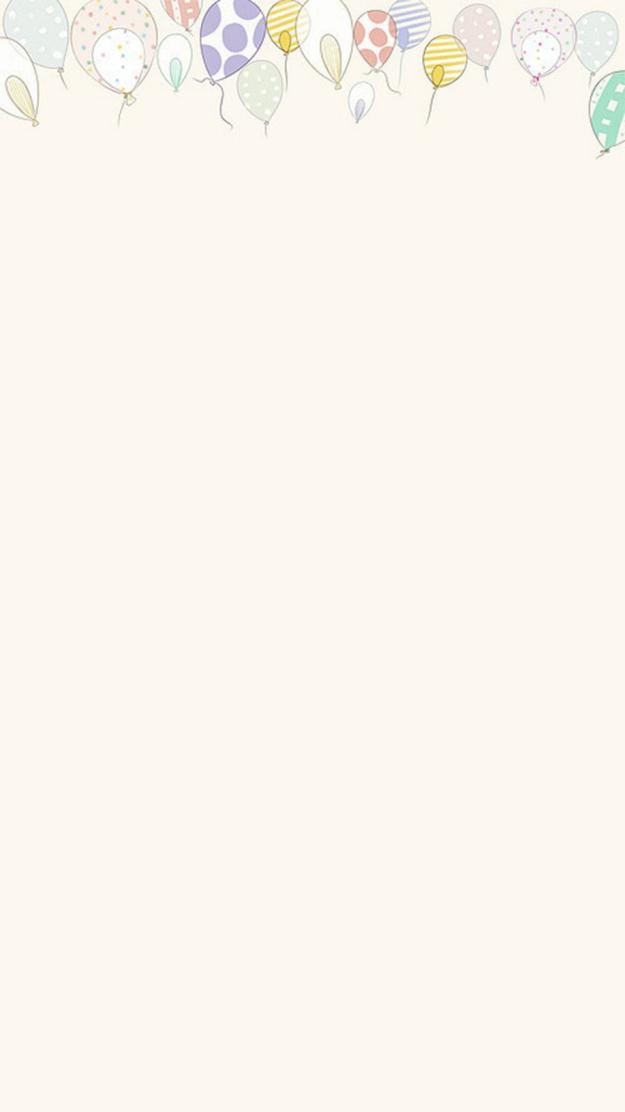 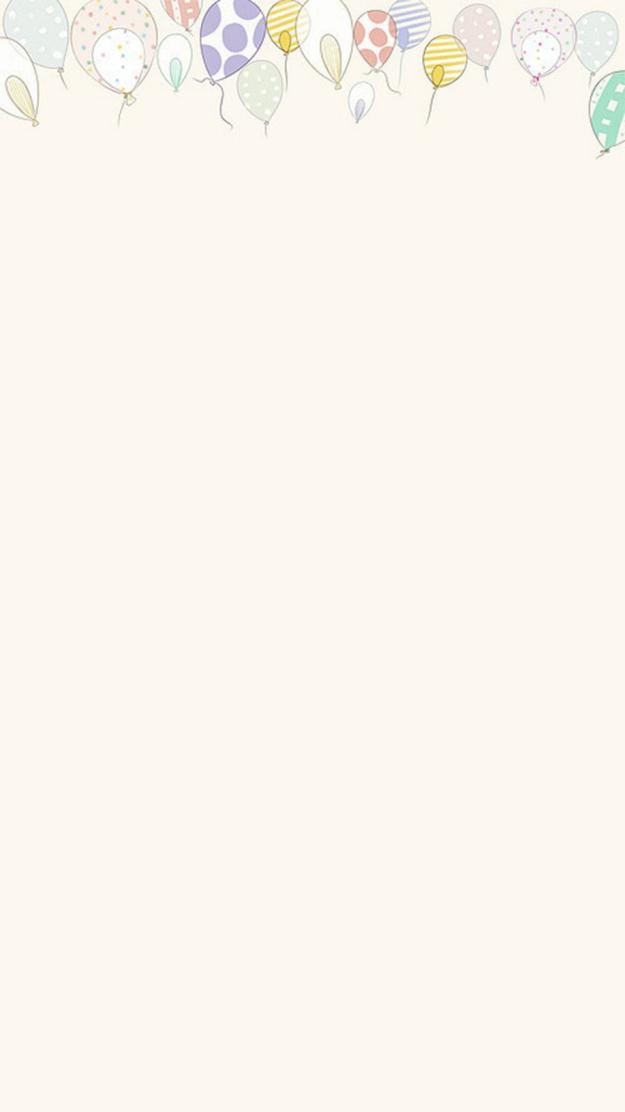 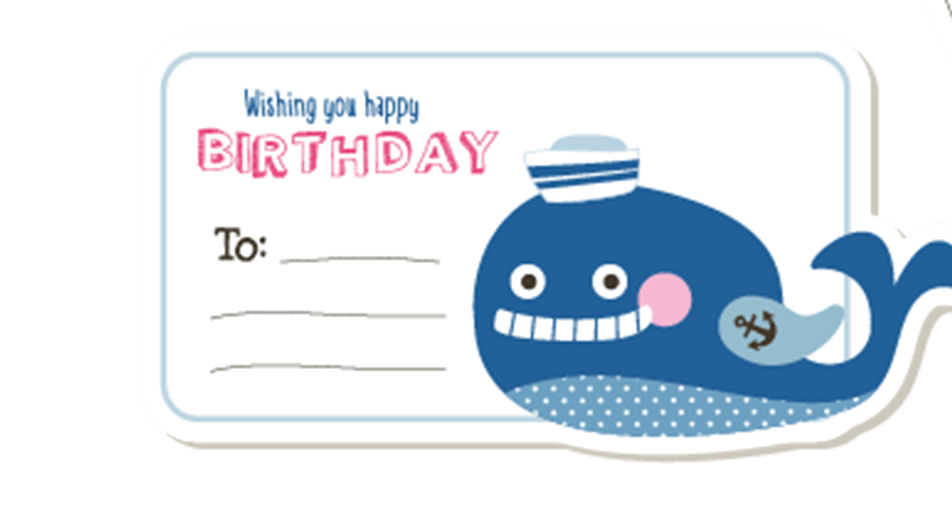 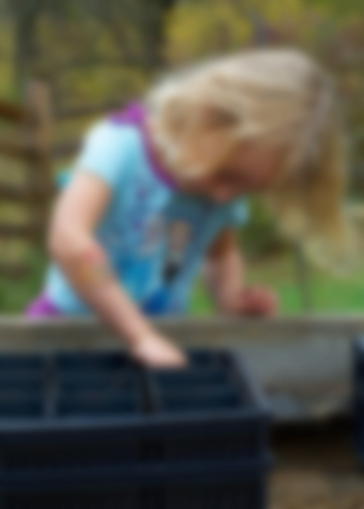 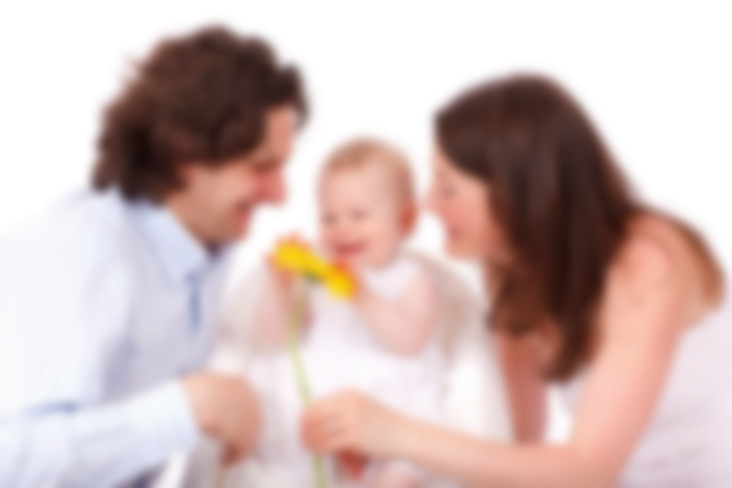 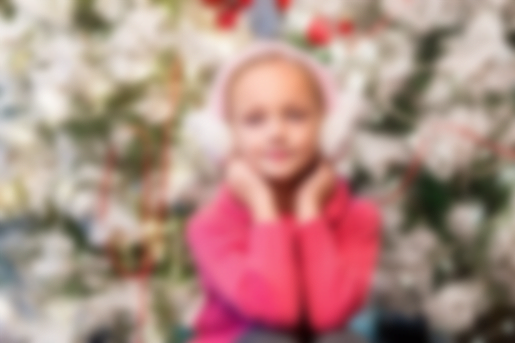 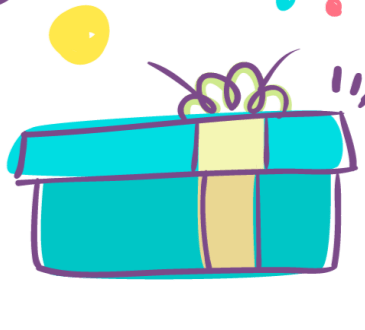 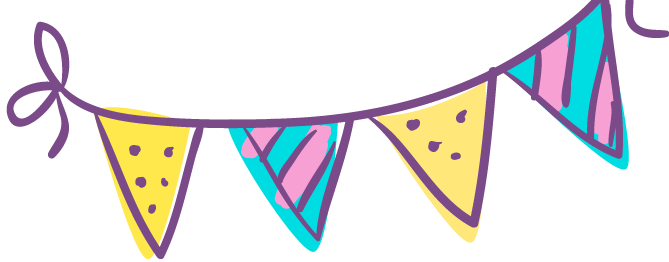 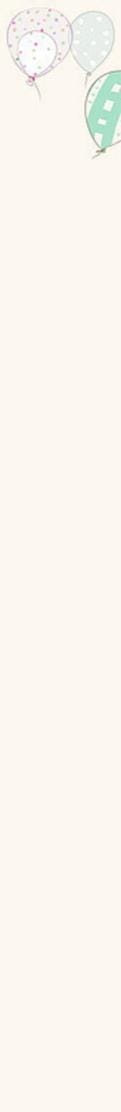 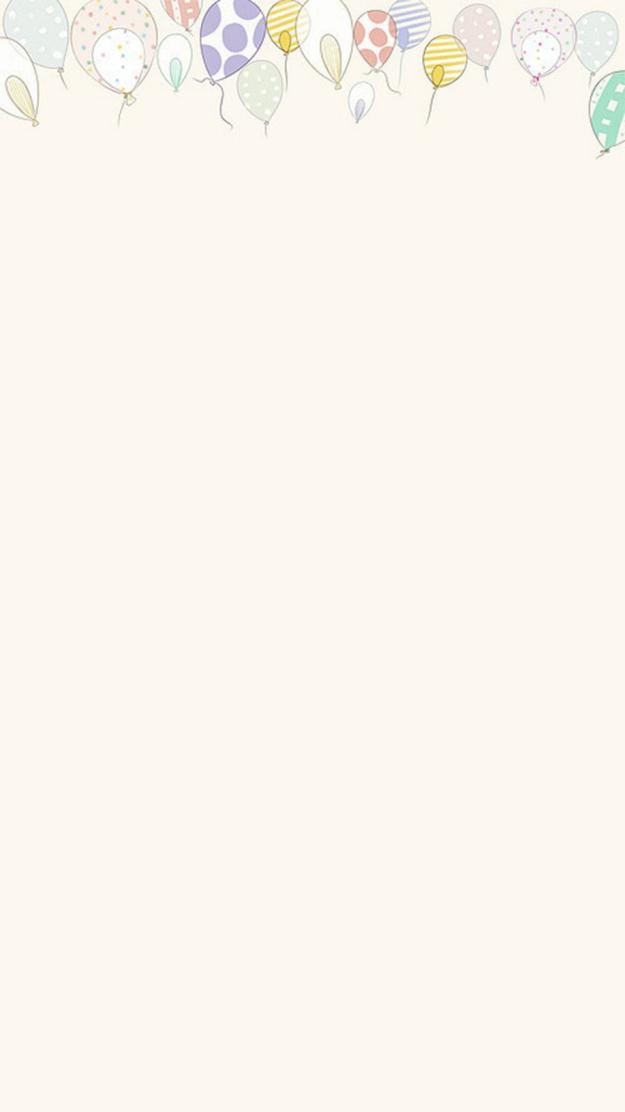 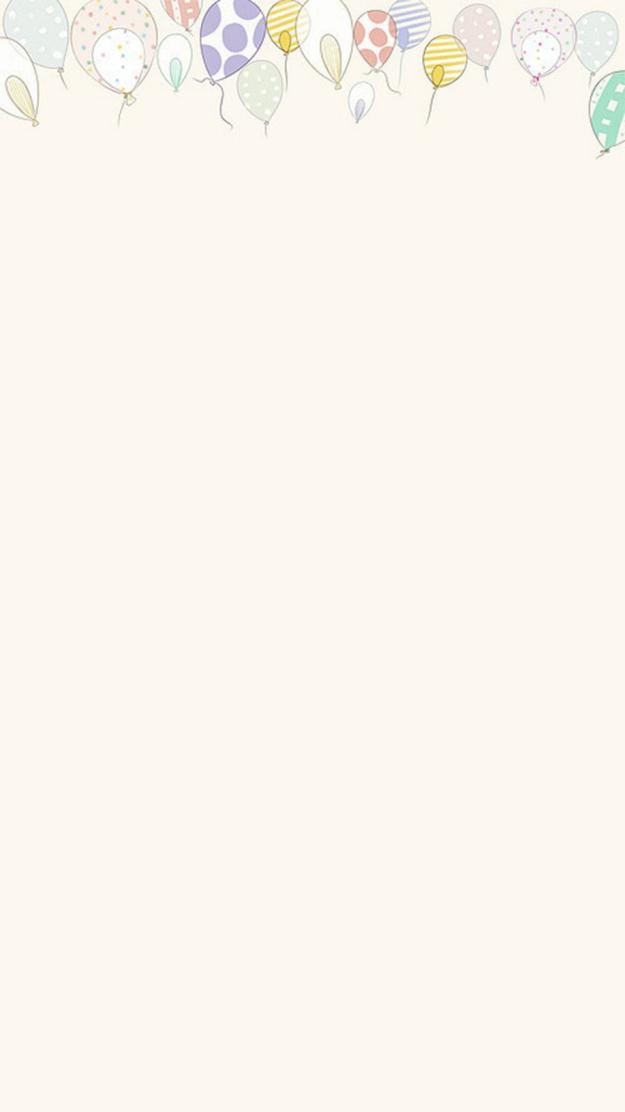 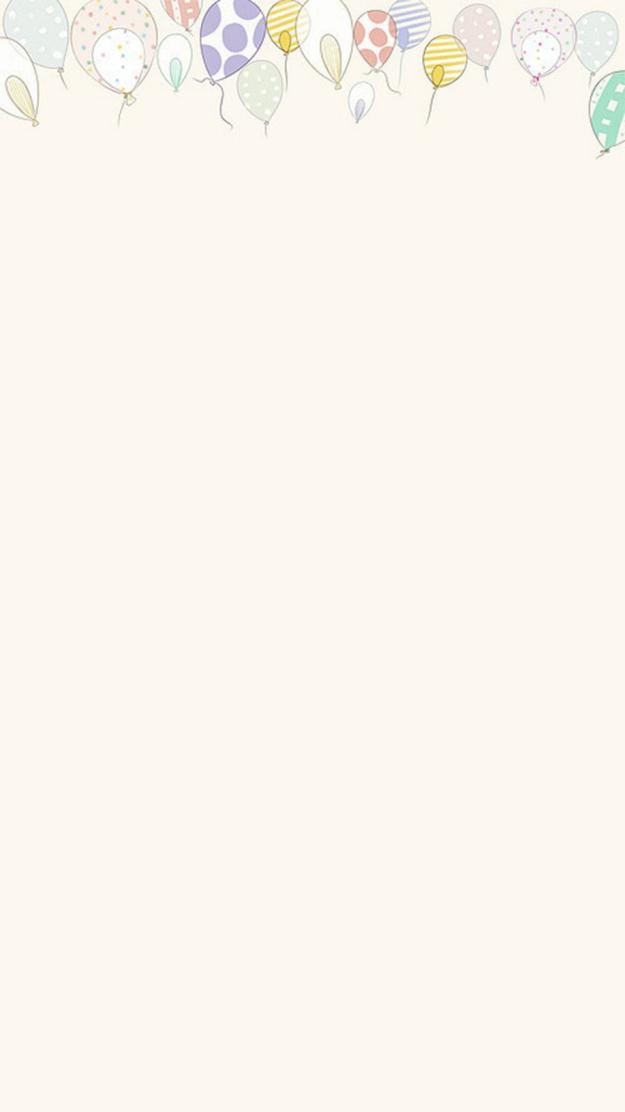 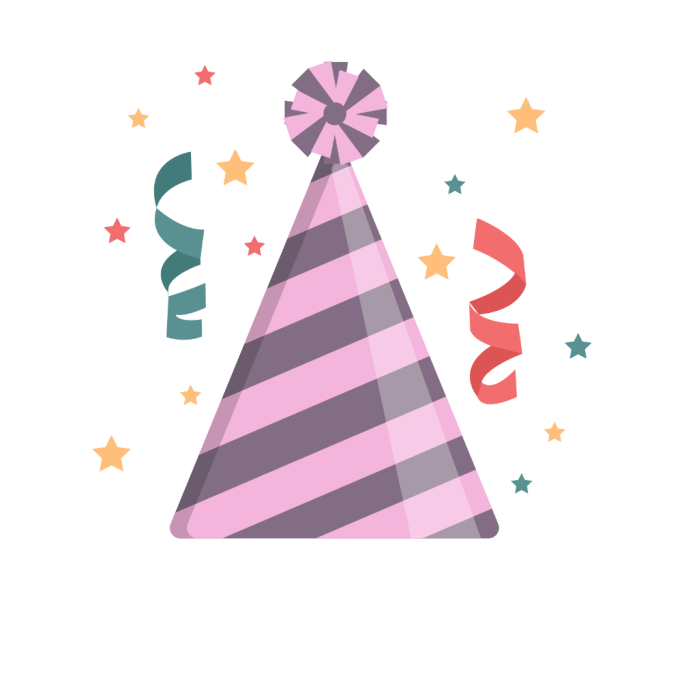 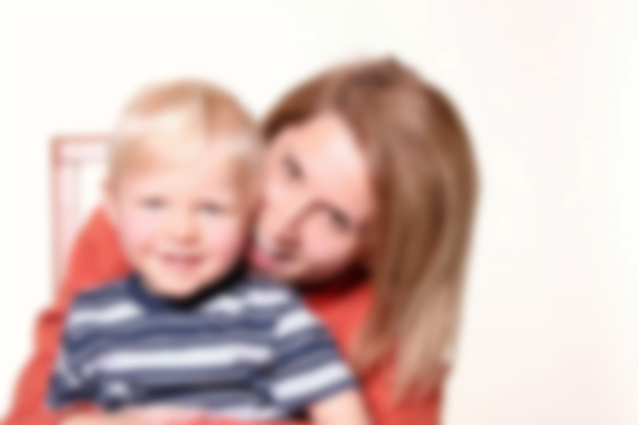 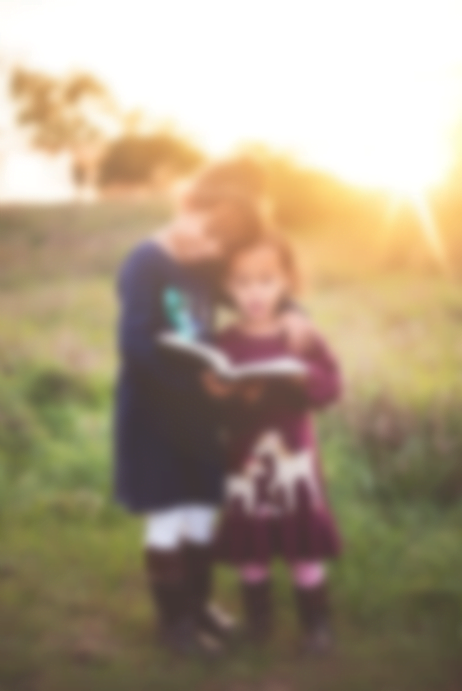 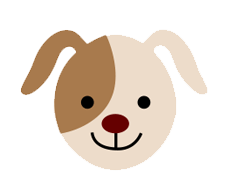 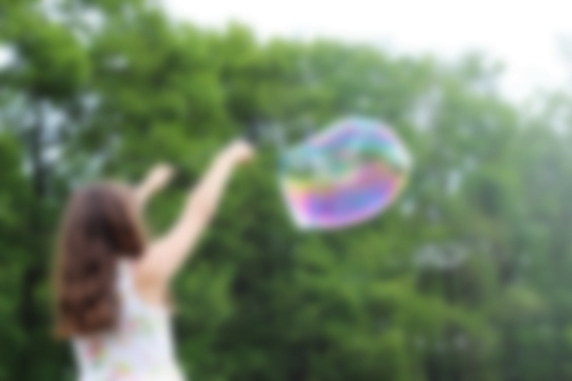 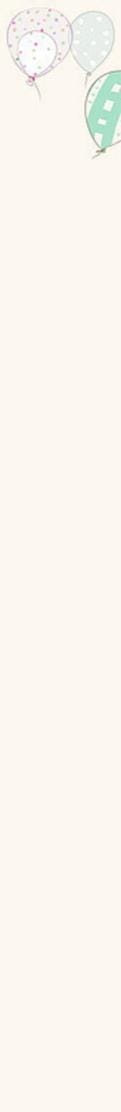 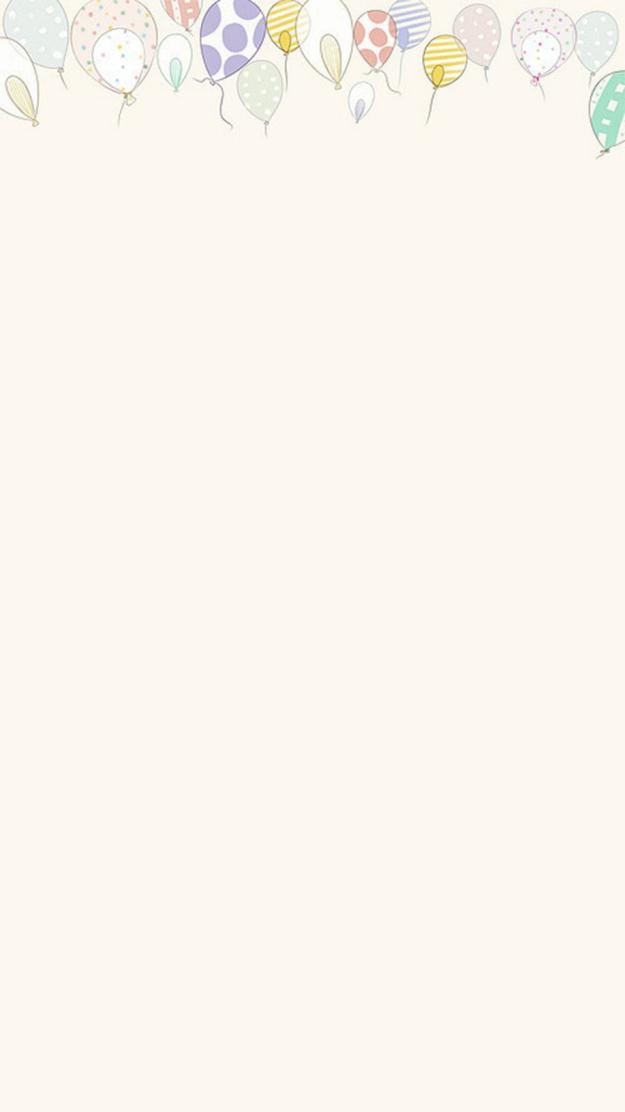 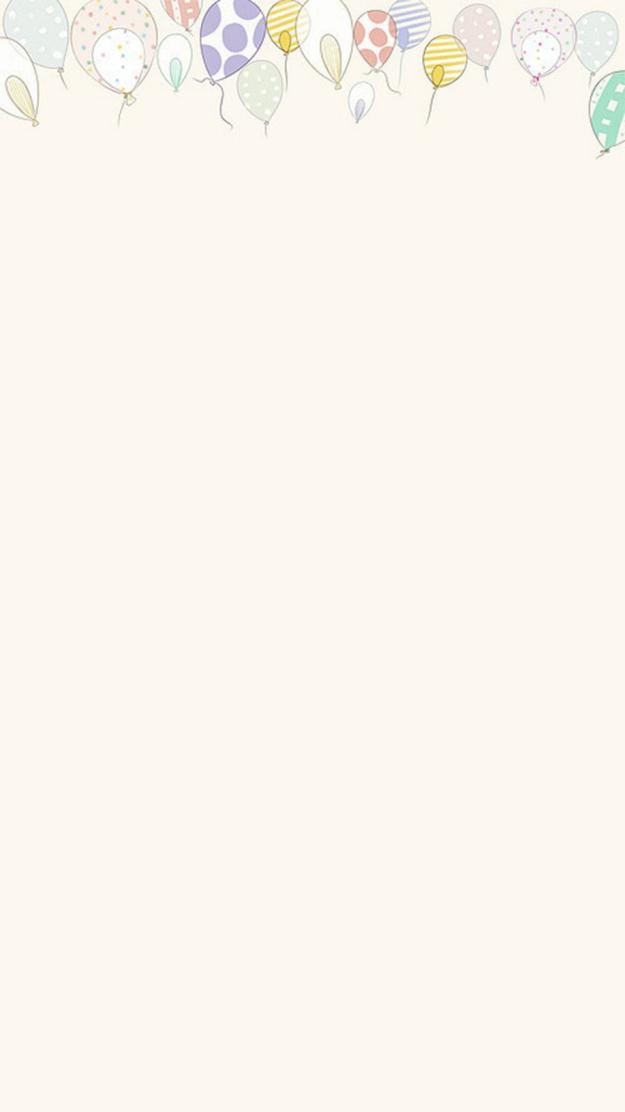 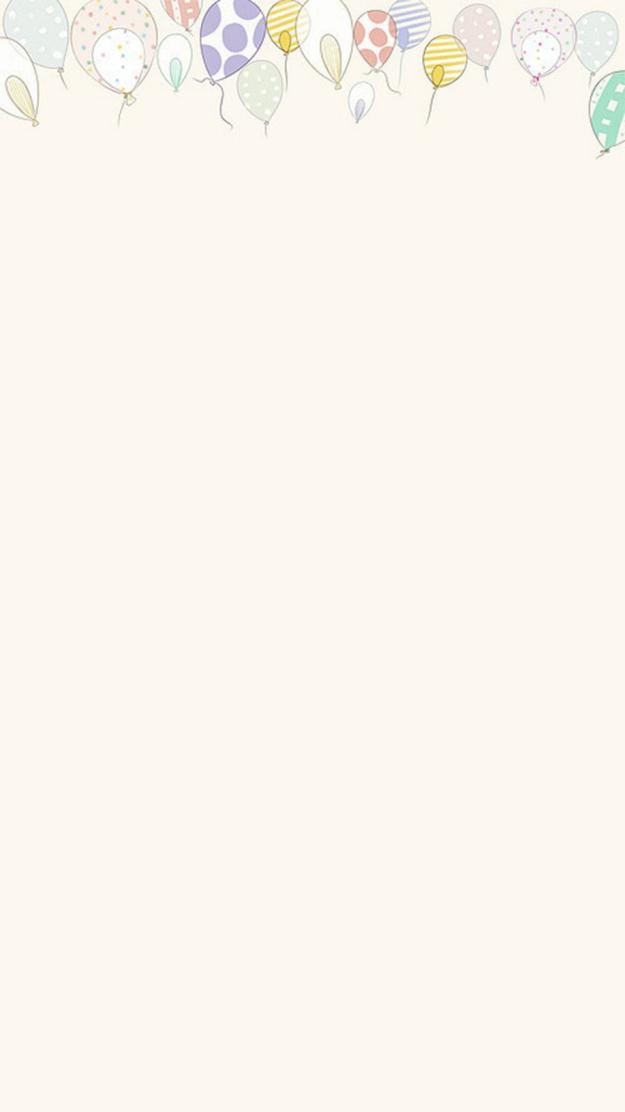 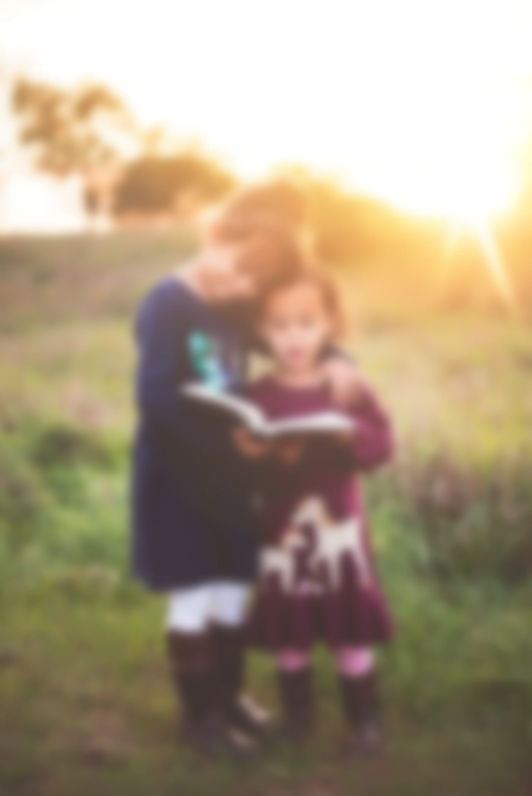 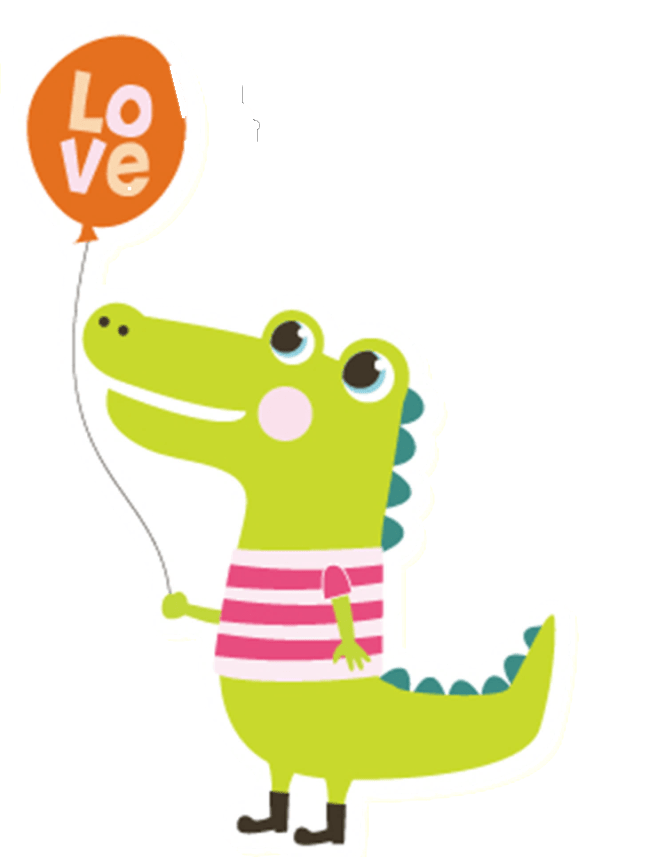 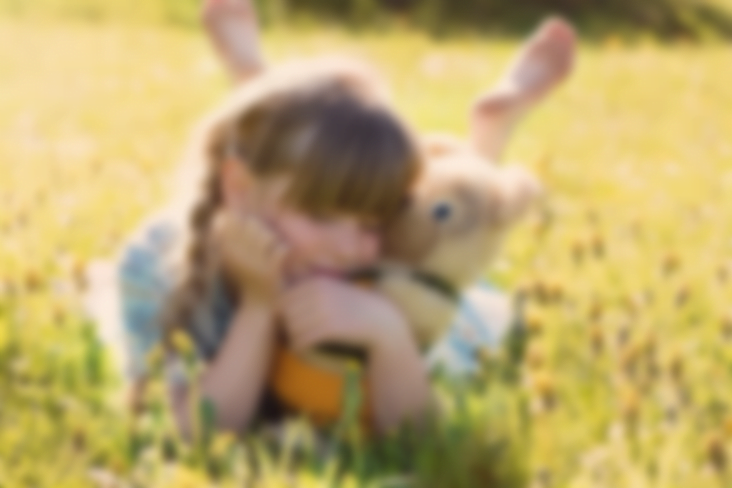 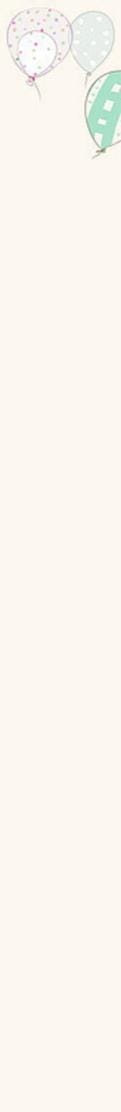 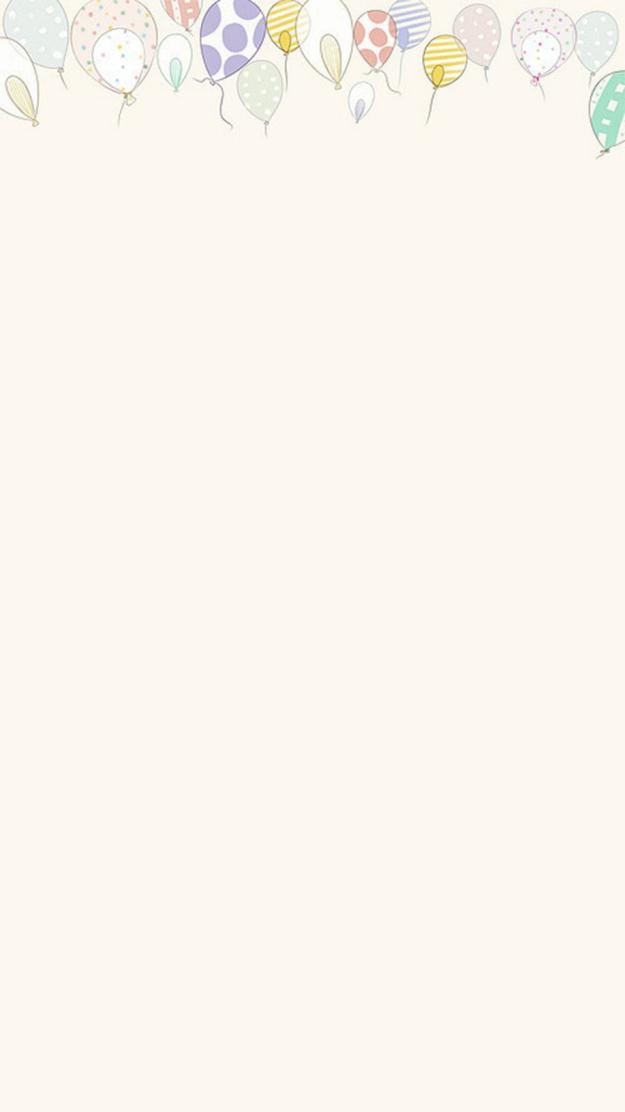 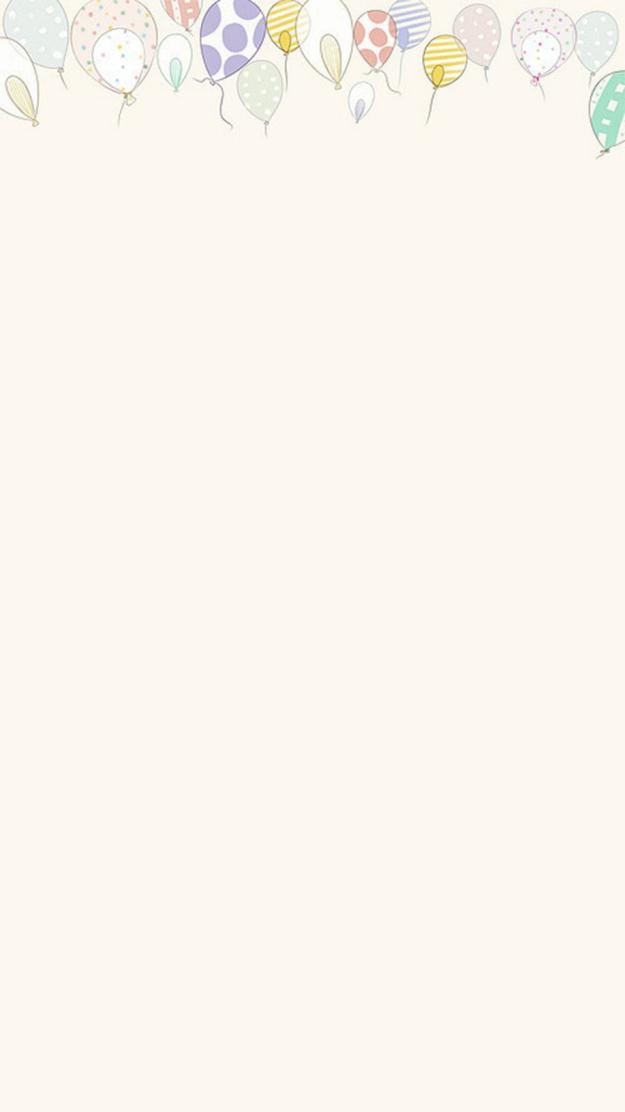 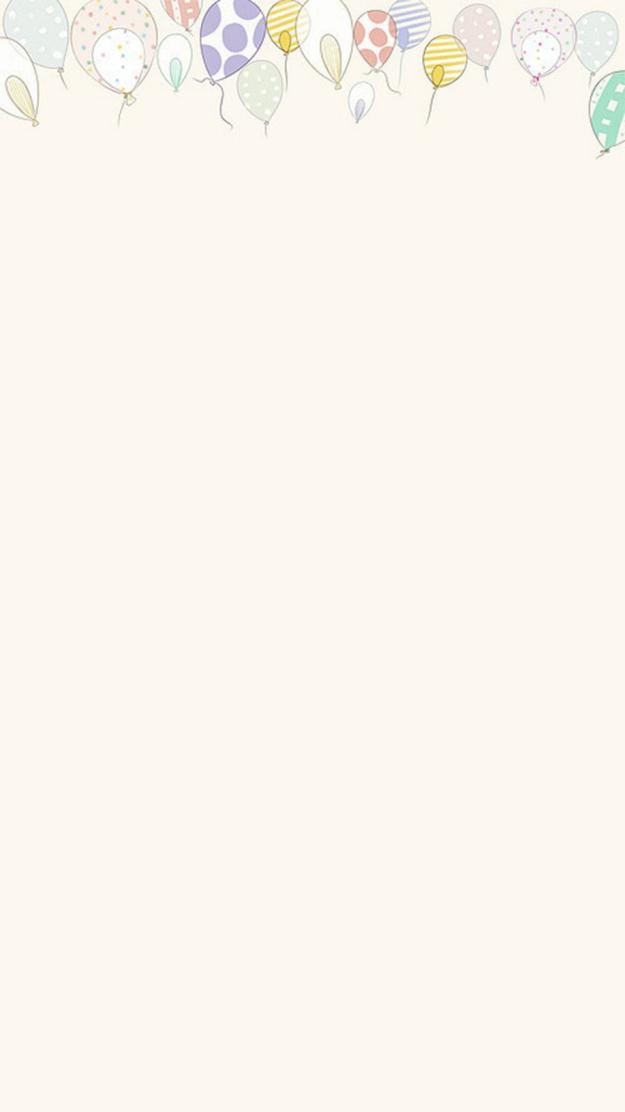 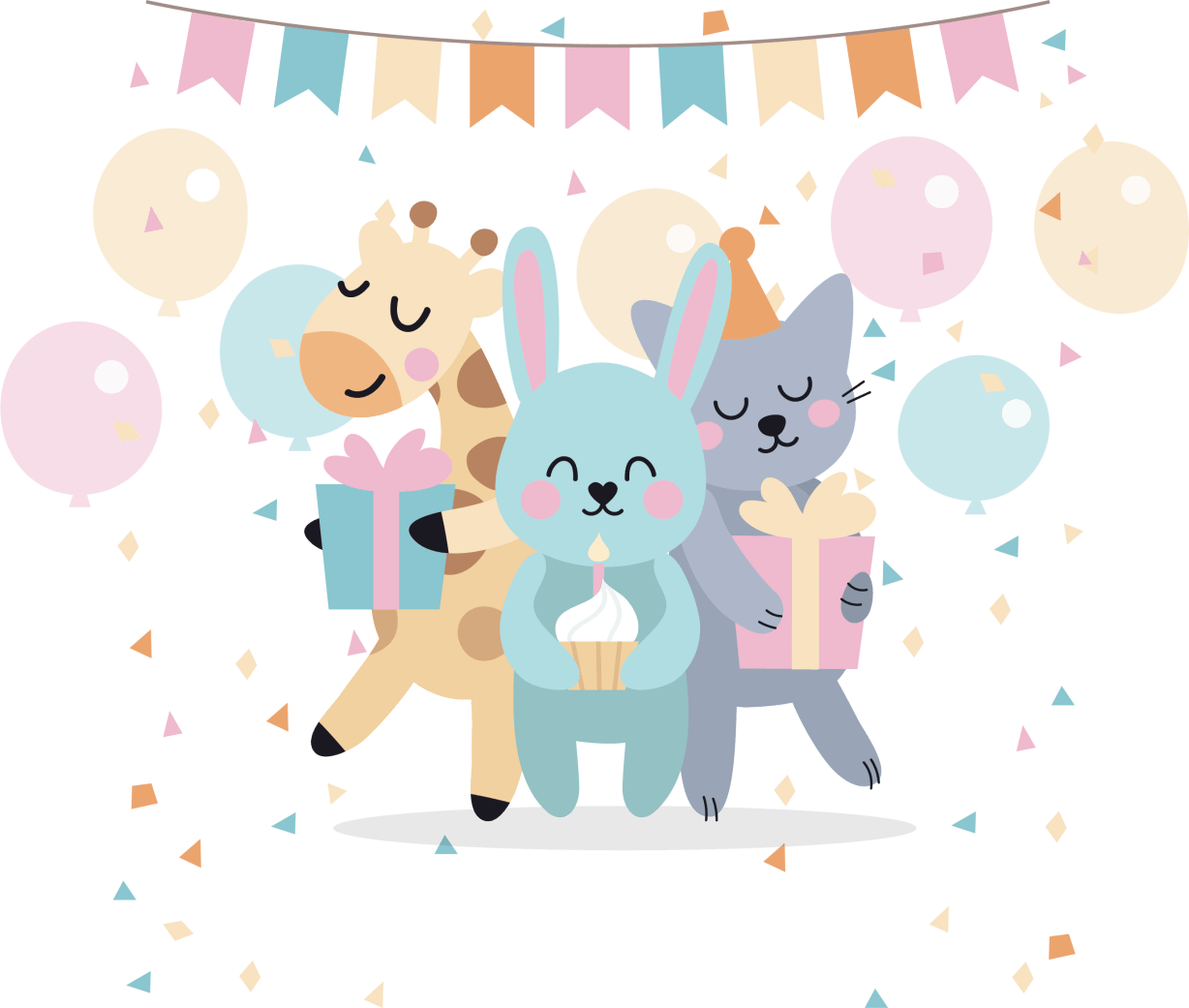 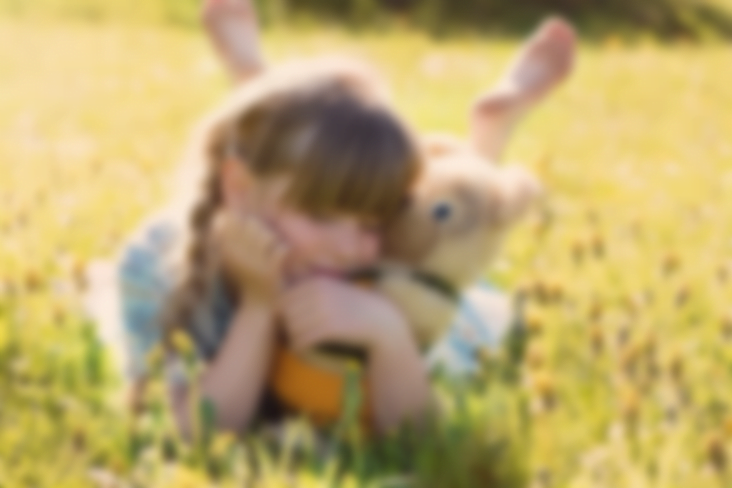 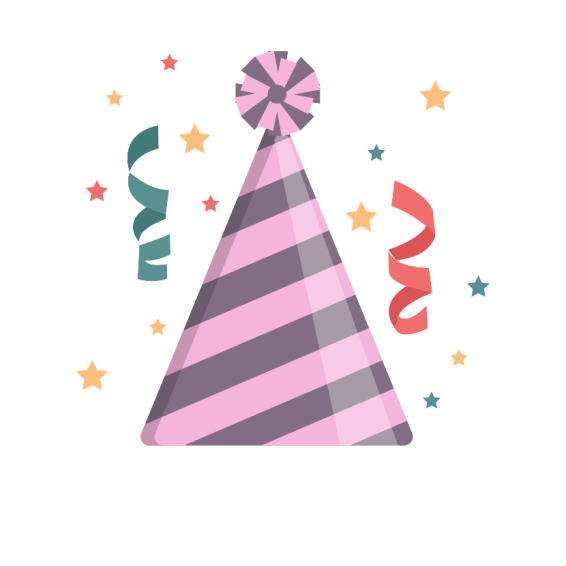 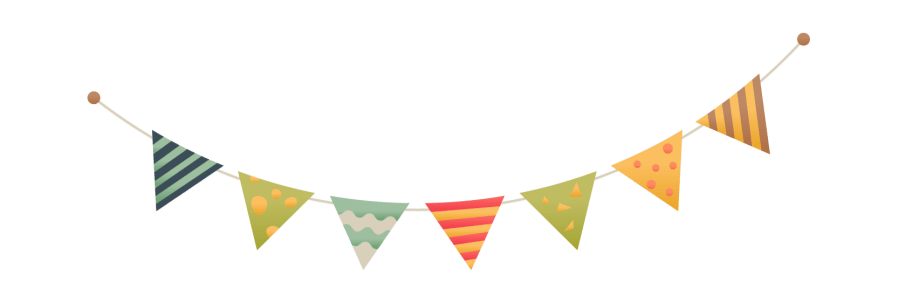 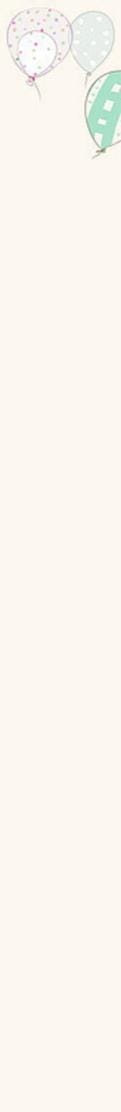 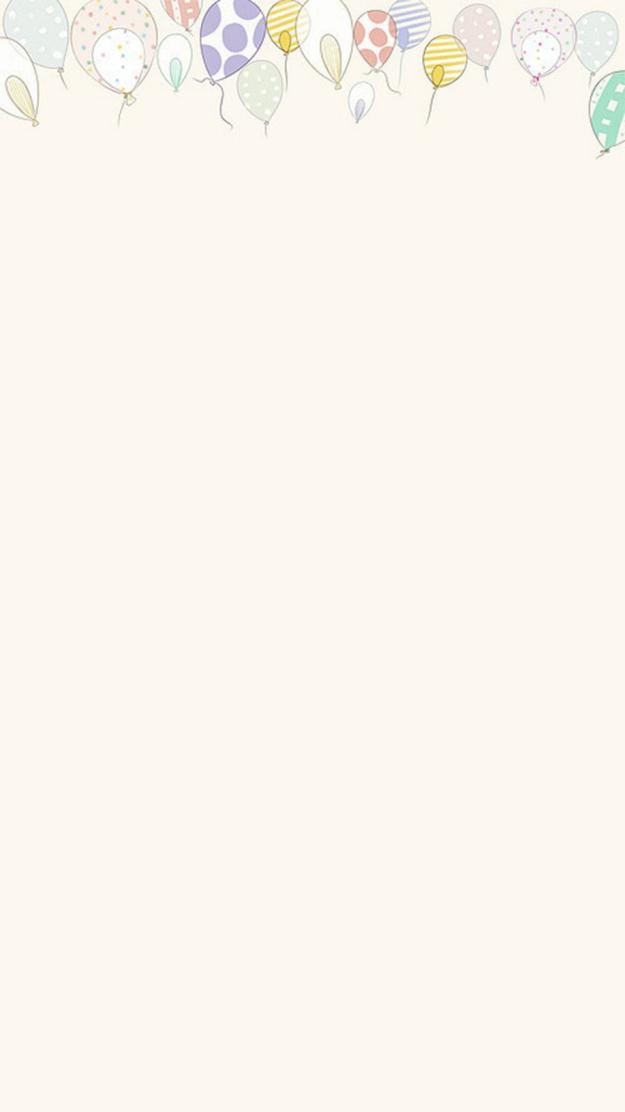 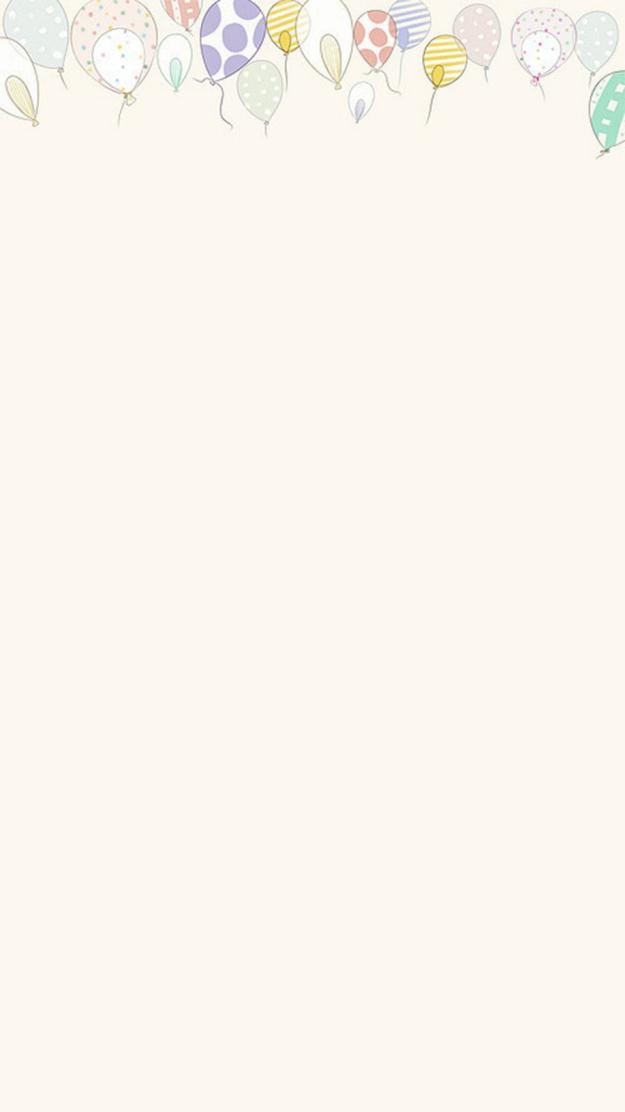 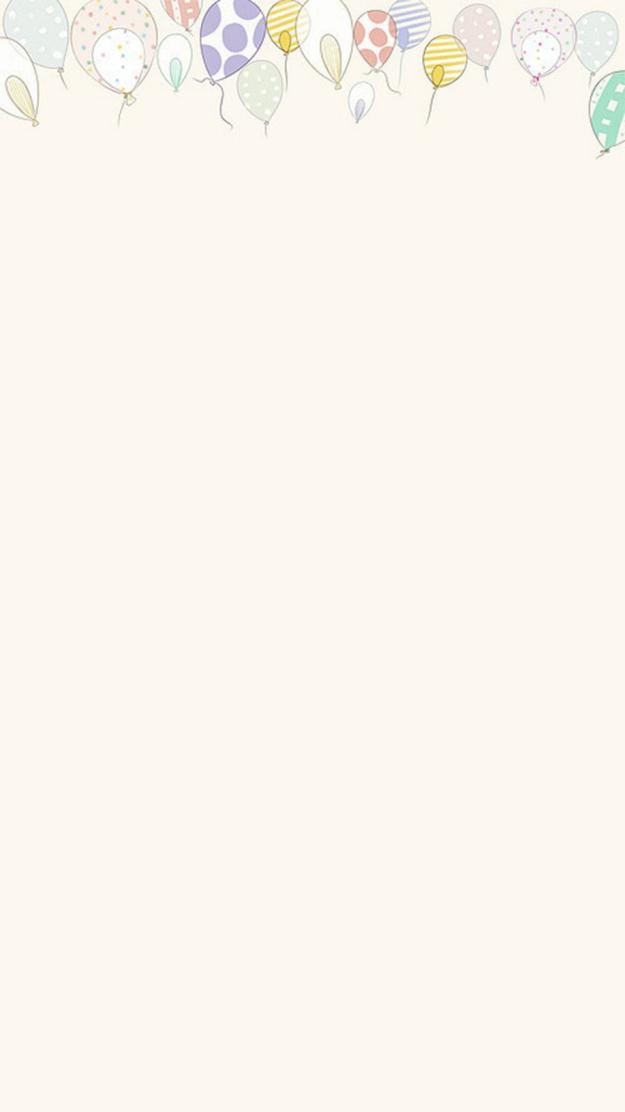 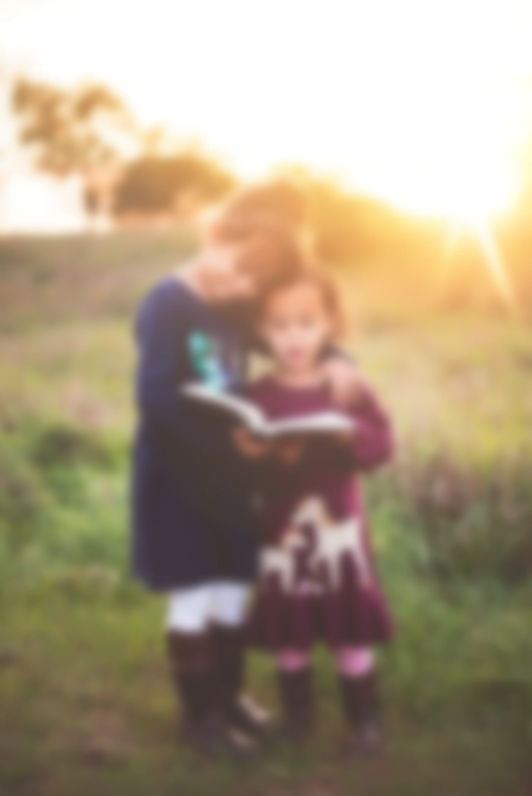 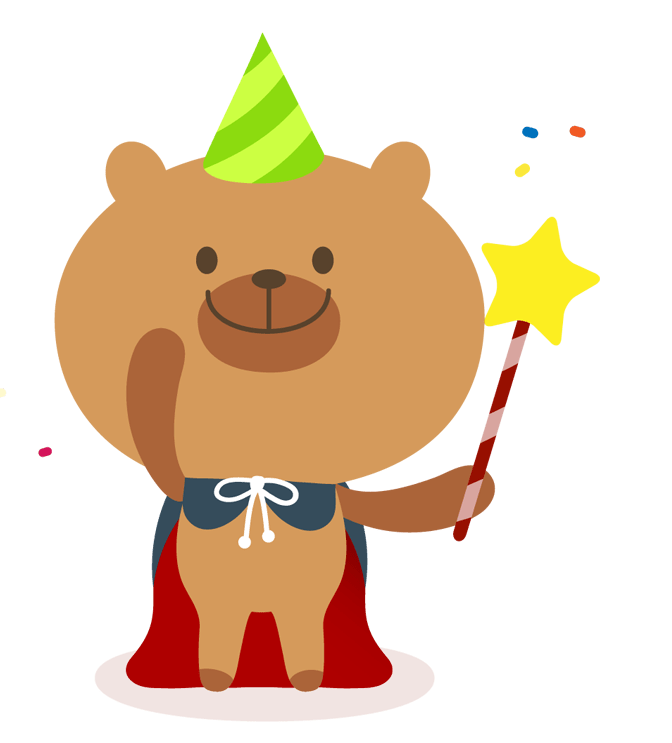 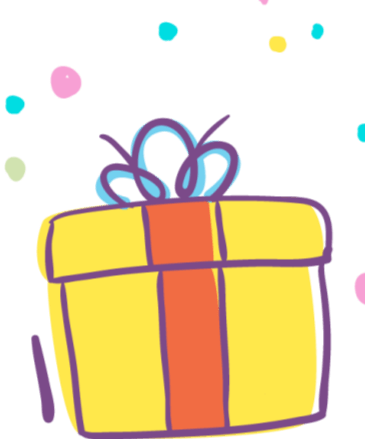 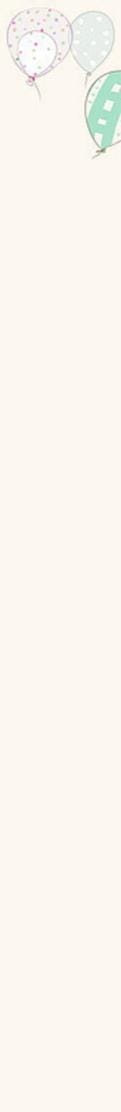 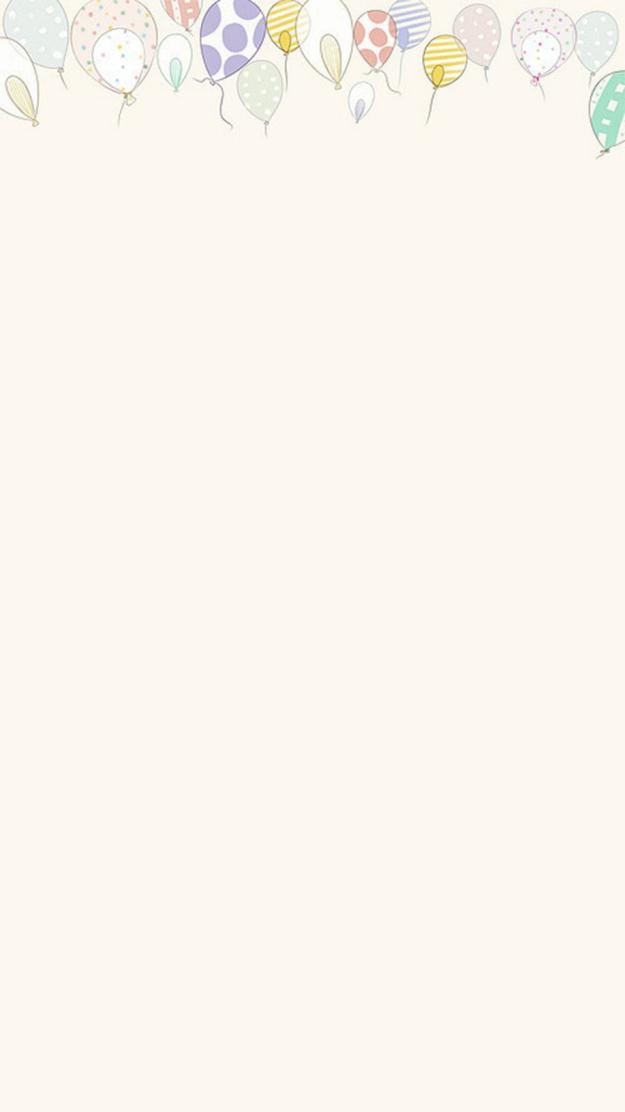 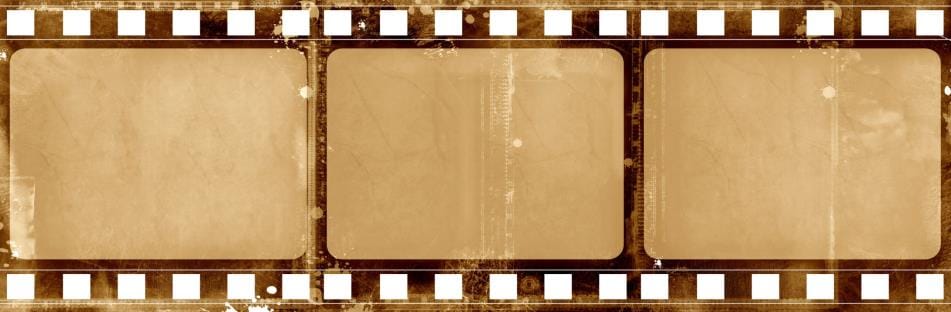 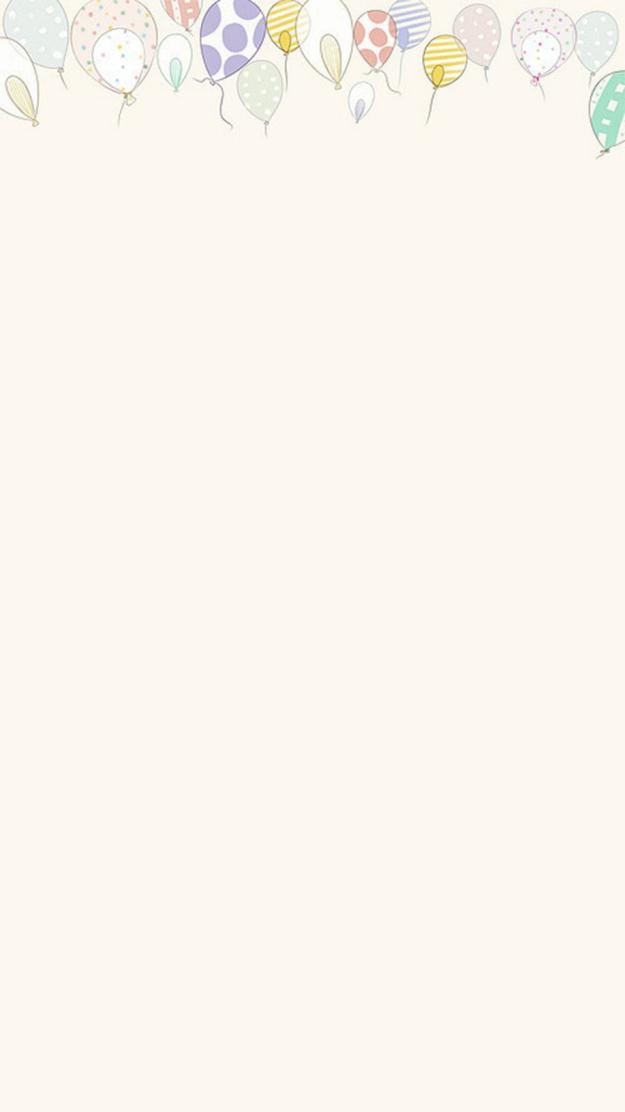 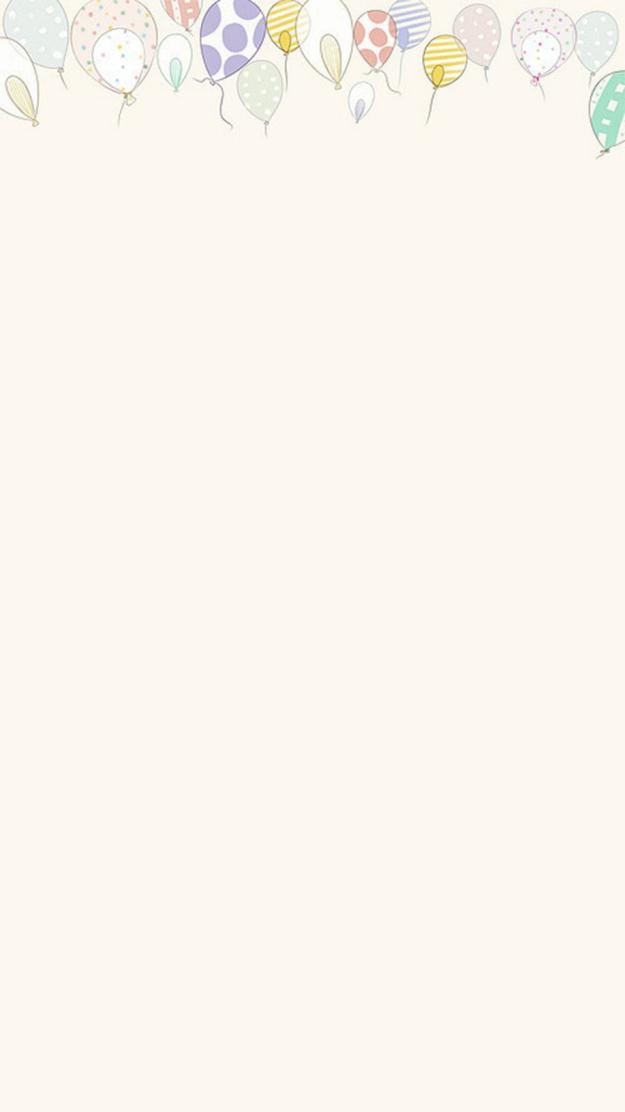 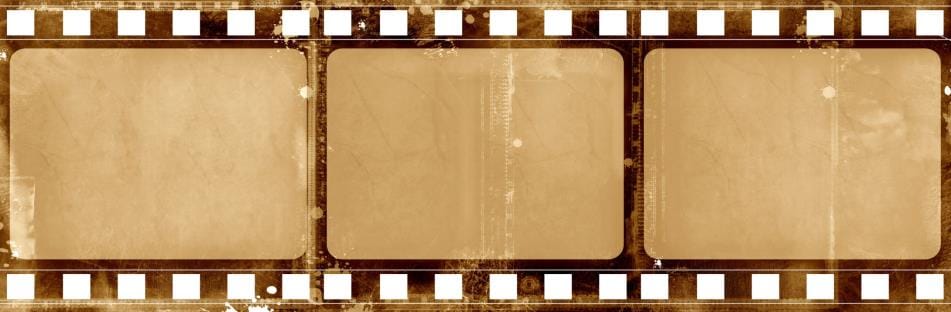 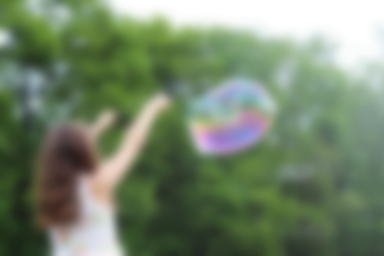 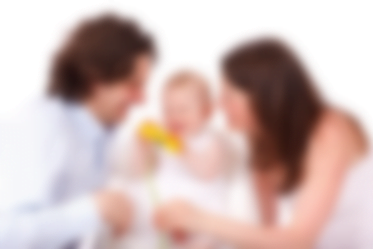 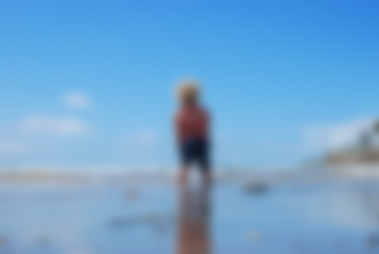 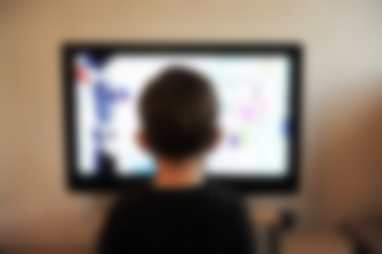 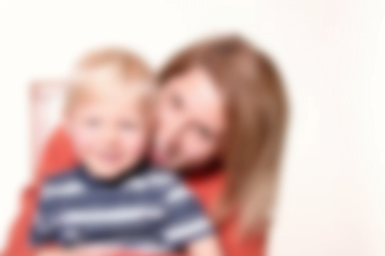 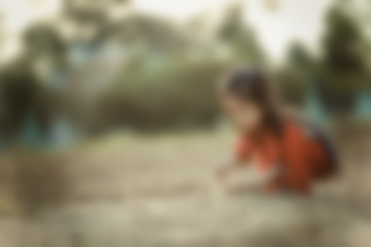 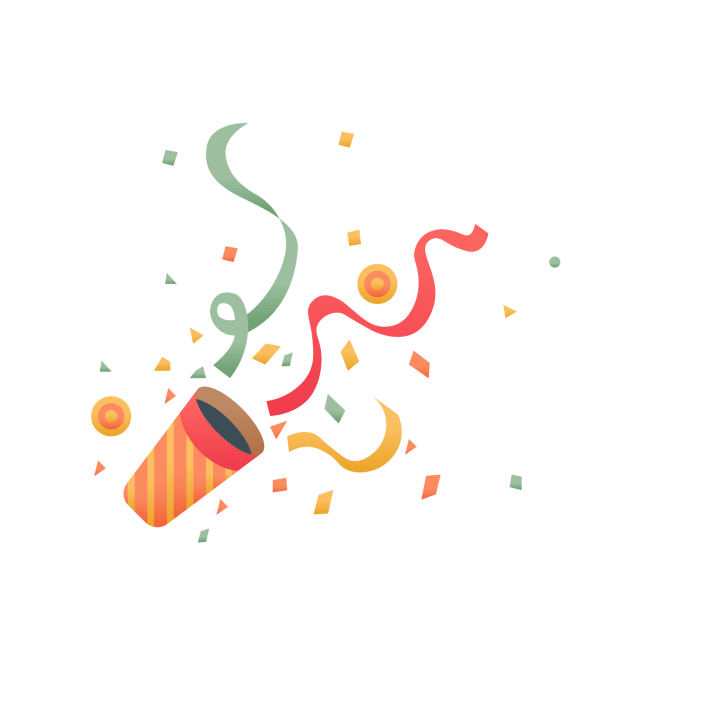 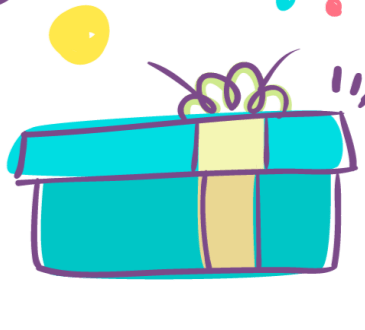